Géo Vendée
« Services géomatiques aux collectivités »
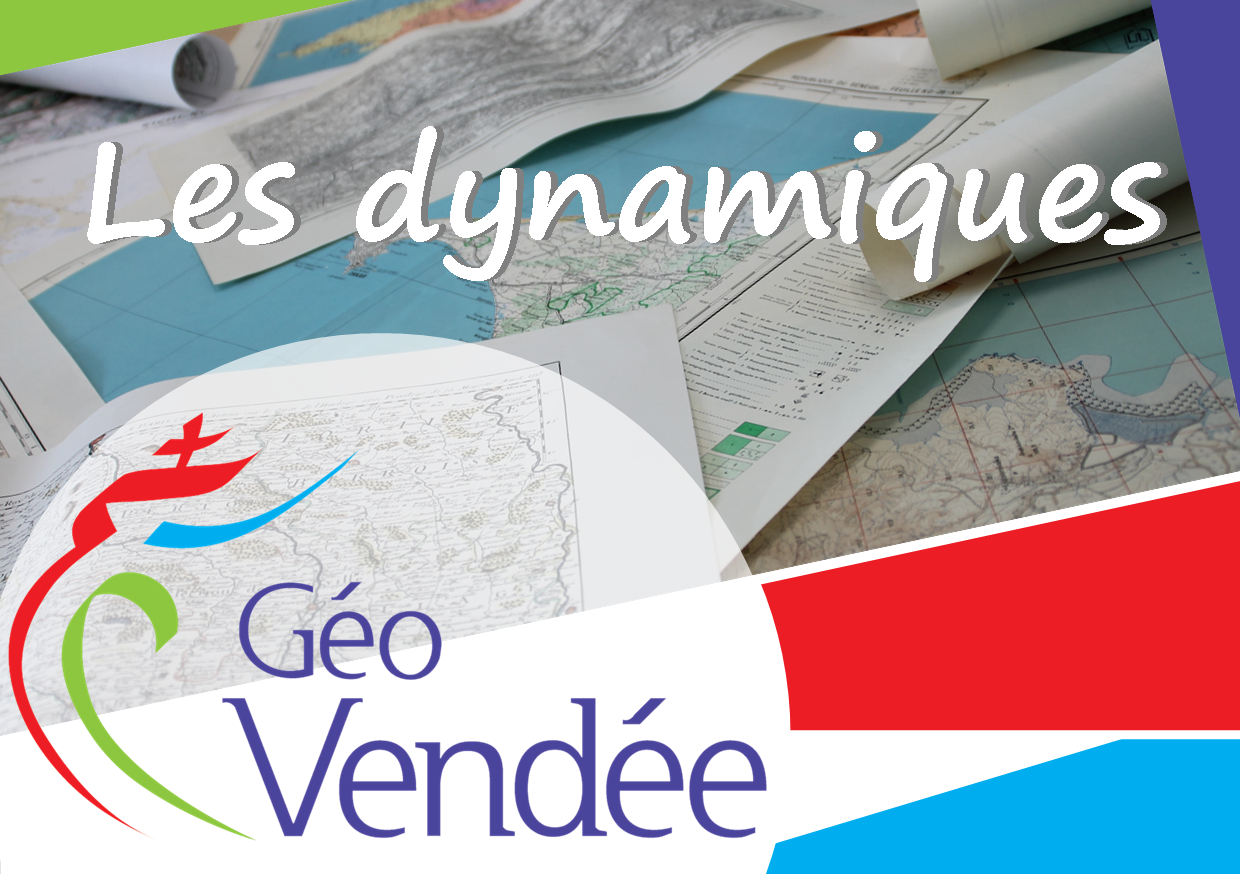 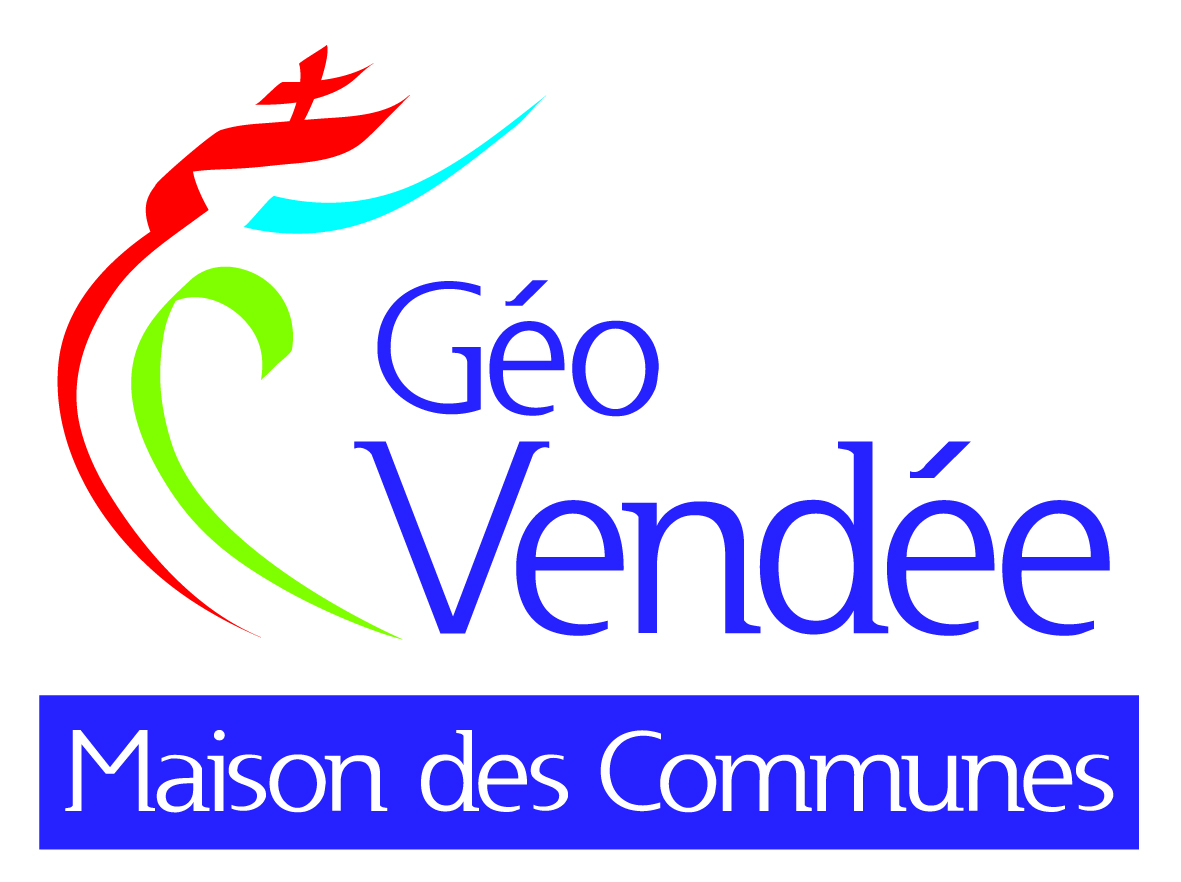 Historique VIRGIL Quelques dates…
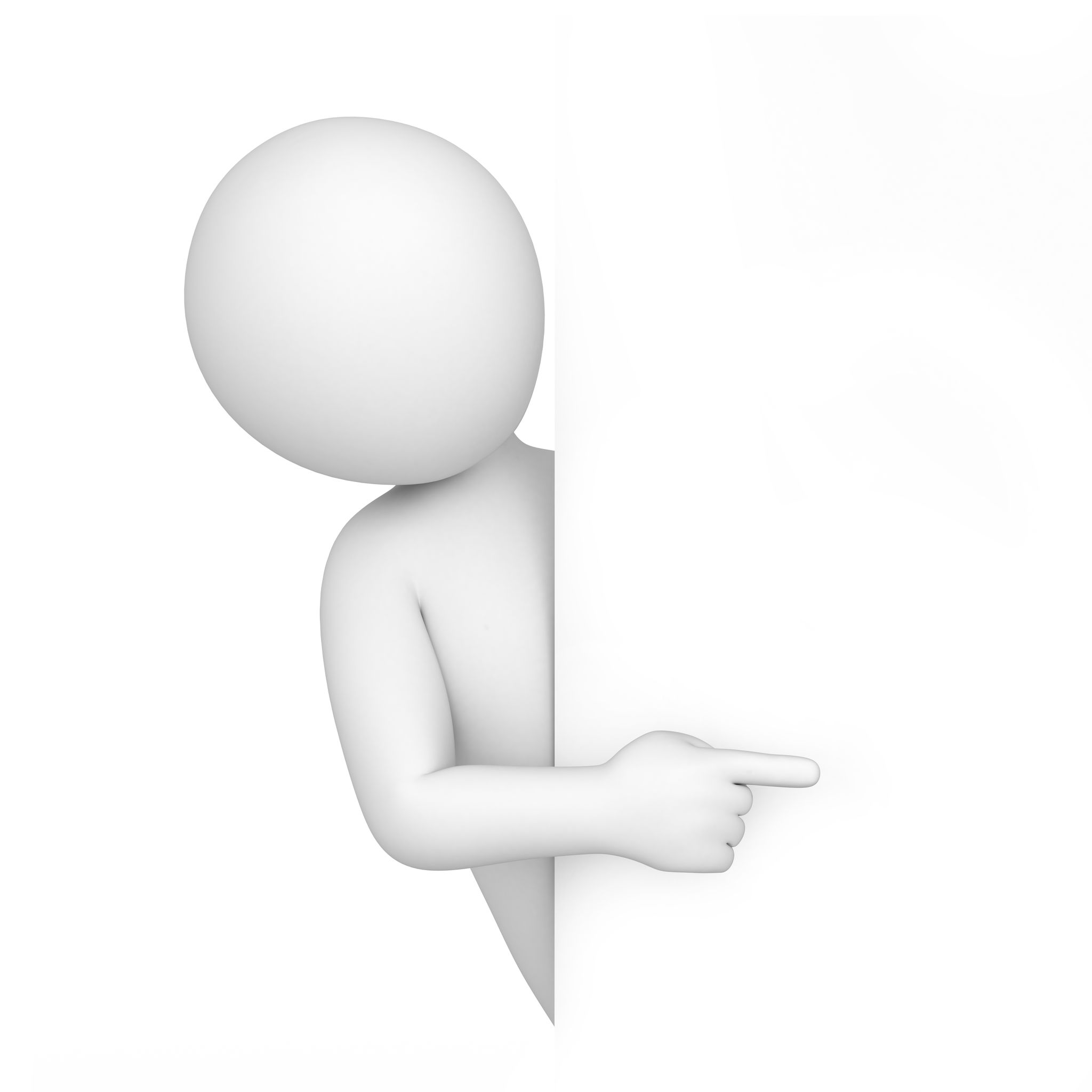 Projet partenarial de numérisation du cadastre
2005 : Achèvement de la numérisation.
2003 : Convention VIRGIL 100% des communes + acquisition BD Ortho IGN.
2001 : Convention VIRGIL 85% des communes.
2000 : Mise en œuvre d’Extranet cadastre.
1998 : Déploiement sur la 1ère EPCI (Vie et Boulogne).
1997 : Phase opérationnelle pour les communes de l’expérimentation.
1995 : 1ère convention VIRGIL sur 5 communes pilotes.
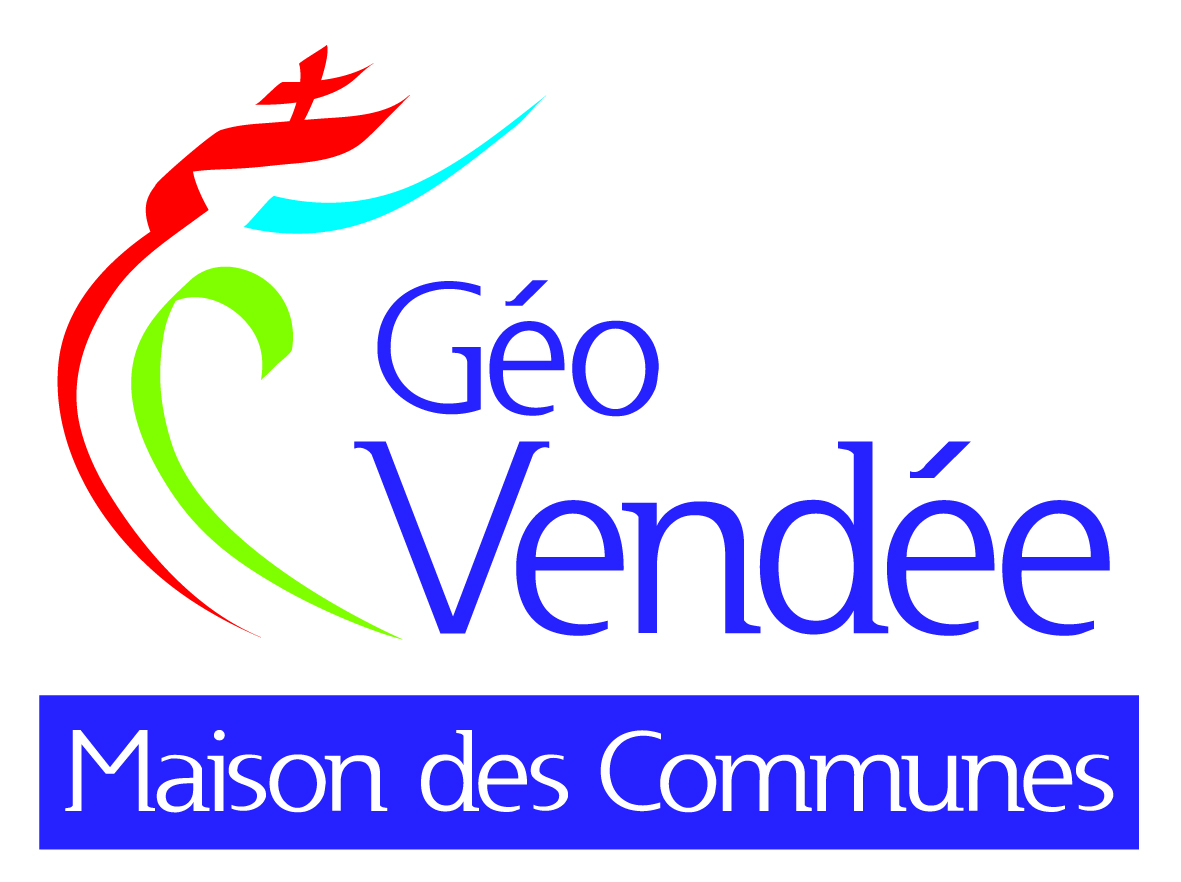 Création de Géo Vendée
Assemblée générale constitutive      
 Vendredi 13 janvier 2006

Association loi de 1901 dont le siège est à la Maison des Communes
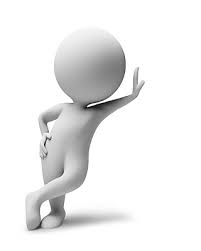 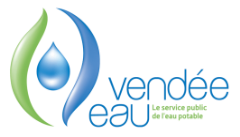 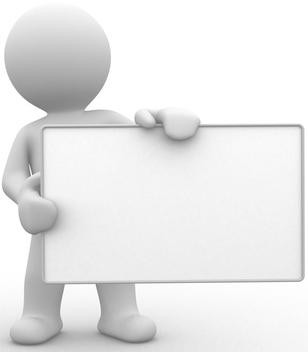 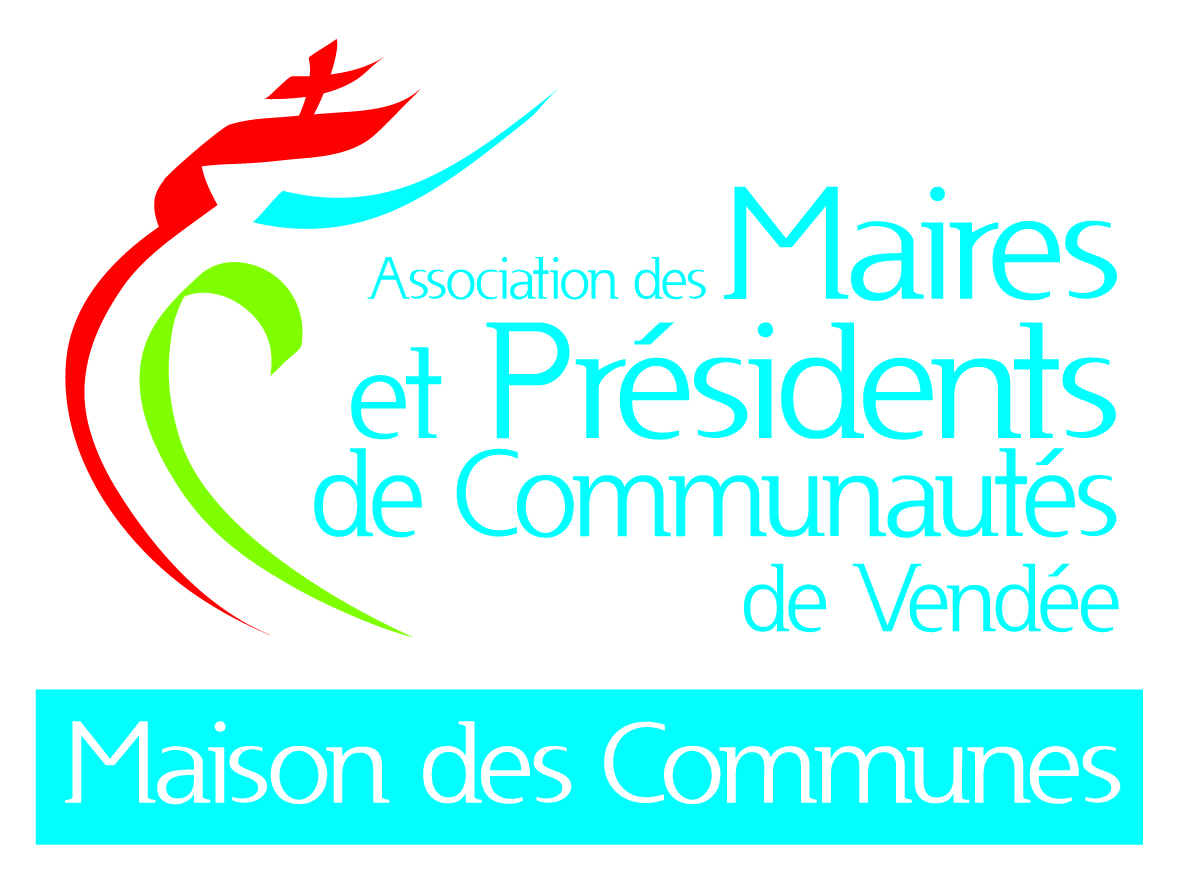 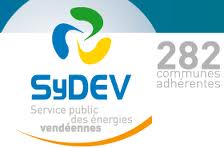 LES
MEMBRES FONDATEURS
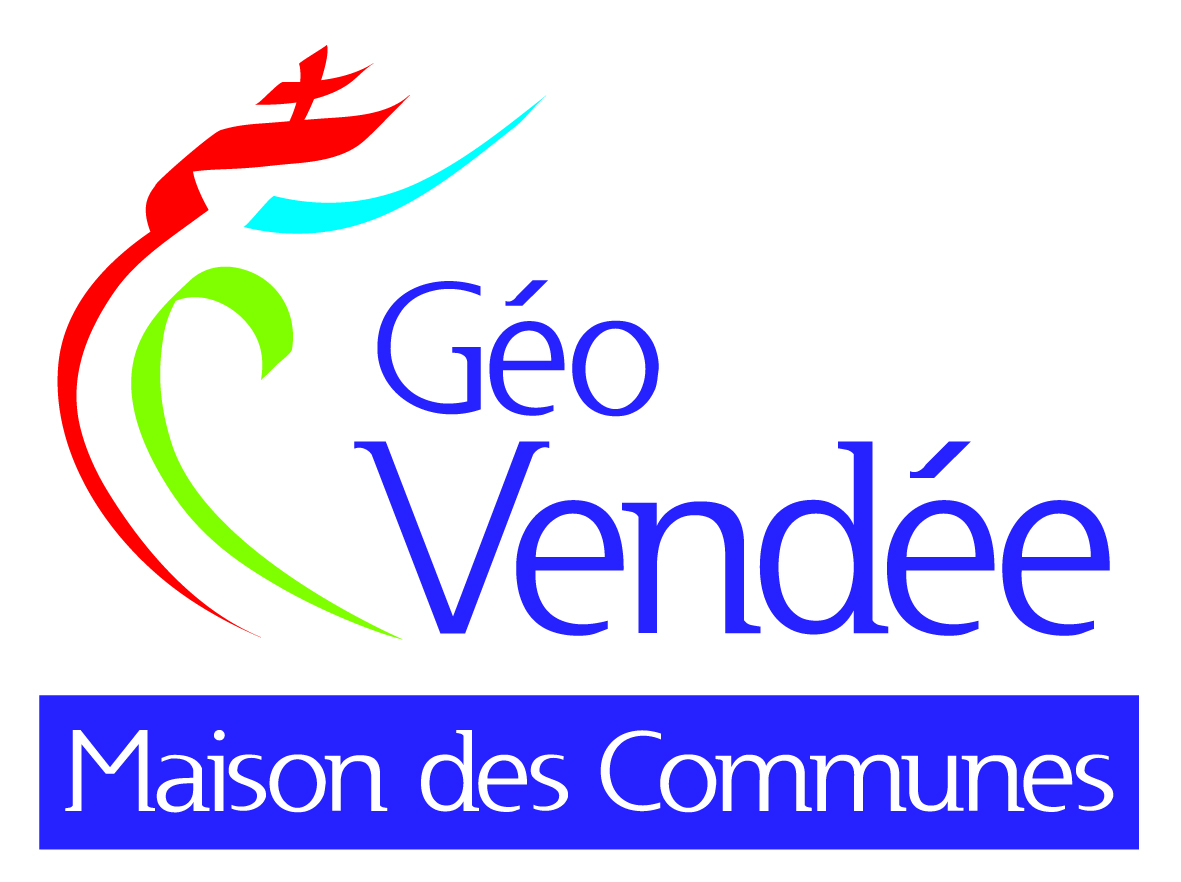 Conseil d’administration
PRESIDENT
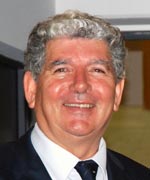 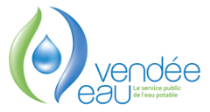 Dominique CAILLAUD
VICE-PRESIDENT
TRESORIER
SECRETAIRE
AUTRE MEMBRE
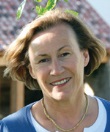 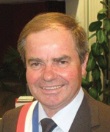 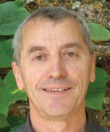 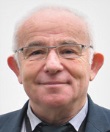 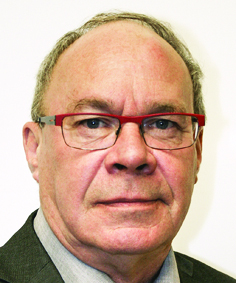 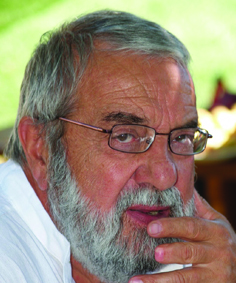 Anne Marie COULON
Maire de
 Mouzeuil St Martin
AMPCV
Jean-François JOSSO
Conseiller municipal
 de Boufferé
VENDEE EAU
Gérard RIVOISY
Maire de Nesmy
SYDEV
Eric RAMBAUD
Maire de 
Bazoges-en-Pareds
VENDEE EAU
Daniel GRACINEAU
Maire de
 la Mothe Achard
AMPCV
Guy SOULAINE
Conseiller municipal
 de L’ile-d’Elle
SYDEV
TITULAIRES AMPCV
SUPPLEANT AMPCV
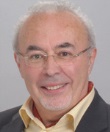 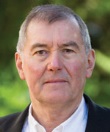 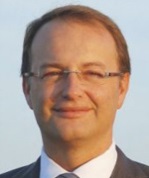 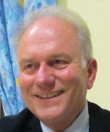 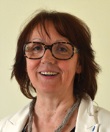 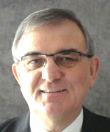 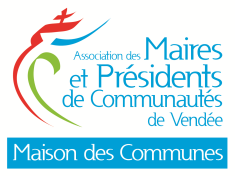 Rosiane GODEFROY
Maire du Perrier
Paul BOUDAUD
Maire St-Fulgent
Daniel DAVID
Maire de Benet
Joseph BONNEAU
Maire de
 la Châtaigneraie
Noël FAUCHER
Maire de
 Noirmoutiers-en-l’Ile
Jacky MOTHAIS
Maire de
Vouillé-les-Marais
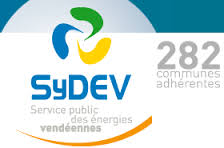 SUPPLEANT SYDEV
SUPPLEANT VENDEE EAU
Lucien PRINCE
Maire de St-Révérend
Martial CAILLAUD
Adjoint au Maire de la Mothe-Achard
Jean-Noël LANDAIS
Conseiller Municipal
Les Sables d’Olonne
Pascal THIBAUD
Adjoint au Maire de
 Mouilleron-le-Captif
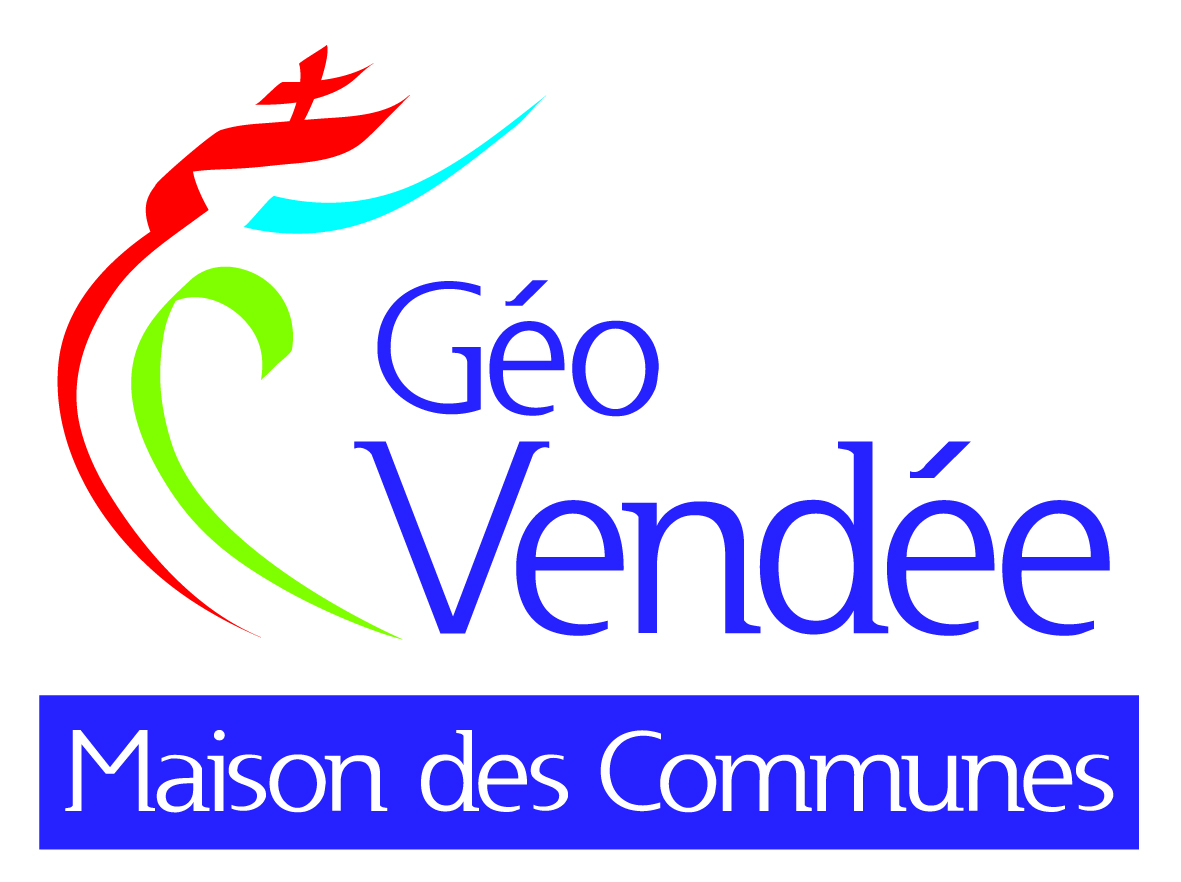 Organisation
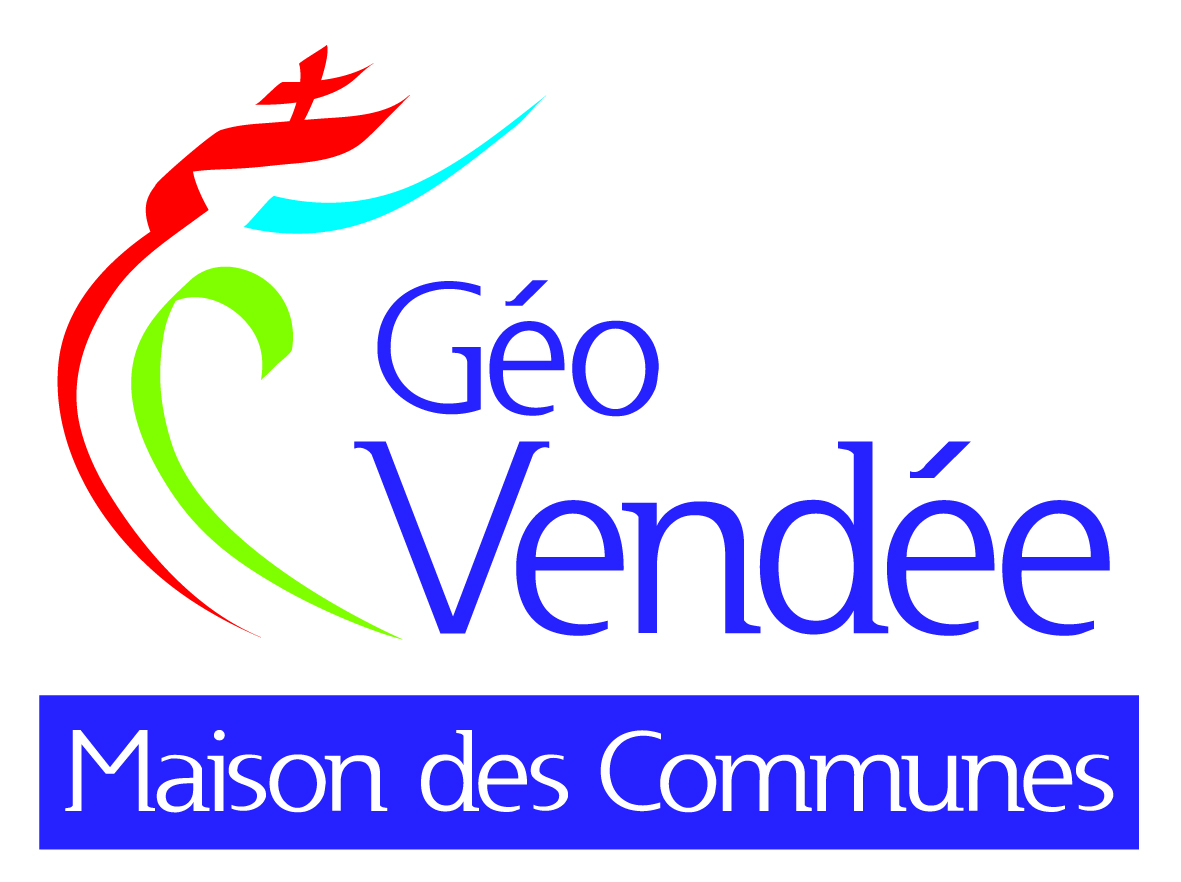 Les partenariats
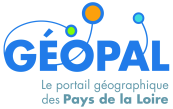 AUTRES PARTENAIRES
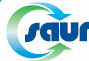 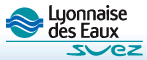 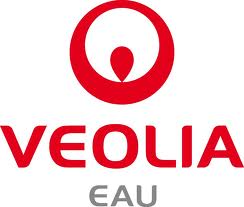 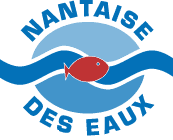 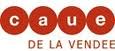 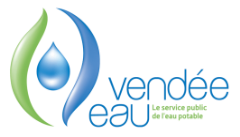 PARTENAIRES
SOUS CONVENTION
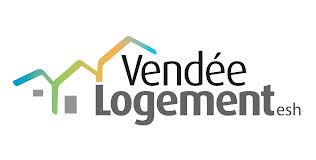 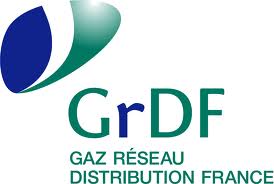 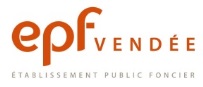 PARTENAIRES
ASSOCIÉS
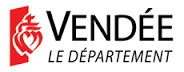 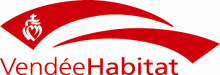 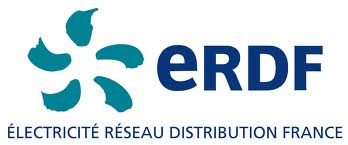 MEMBRES FONDATEURS
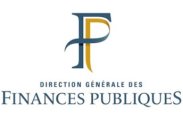 INSTITUTS
 DE
 FORMATION
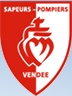 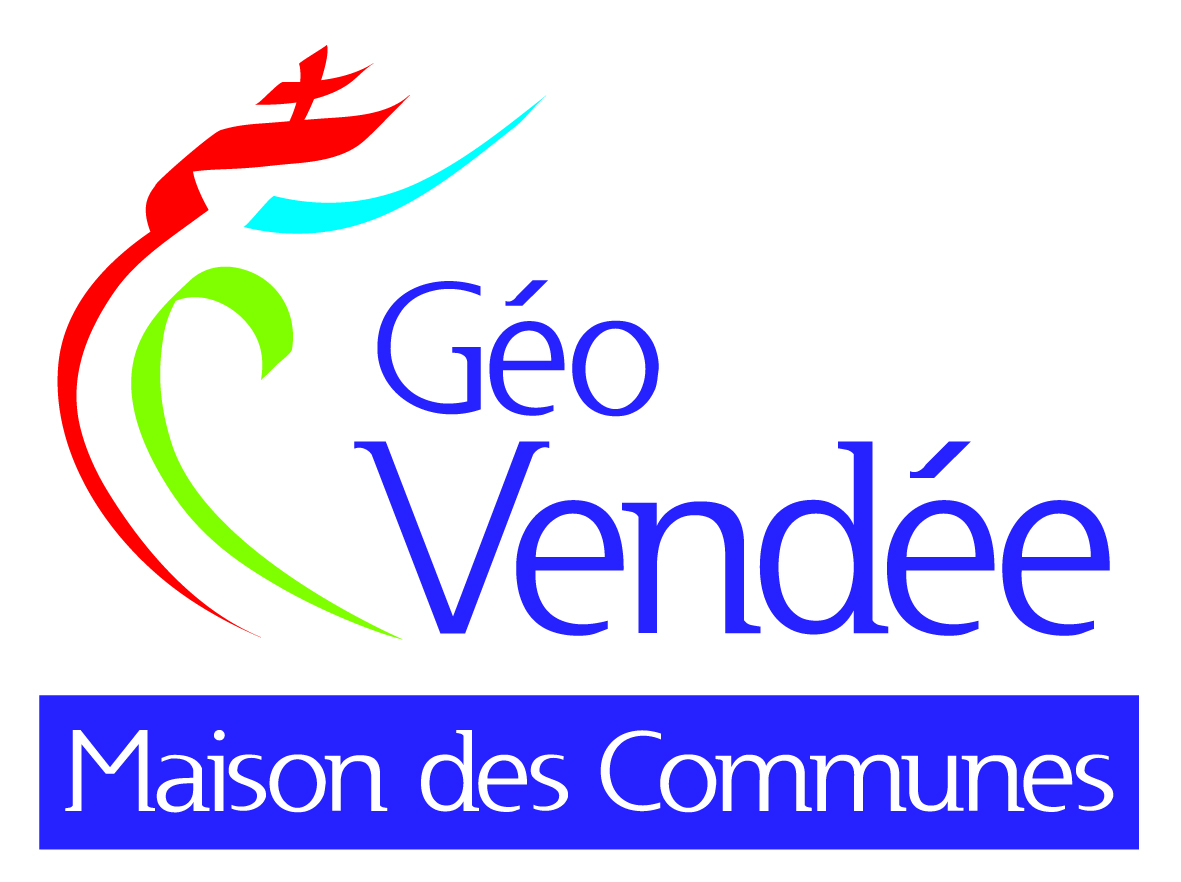 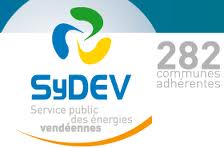 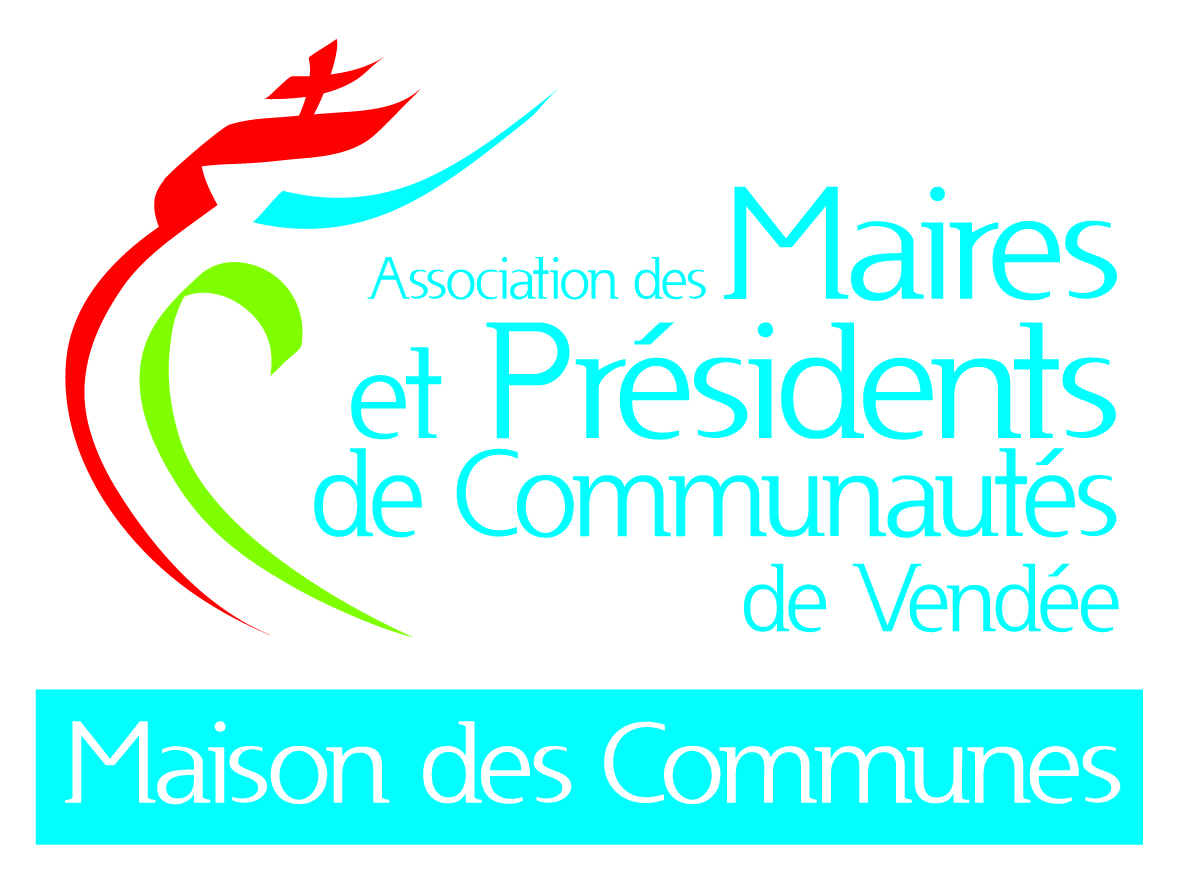 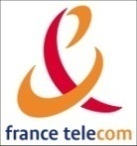 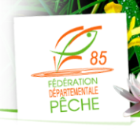 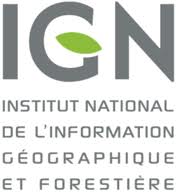 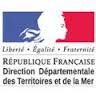 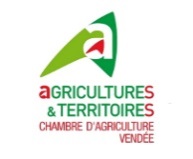 Bureaux
d’Etudes
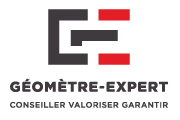 29 EPCI
(282 communes)
SAGE
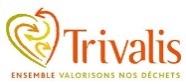 SCOT
Entreprises 
de Travaux
ETC…
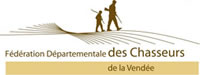 sous convention
hors convention
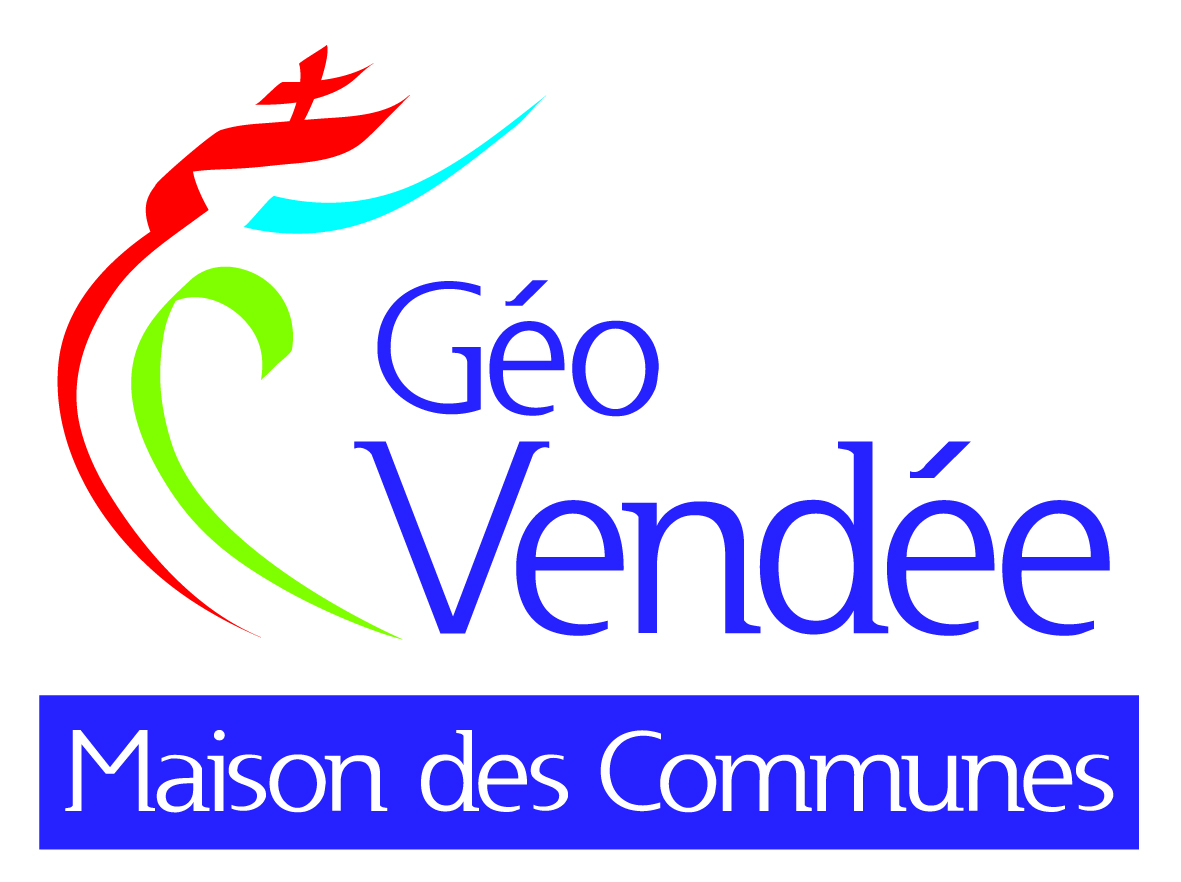 Partenaires sous convention
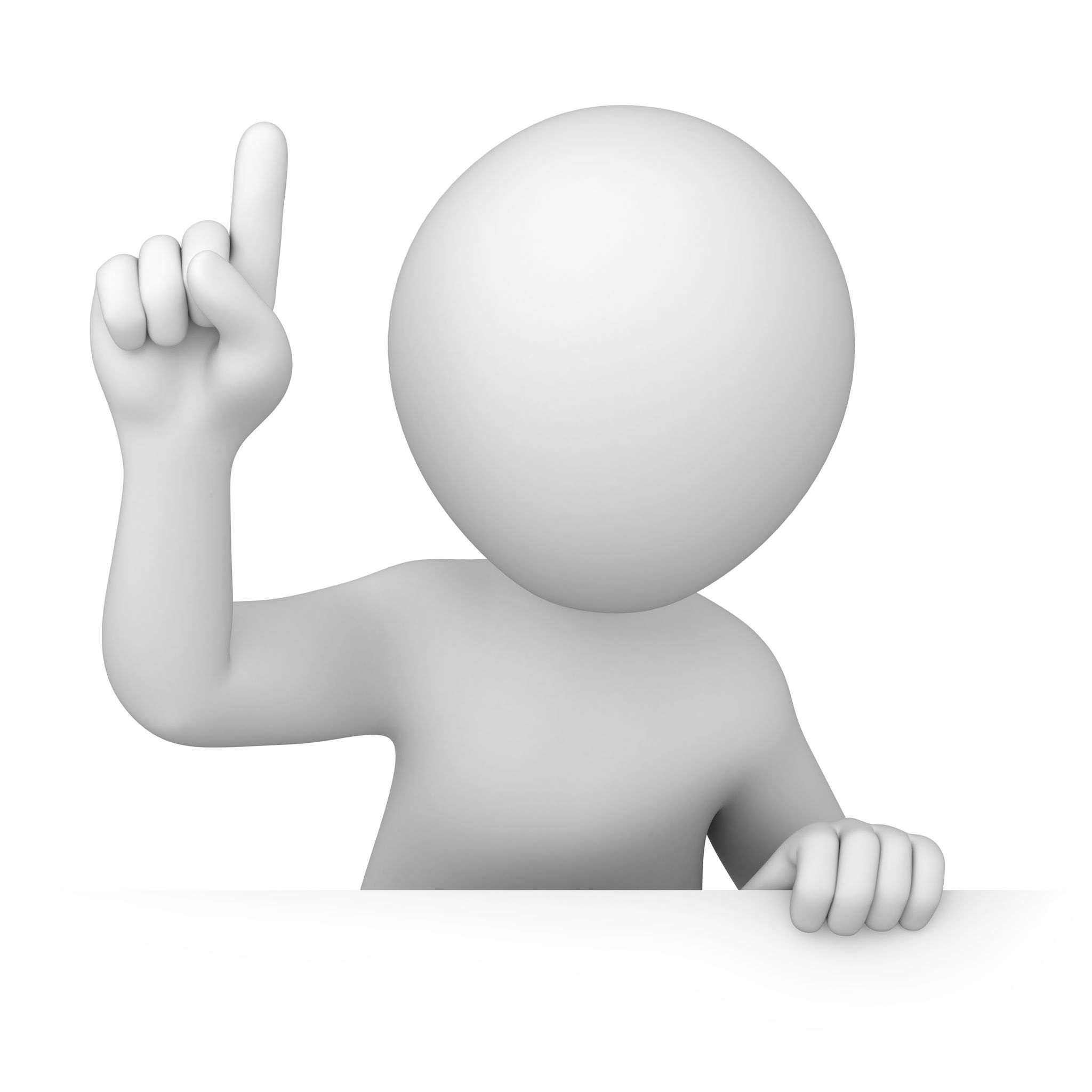 Quels avantages?
Mise en relation « renforcée » d’acteurs du
territoire vendéen
OPTIMAL
RESTREINT
Accès à la base de données Géo Vendée
Outils géomatiques «
métiers
»
Analyses et valorisations cartographiques
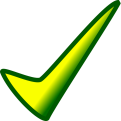 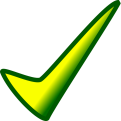 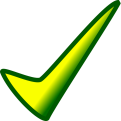 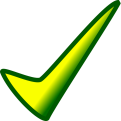 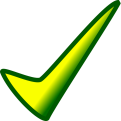 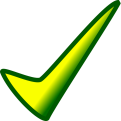 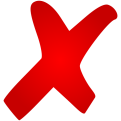 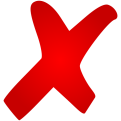 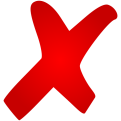 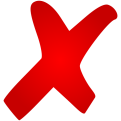 350 €/jour
120 €/jour
Formations géomatiques sur mesure
Expertise et assistance  technique
Veille réglementaire et technologique
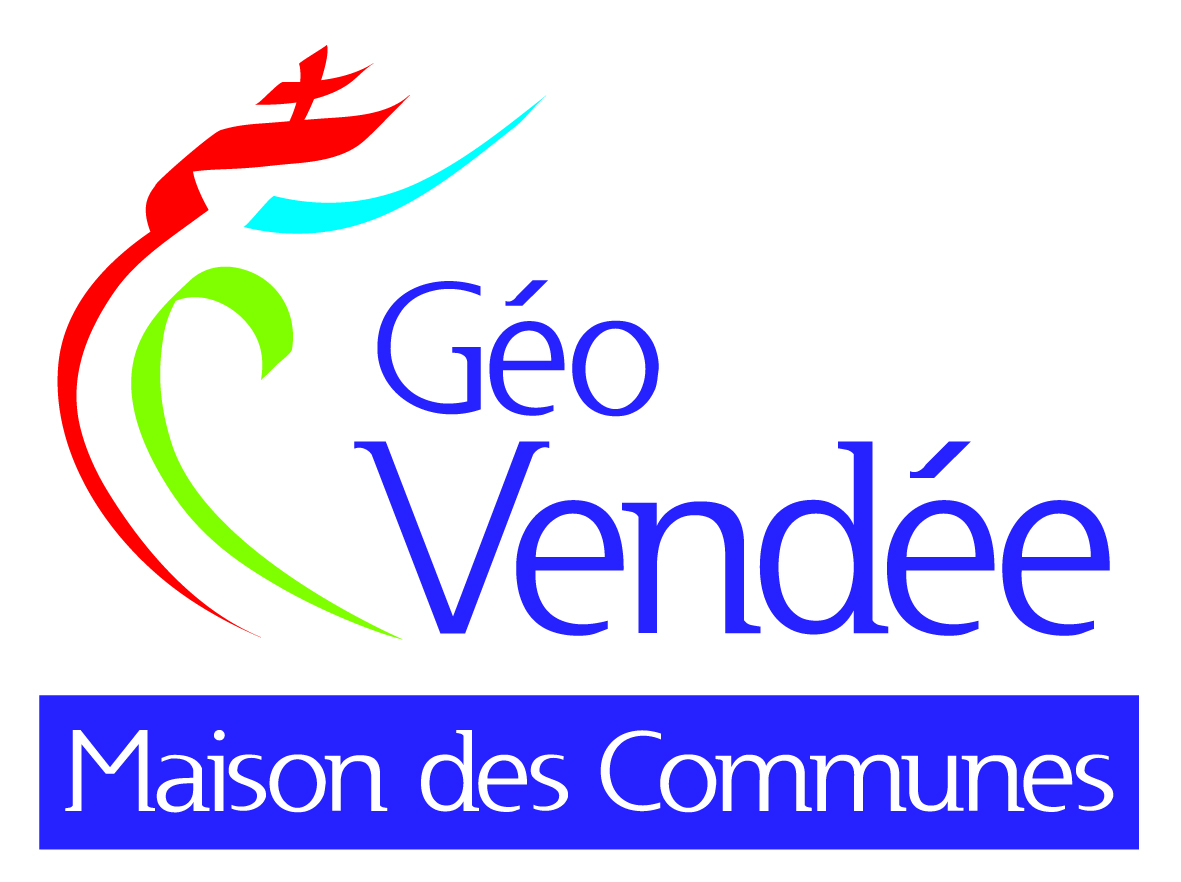 Une équipe
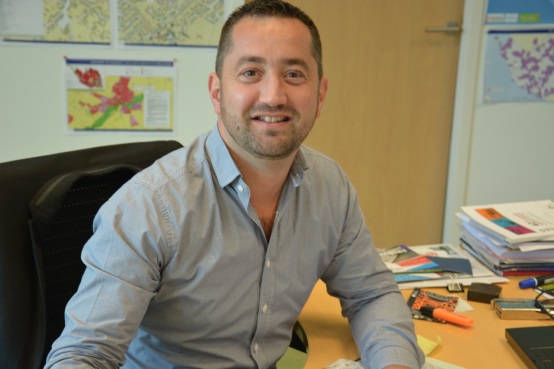 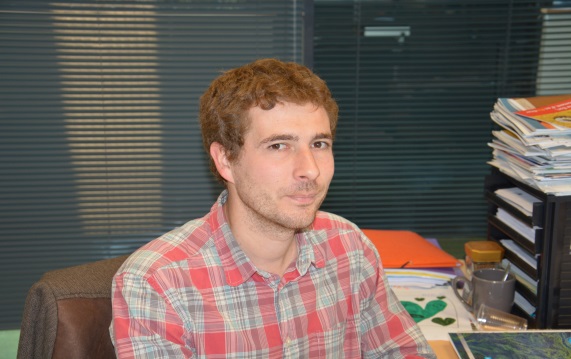 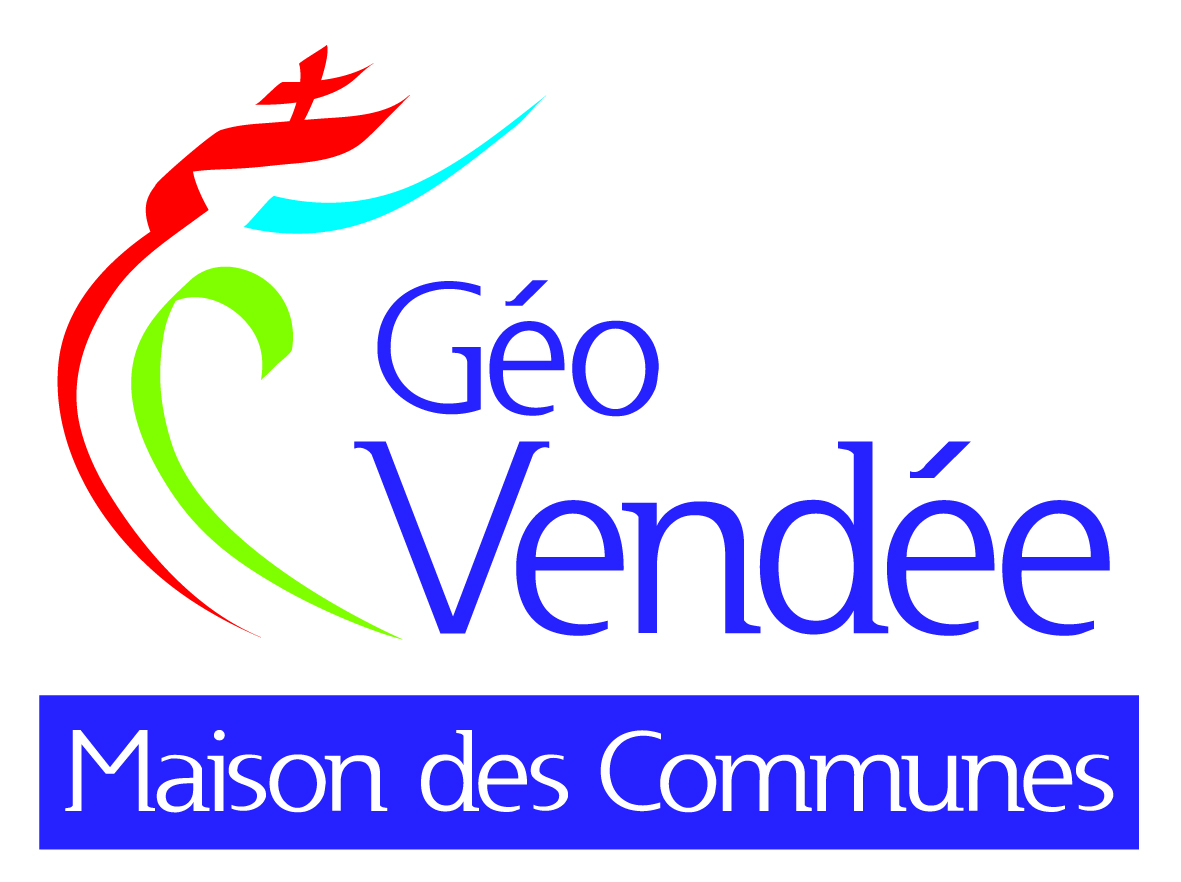 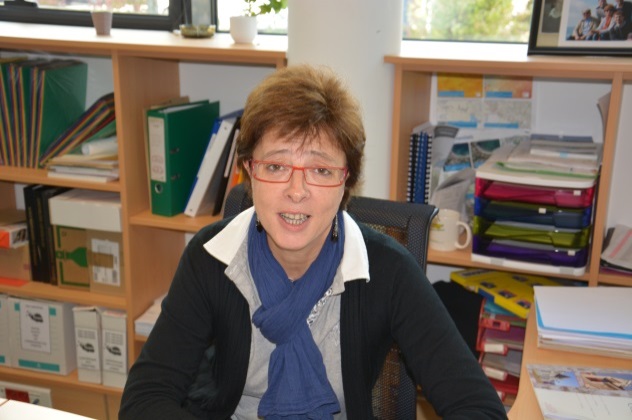 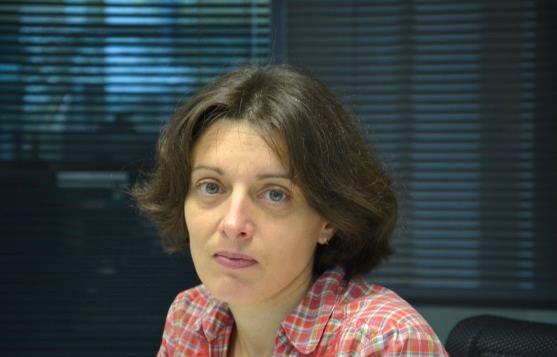 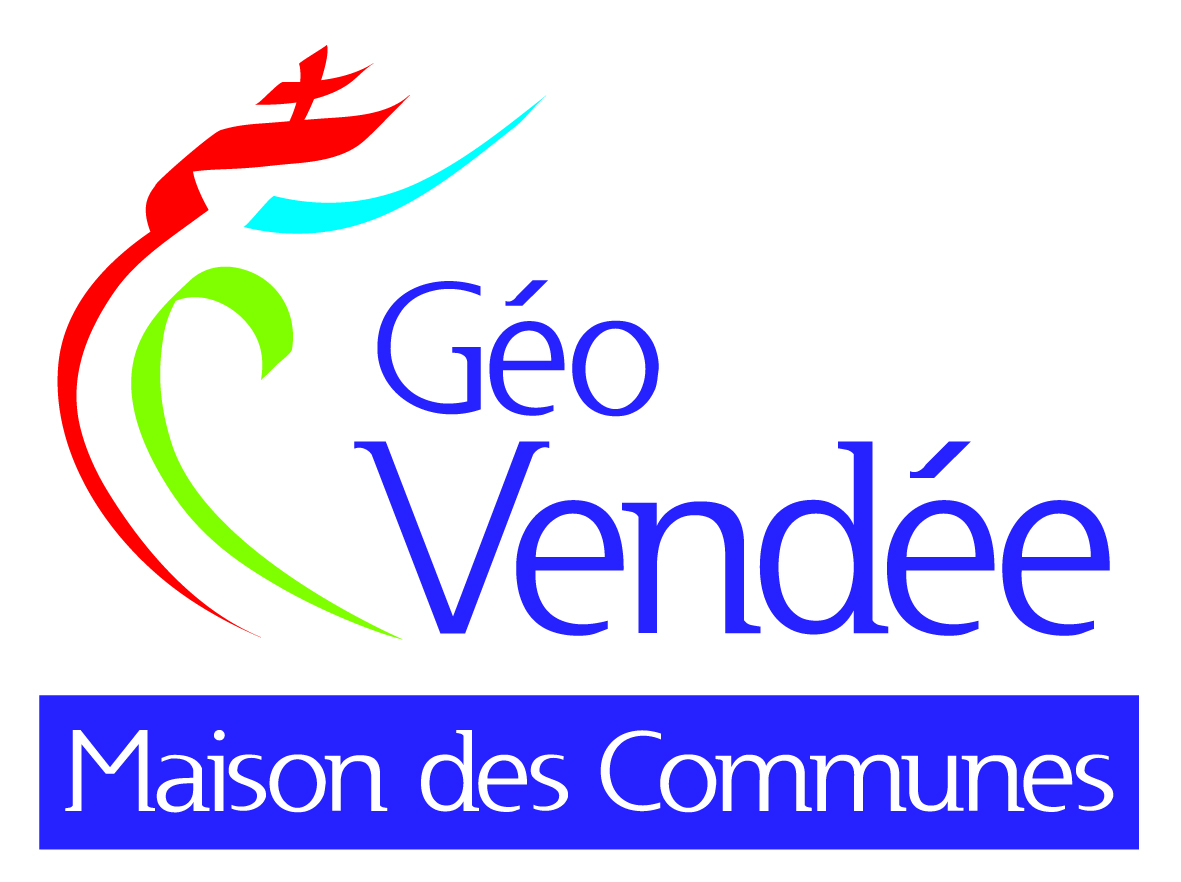 Missions principales
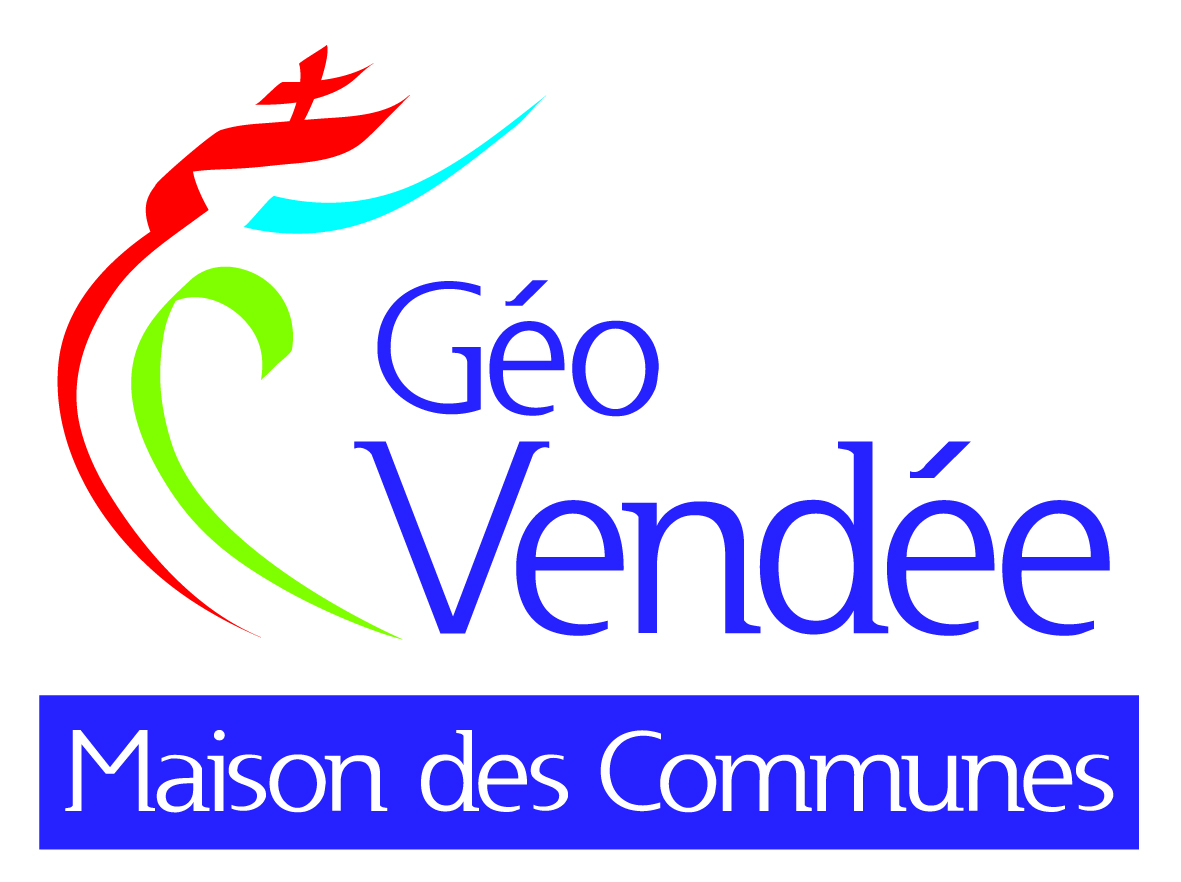 Un réseau d’administrateurs et référents SIG
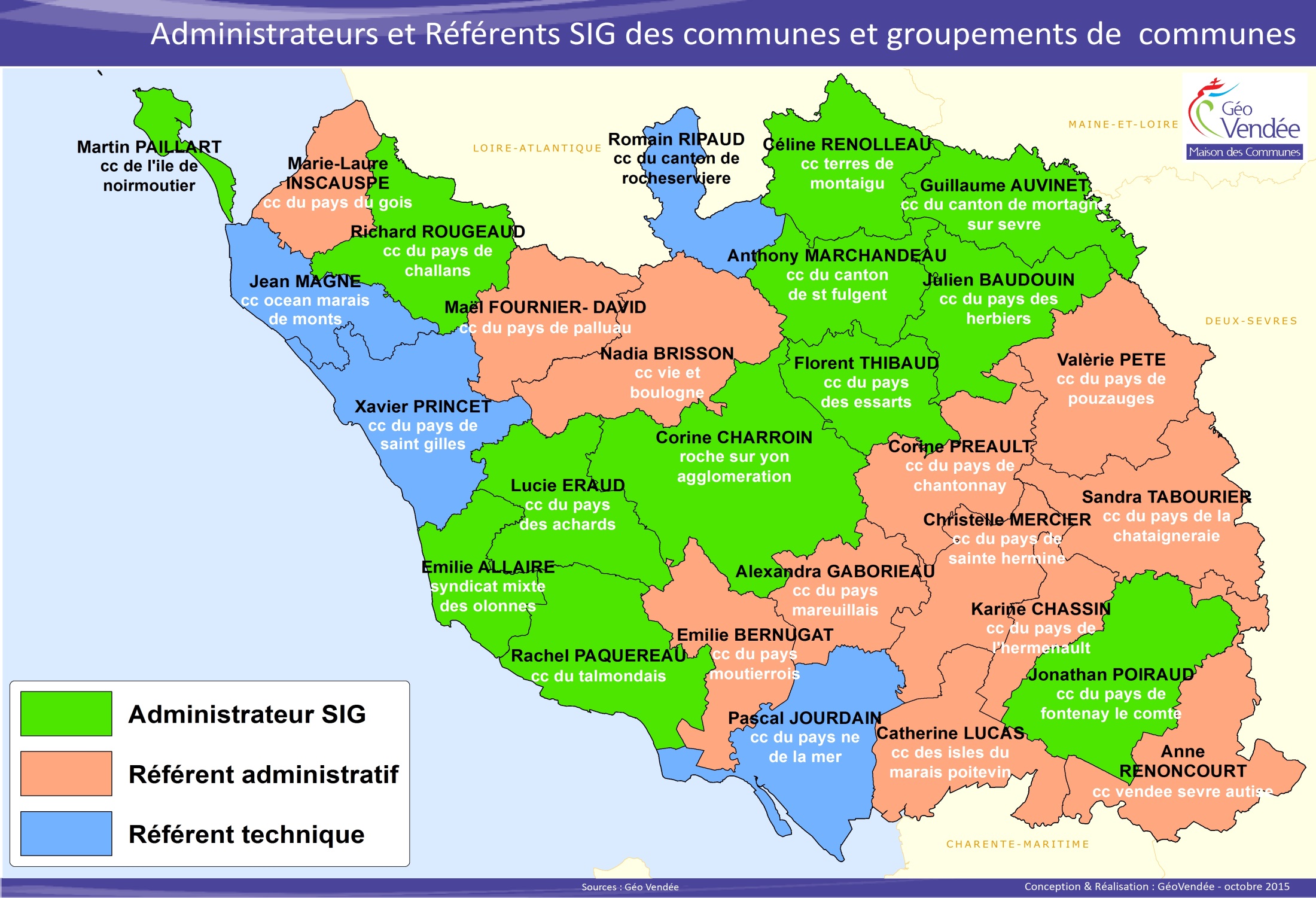 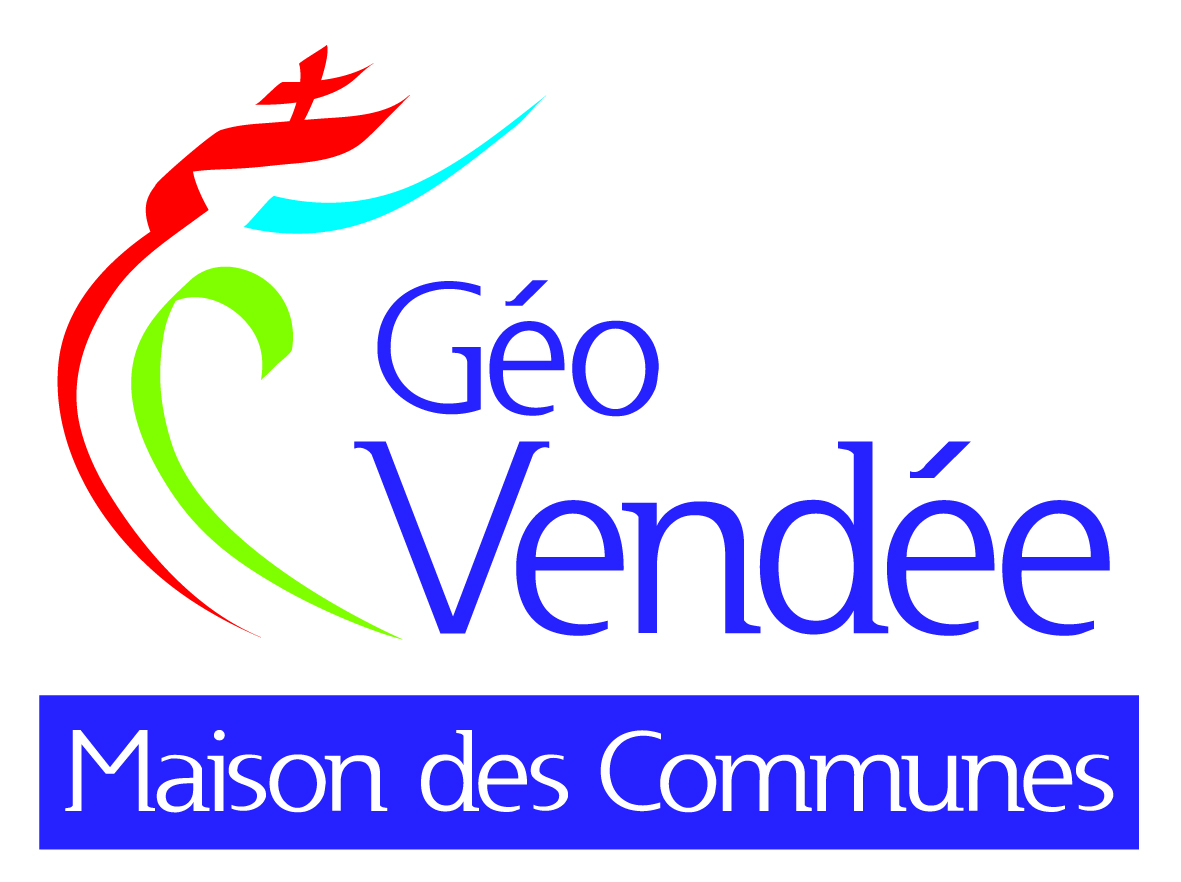 Une autonomie de choix dans les logiciels SIG
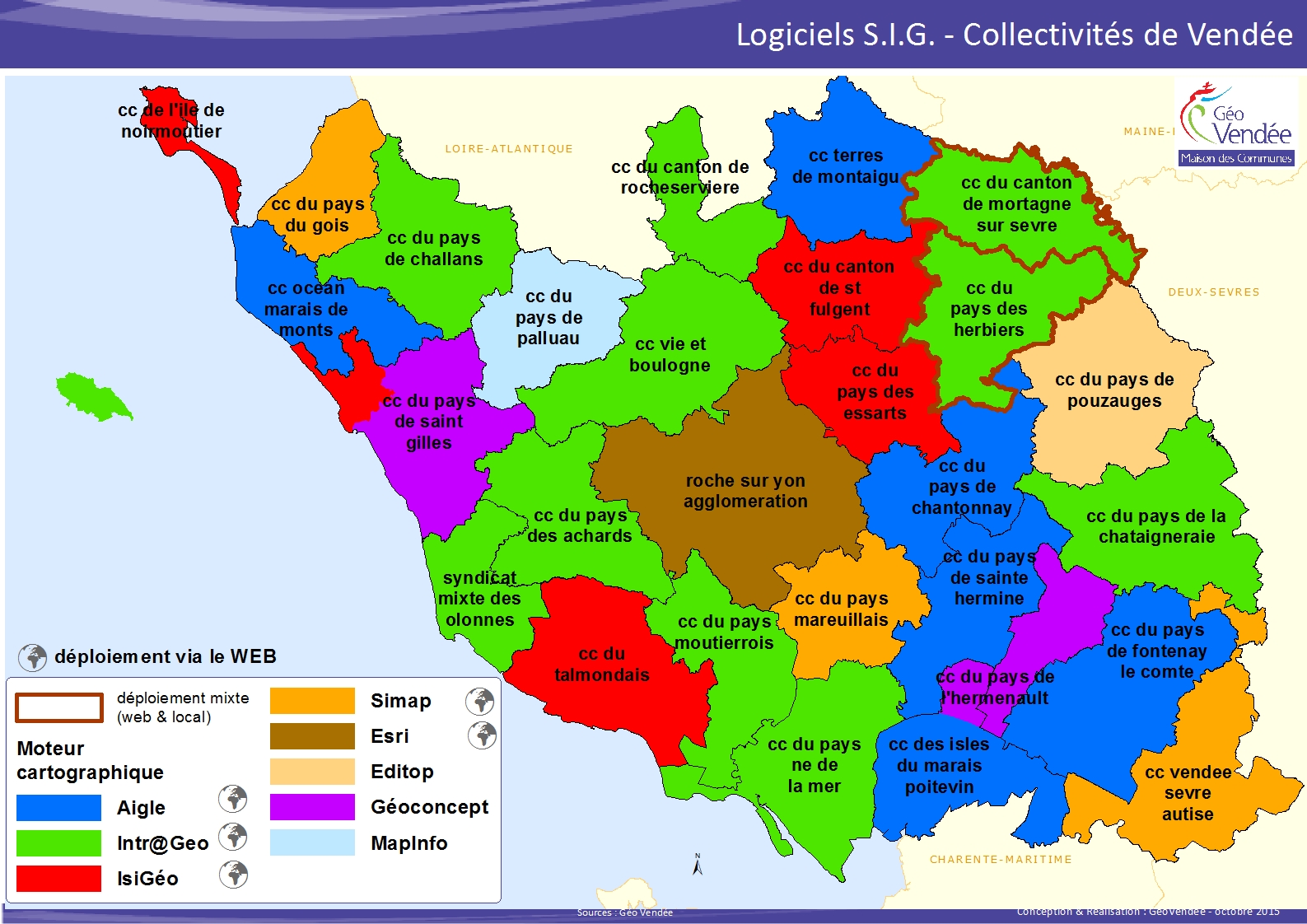 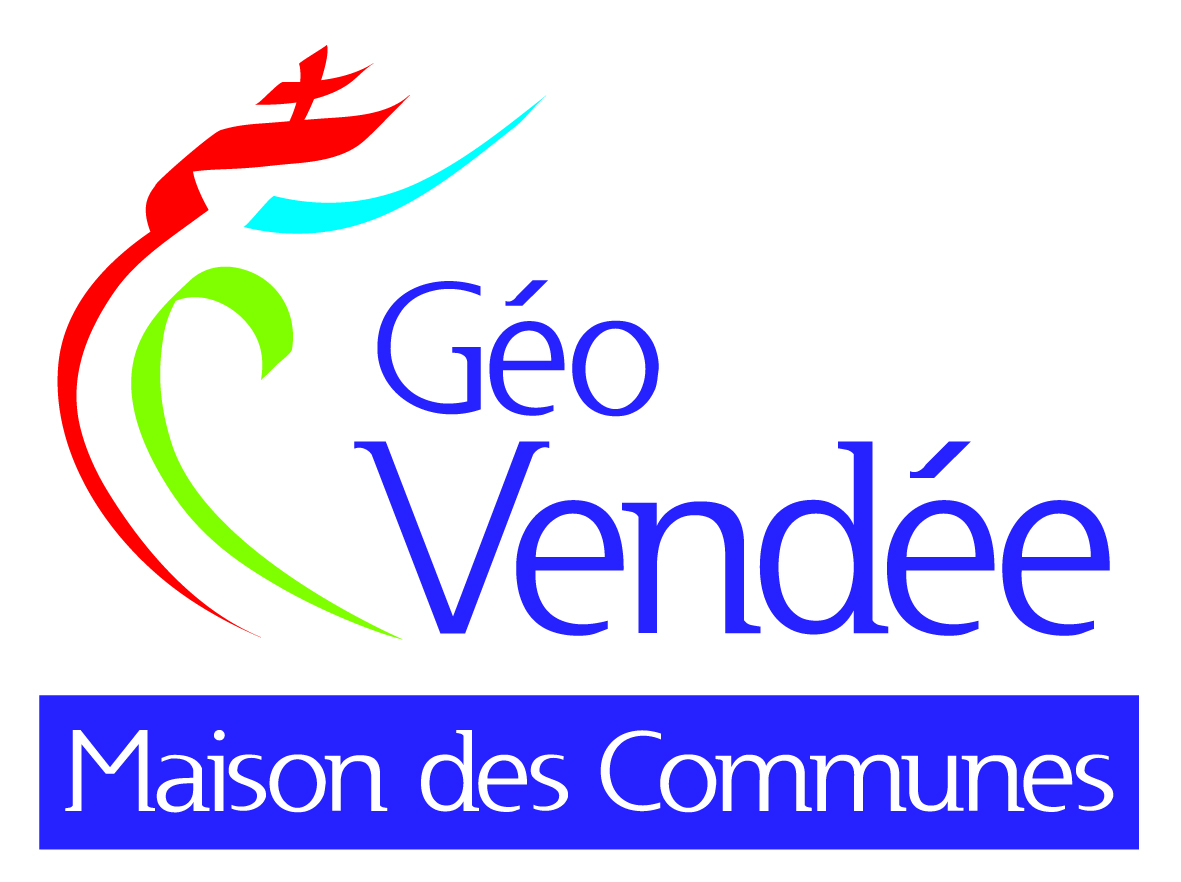 Le portail d’accès unique aux services de Géo Vendée
Gestion des accès
Catalogue
Informations
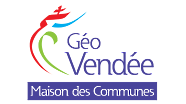 Communes
Partenaires sous convention
PORTAIL Géo Vendée
WWW.geovendee.fr
EPCI avec administrateur ou Prestataire SIG
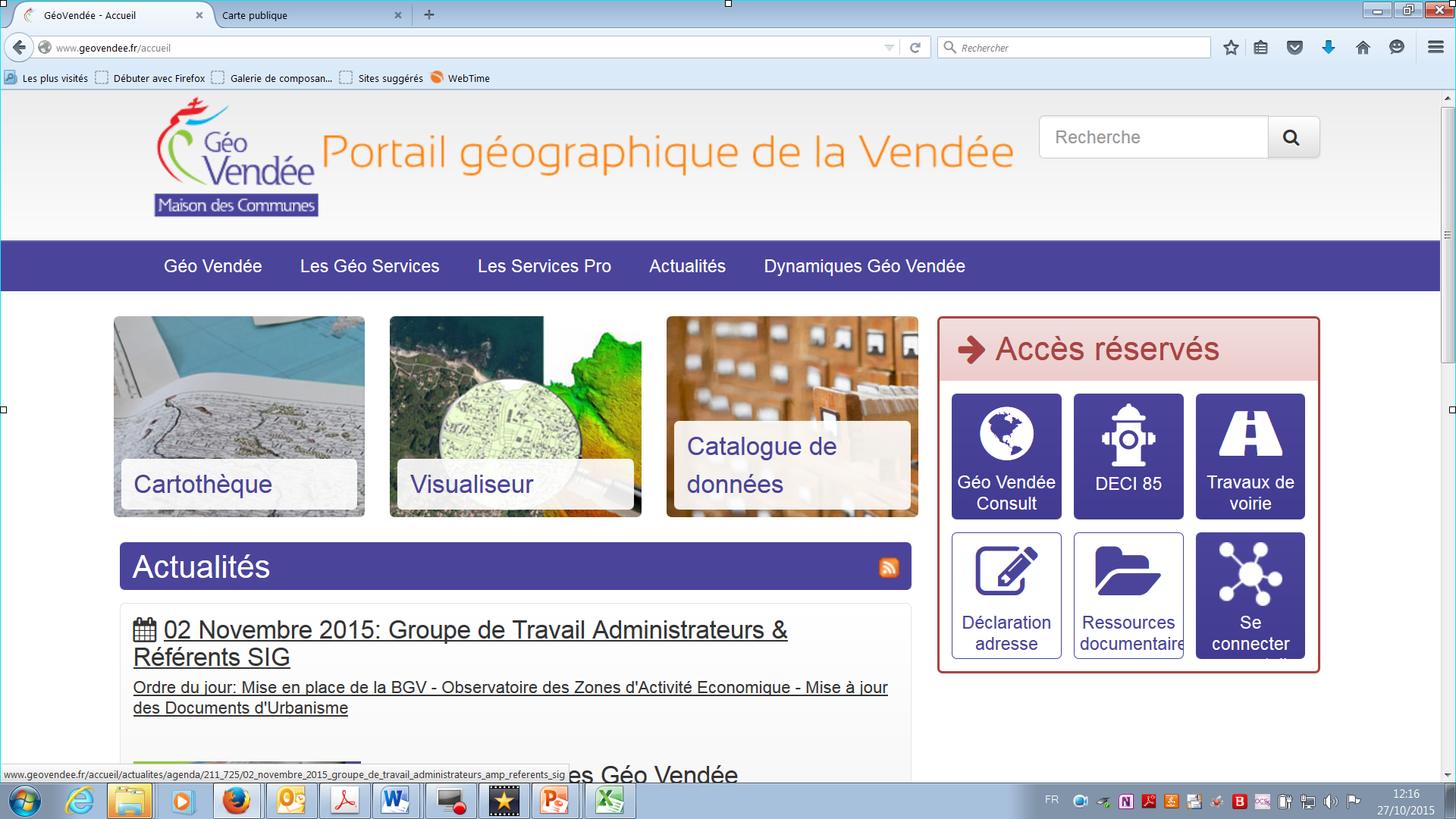 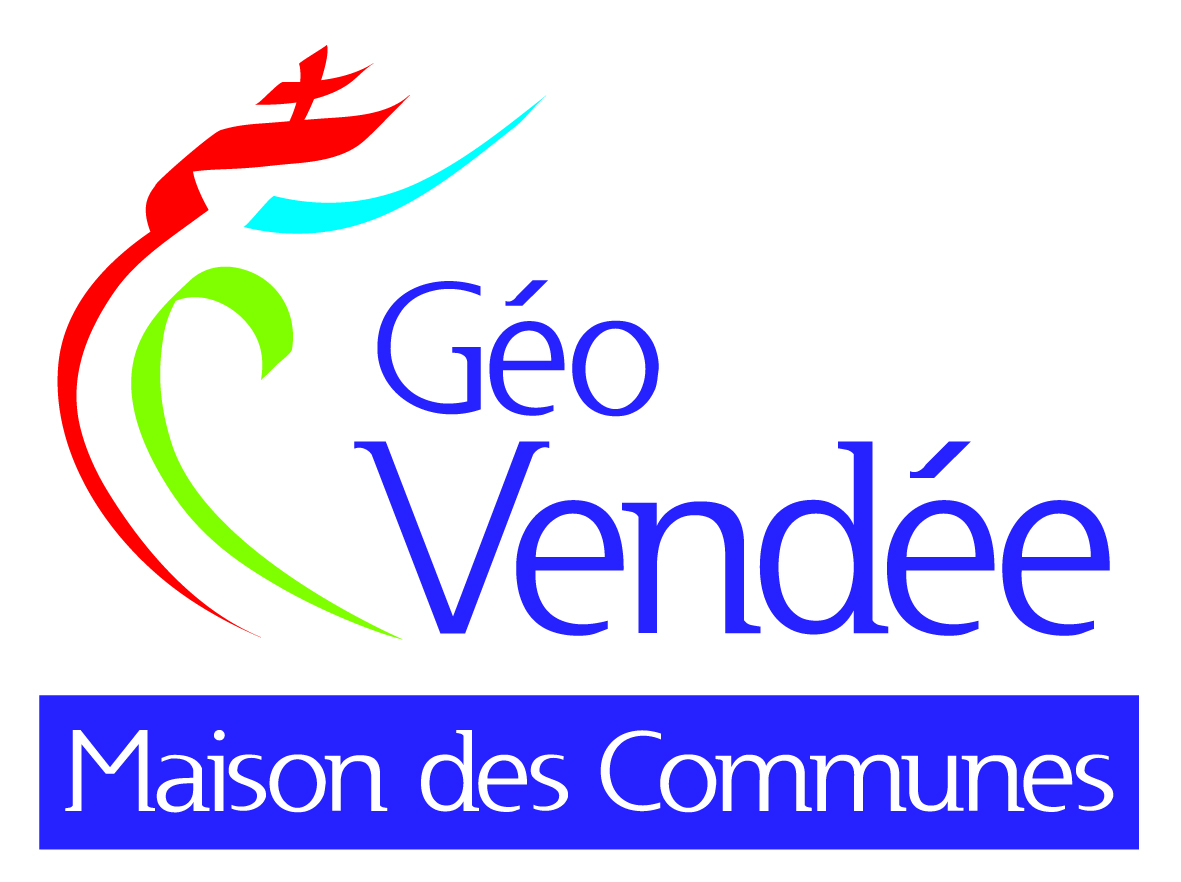 La Base Géo Vendée   BGV
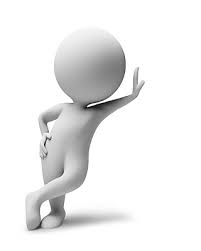 500 couches de données géographiques
     la Base de données Géo Vendée BGV
=
Les référentiels
Les réseaux
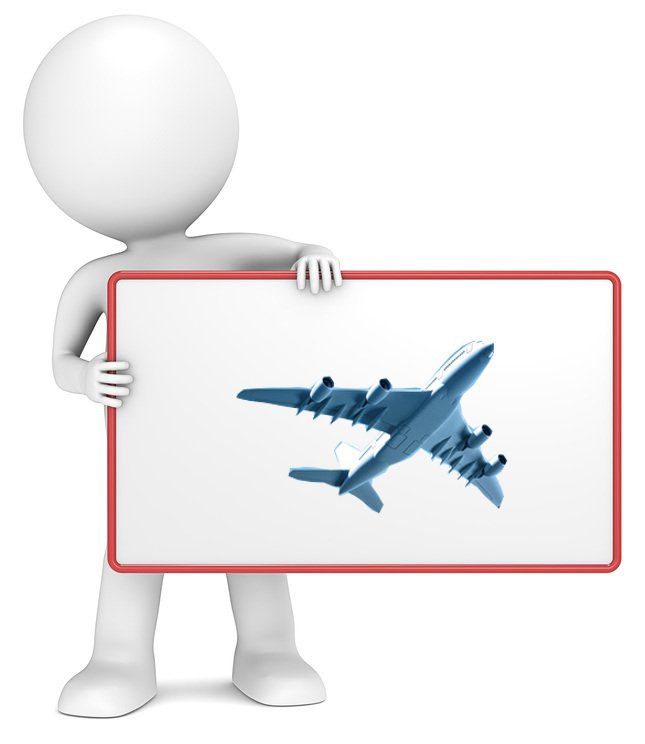 Les données « historiques »
Les données « métiers »
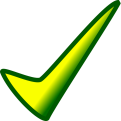 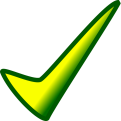 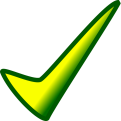 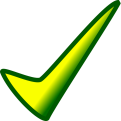 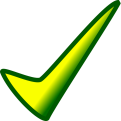 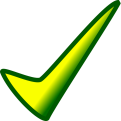 Les données 3D
BGV
Les services de flux internet
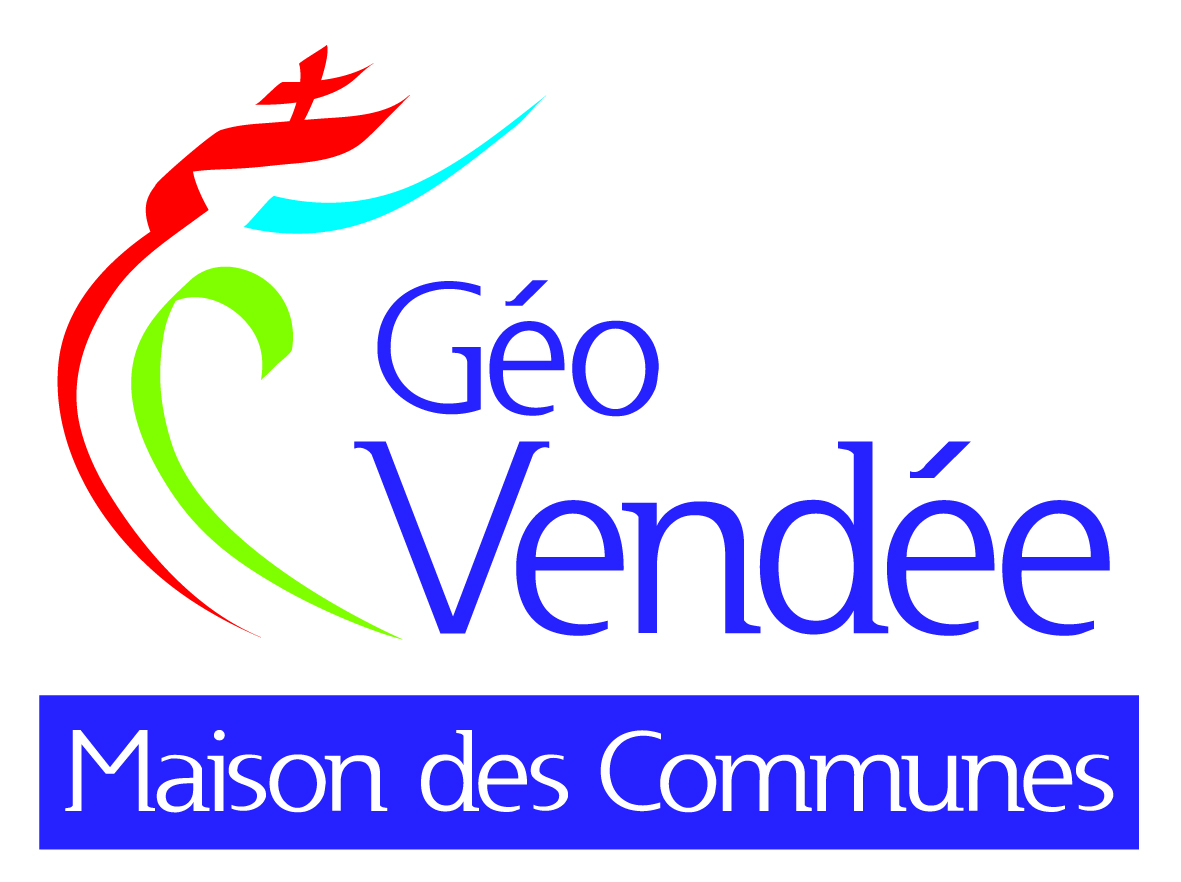 Accès PRODIGE
Gestion des accès
Catalogue
Informations
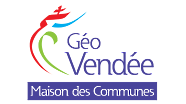 EPCI avec administrateur ou Prestataire SIG
Communes
Partenaires sous convention
Tâche d’intégration de données
PORTAIL Géo Vendée
WWW.geovendee.fr
AIGLE
Visualisation
Création
Visualisation
Echange
Extraction
Intégration
PRODIGE
Référentiels
ZAE
Géo Vendée CONSULT
D.E.C.I 85
VOIRIE
Cadastre
Orthophoto
Réseaux
Urbanisme
Etc…
Production de données métiers
Base de données BGV
Données statiques
(format fichier à plat)
Données vivantes
(format Postgres)
[Speaker Notes: Commenter prodige en lien avec inspire]
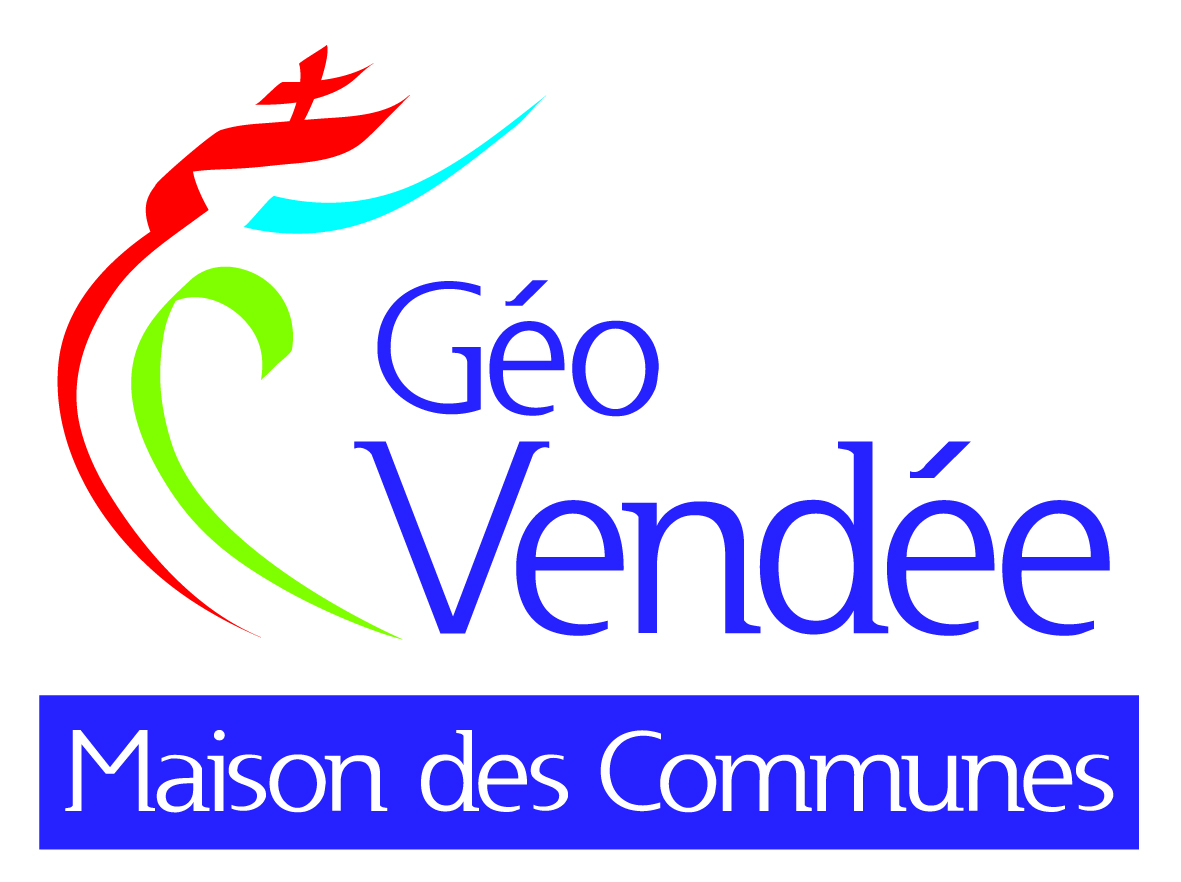 Accès DIRECT  BGV
Gestion des accès
Catalogue
Informations
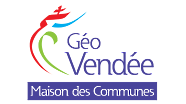 EPCI avec administrateur ou Prestataire SIG
Communes
Partenaires sous convention
PORTAIL Géo Vendée
WWW.geovendee.fr
Accès direct BGV
AIGLE
Visualisation
Création
Visualisation
Echange
Extraction
Intégration
PRODIGE
Référentiels
ZAE
Géo Vendée CONSULT
D.E.C.I 85
VOIRIE
Cadastre
Orthophoto
Réseaux
Urbanisme
Etc…
Production de données métiers
Base de données BGV
Données statiques
(format fichier à plat)
Données vivantes
(format Postgres)
[Speaker Notes: Commenter prodige en lien avec inspire]
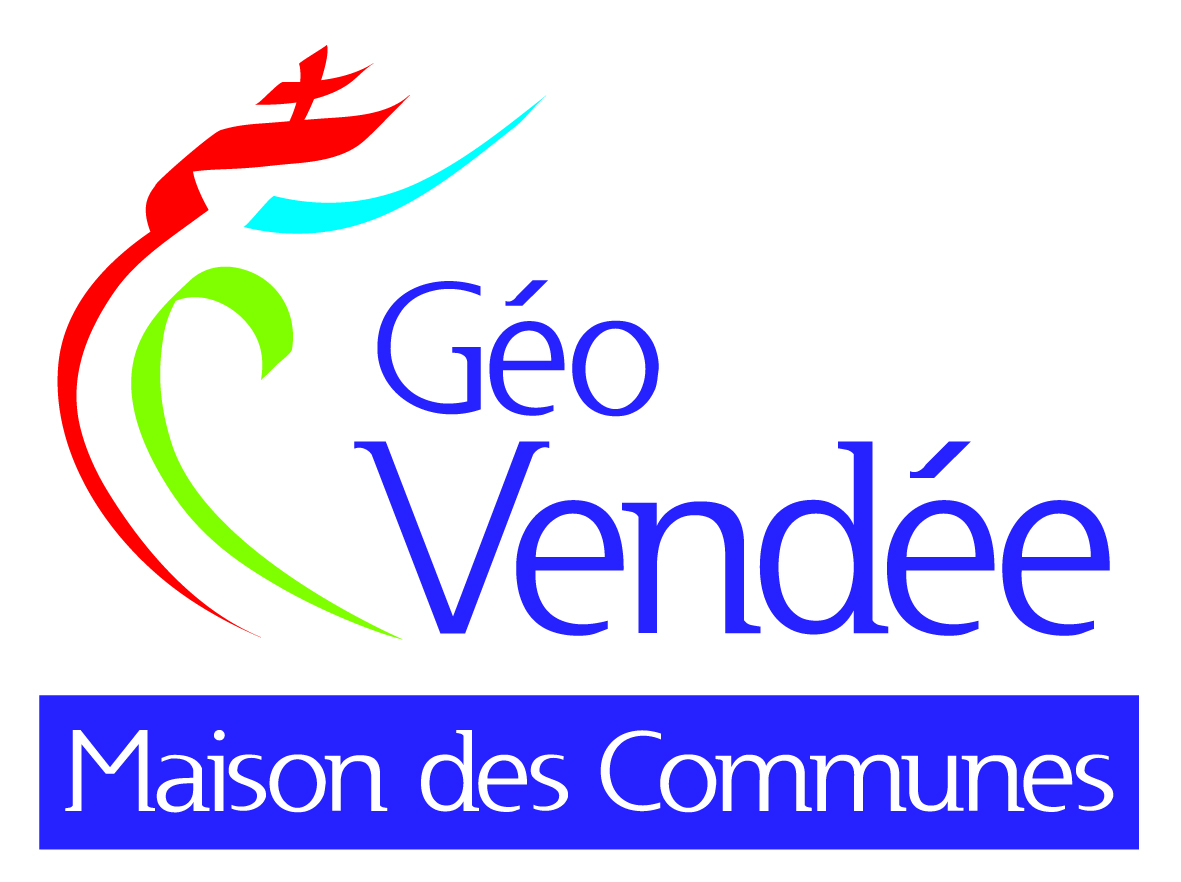 Accès Géo Vendée CONSULT
Gestion des accès
Catalogue
Informations
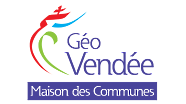 Communes
EPCI sans
administrateur ni Prestataire SIG
Partenaires sous convention
PORTAIL Géo Vendée
WWW.geovendee.fr
EPCI avec administrateur ou Prestataire SIG
AIGLE
Visualisation
Création
Visualisation
Echange
Extraction
Intégration
PRODIGE
Référentiels
ZAE
Géo Vendée CONSULT
D.E.C.I 85
VOIRIE
Cadastre
Orthophoto
Réseaux
Urbanisme
Etc…
Production de données métiers
Base de données BGV
Données statiques
(format fichier à plat)
Données vivantes
(format Postgres)
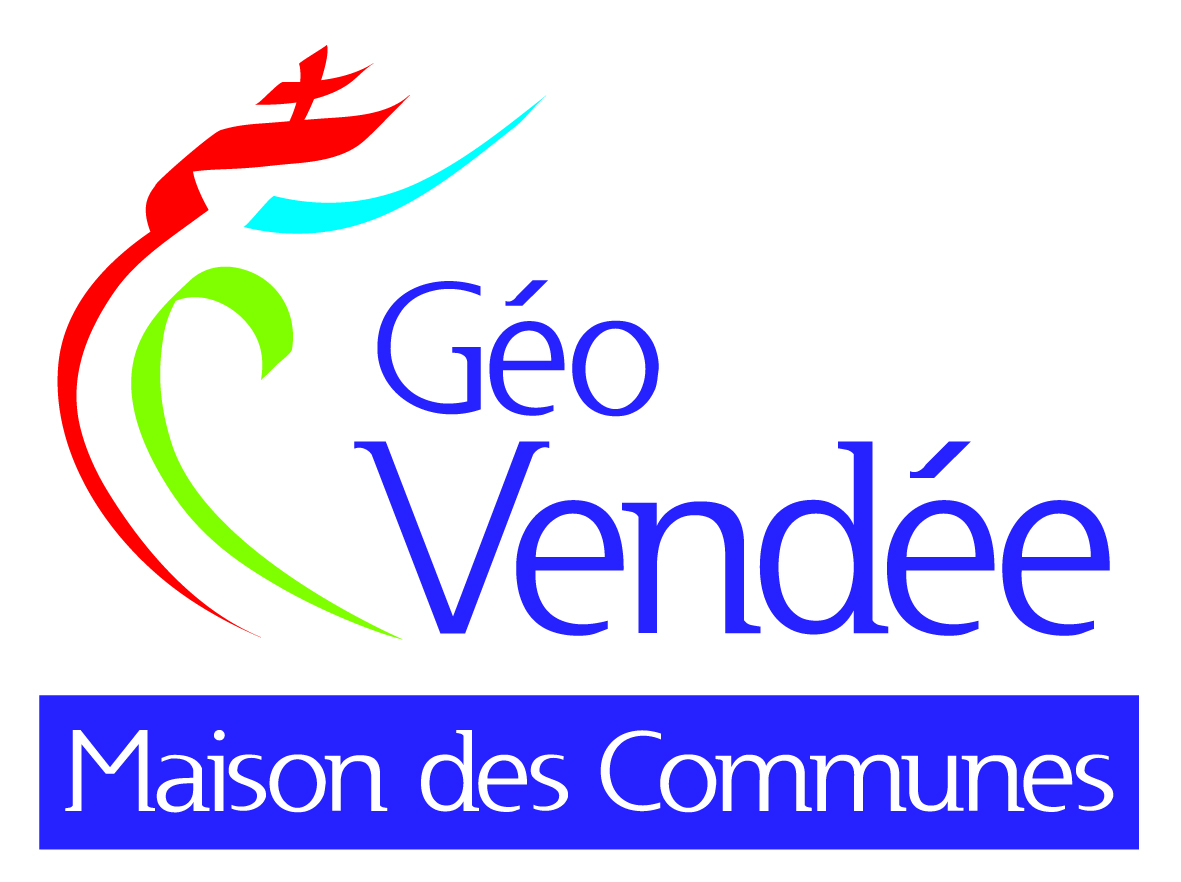 Déploiement BGV et
Géo Vendée CONSULT
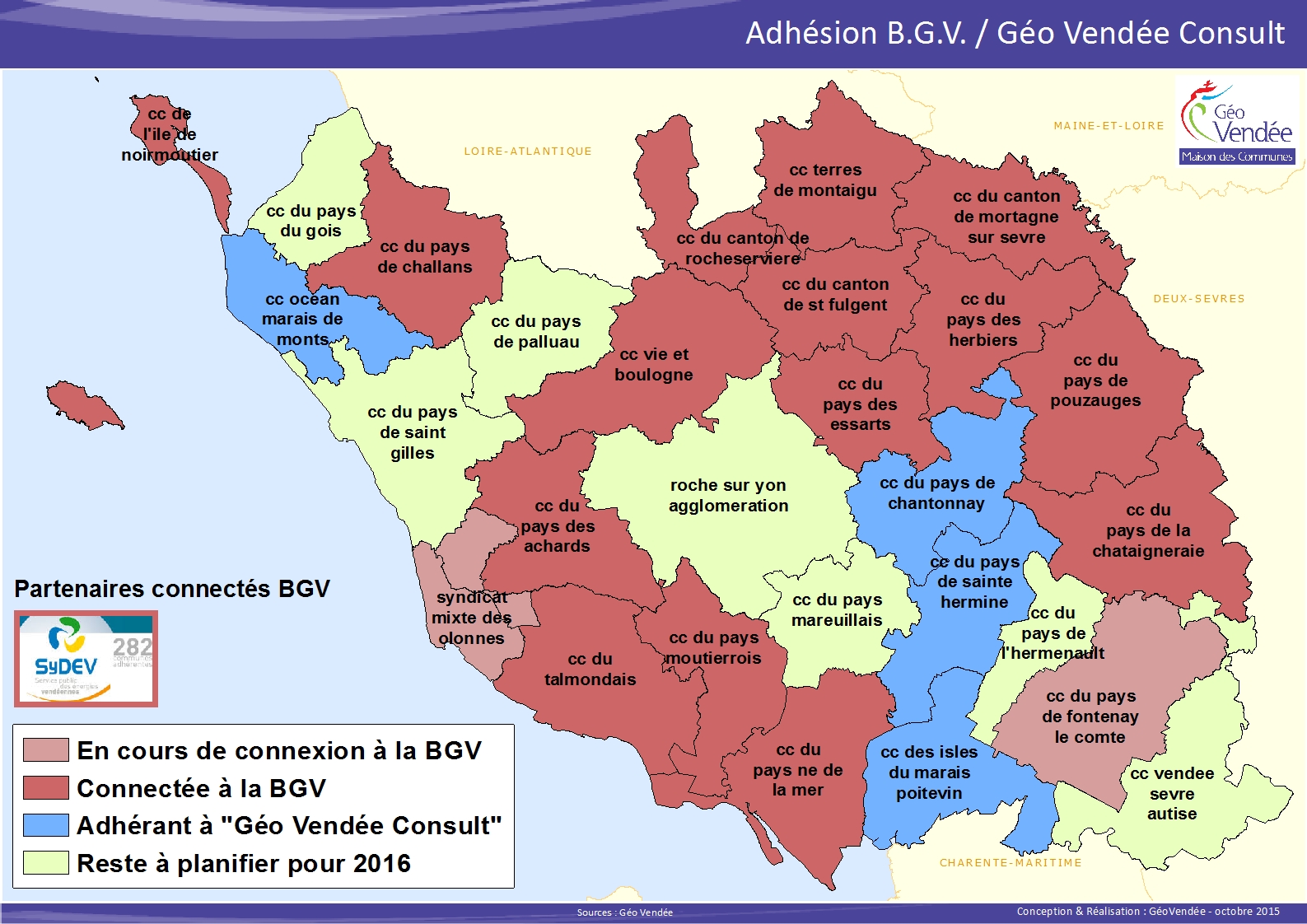 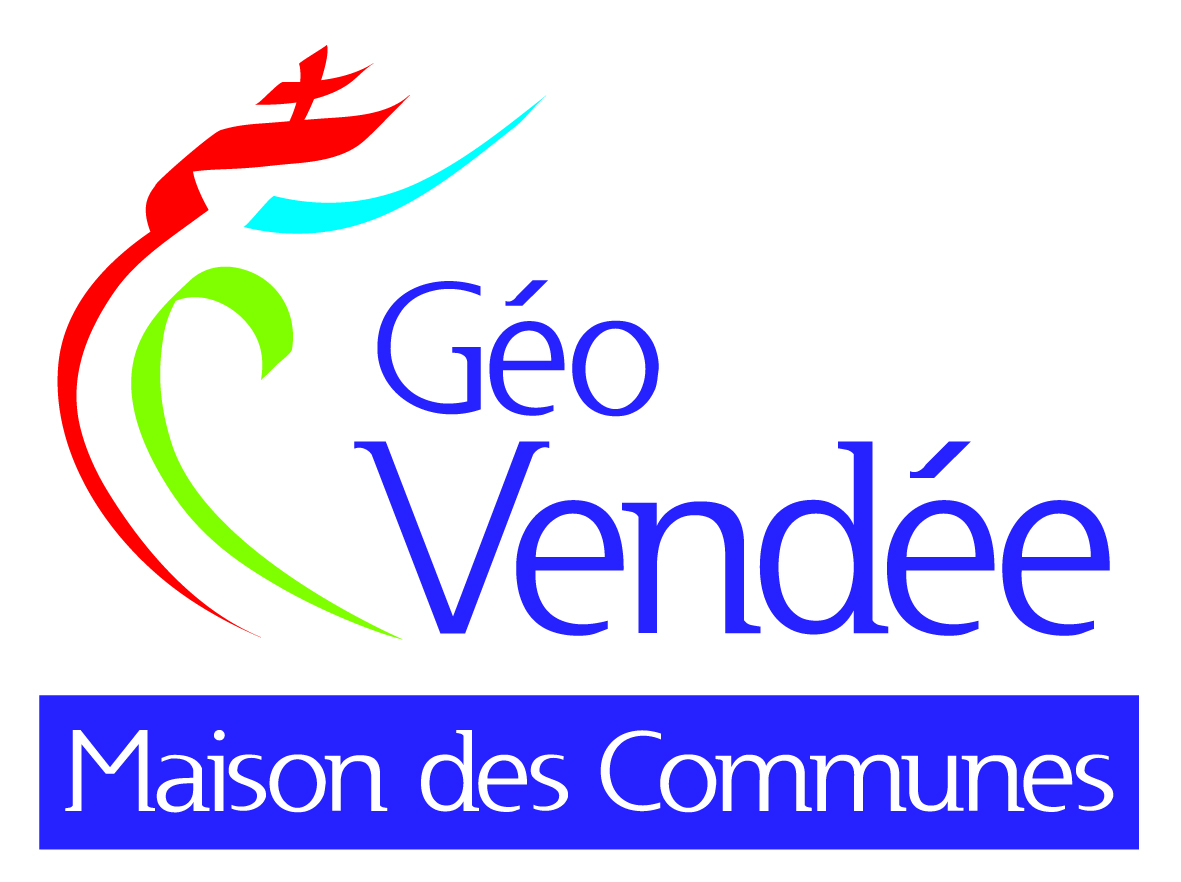 Produire des données métiers
Gestion des accès
Catalogue
Informations
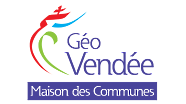 V2.0 DC-CS
Communes
EPCI sans
administrateur ni Prestataire SIG
Partenaires sous convention
PORTAIL Géo Vendée
WWW.geovendee.fr
EPCI avec administrateur ou Prestataire SIG
AIGLE
Visualisation
Création
Visualisation
Echange
Extraction
Intégration
PRODIGE
Référentiels
ZAE
Géo Vendée CONSULT
D.E.C.I 85
VOIRIE
Cadastre
Orthophoto
Réseaux
Urbanisme
Etc…
Production de données métiers
Base de données BGV
Données statiques
(format fichier à plat)
Données vivantes
(format Postgres)
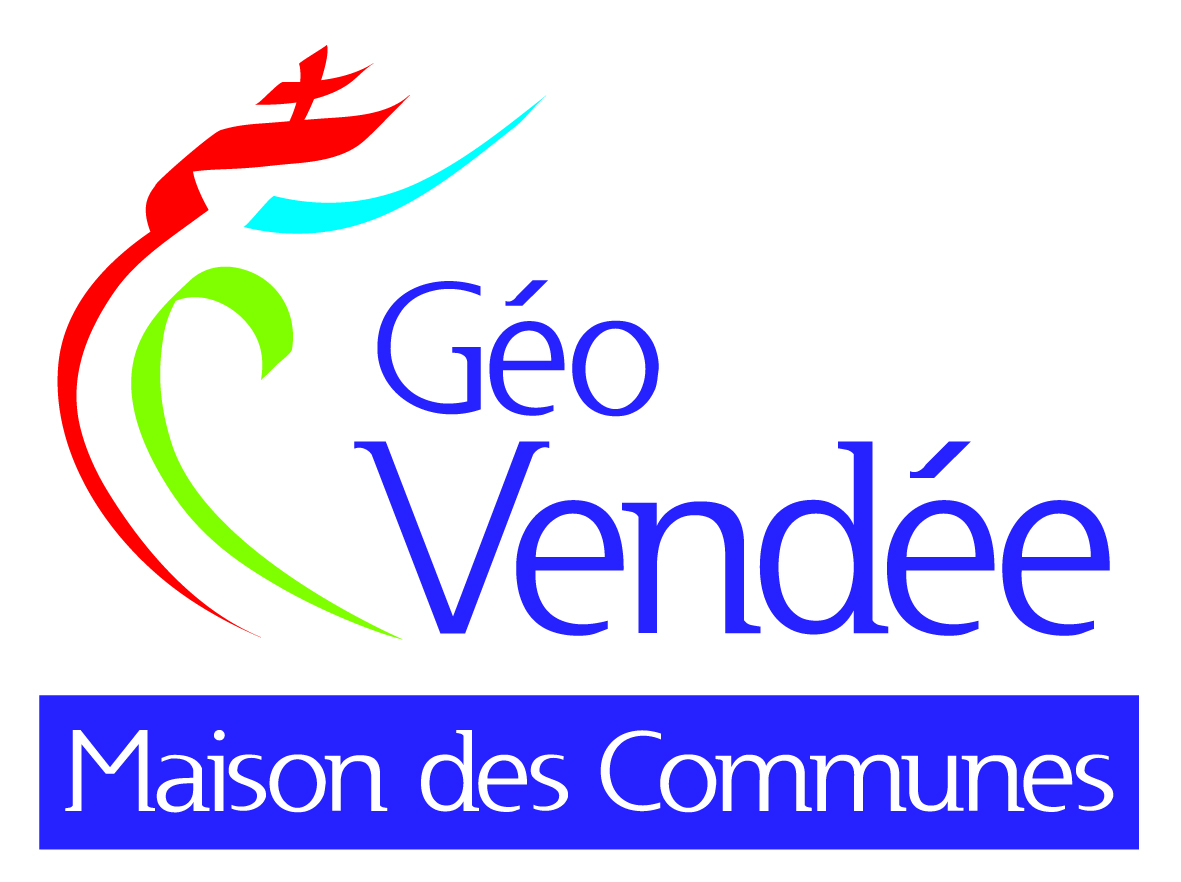 Défense Extérieure
Contre l’Incendie 85
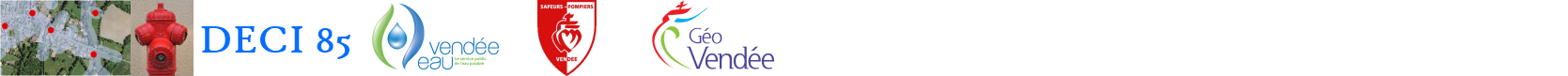 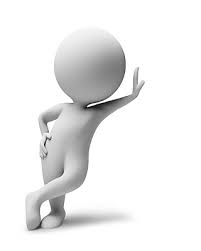 D.E.C.I 85 - Service WEB/SIG
La Défense Extérieure Contre l’ Incendie Outil mis en place par le SDIS, Vendée Eauet Géo Vendée.
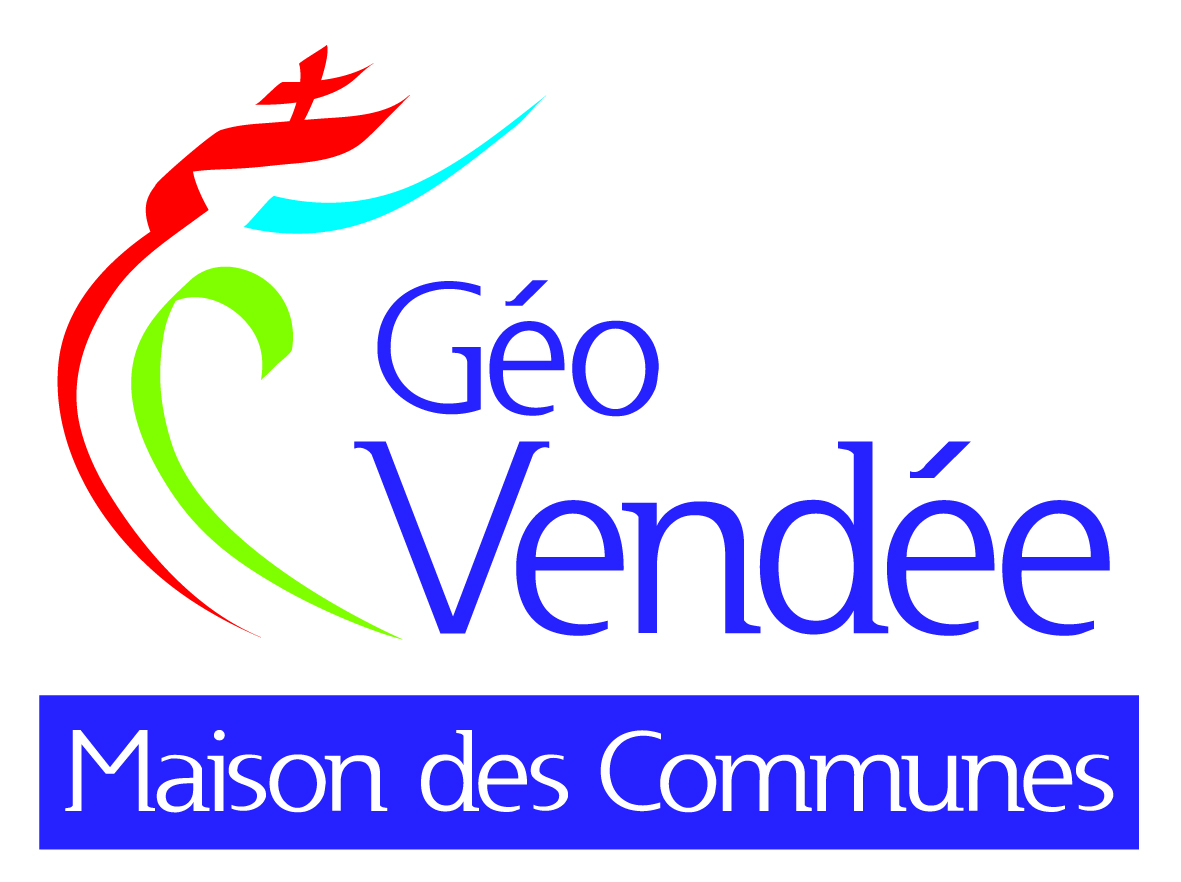 Défense Extérieure
Contre l’Incendie 85
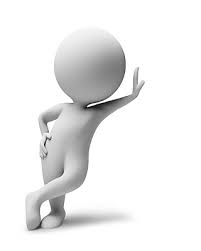 Les points d’eau
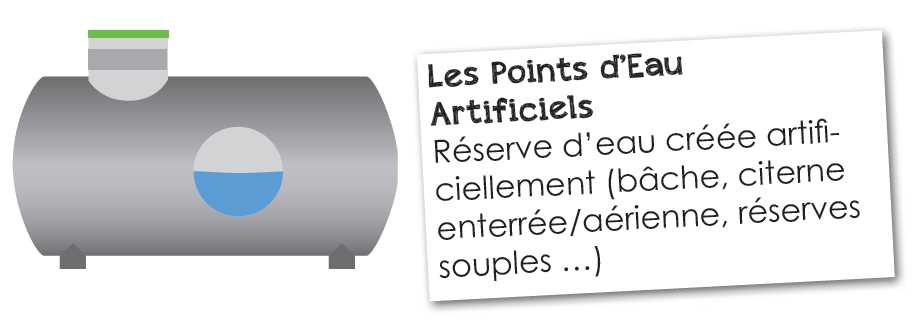 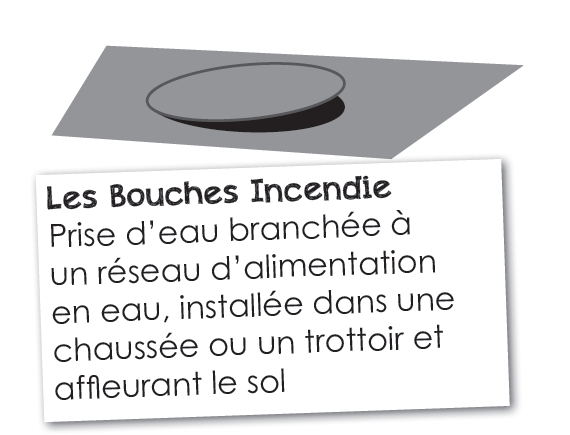 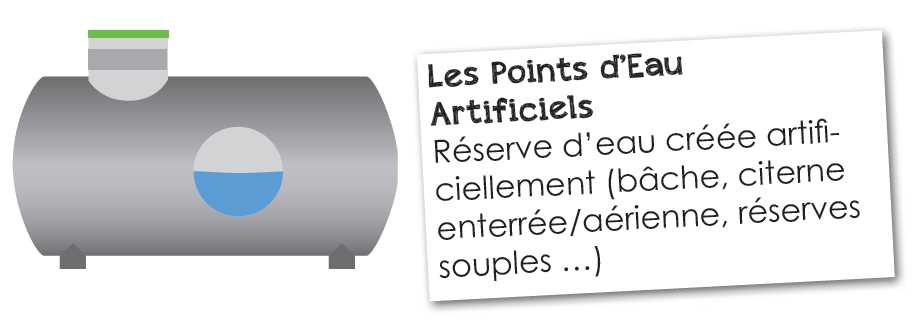 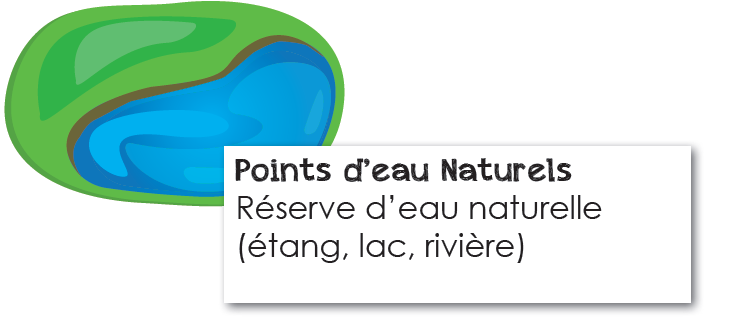 PEA
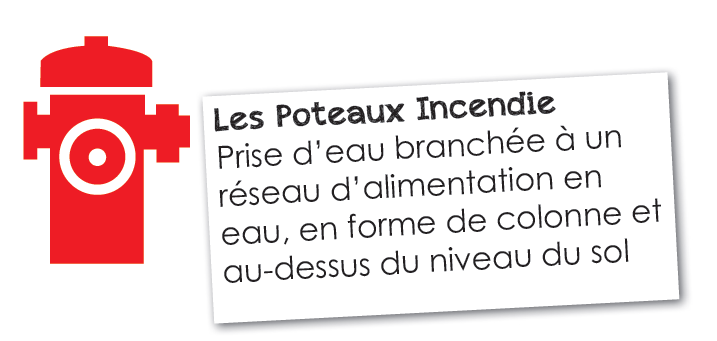 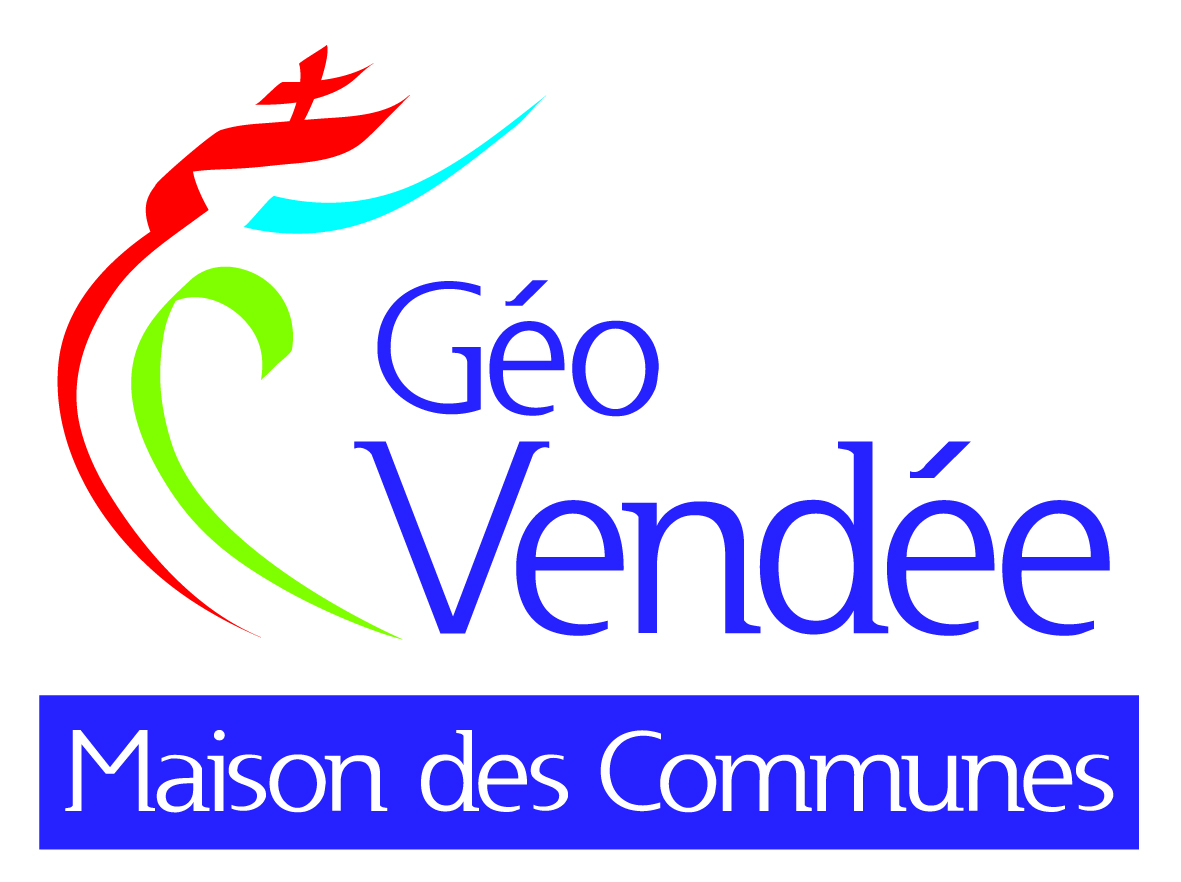 Défense Extérieure
Contre l’Incendie 85
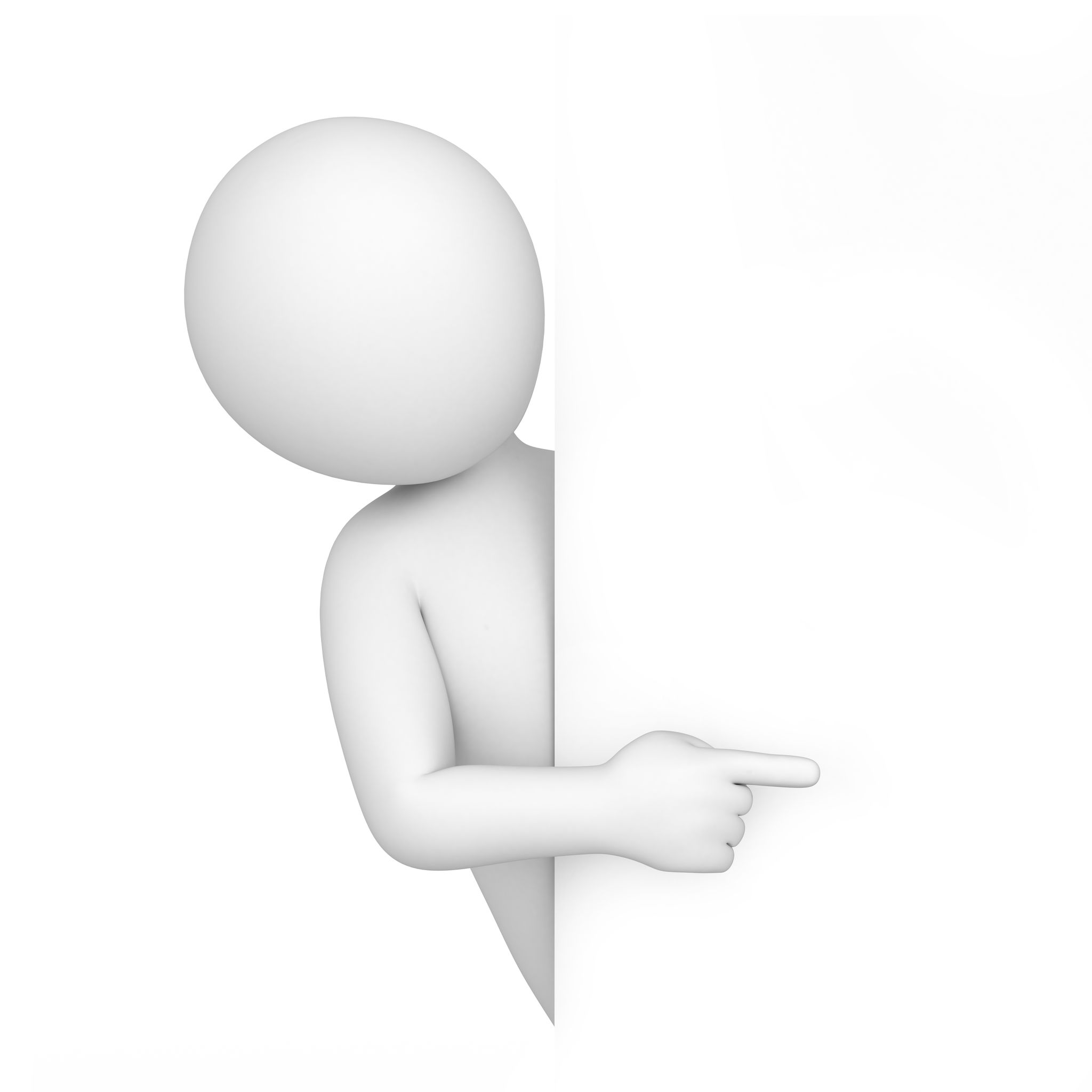 Avant 2009
1 outil et 1 base de données par acteur
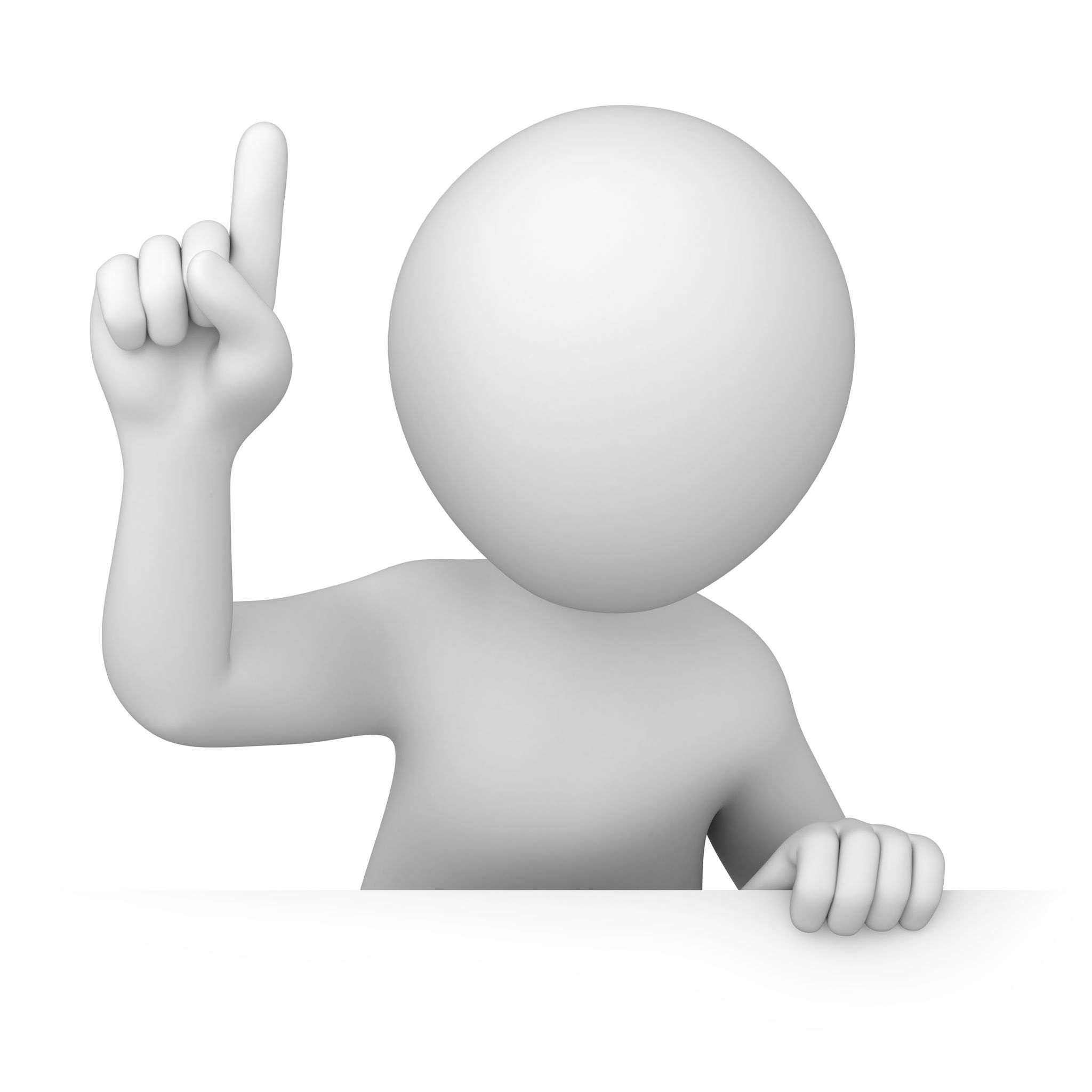 Gestionnaires de réseau
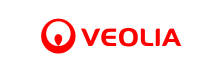 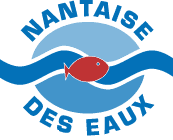 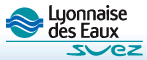 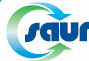 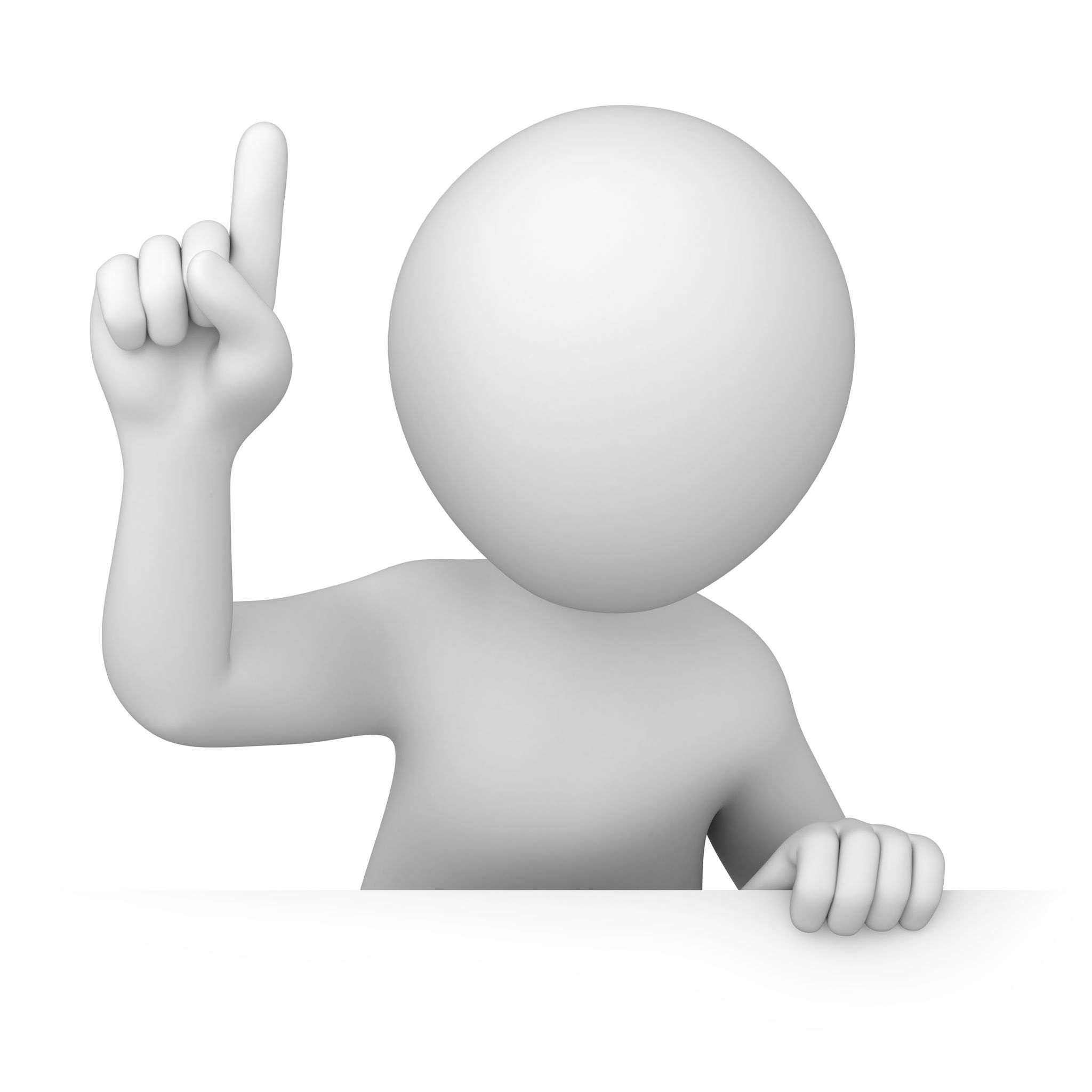 1 base
1 base
1 base
1 base
Traitements et appariements complexes
 des bases SDIS et Vendée EAU.
Au final peu d’interopérabilité
En parallèle le SDIS maintient aussi sa base de données des points d’eau (hydrants)
Traitements et intégrations des données vers Vendée EAU
Appariements
Traitements
Doublons
Incohérences
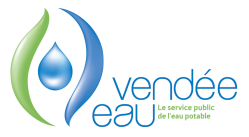 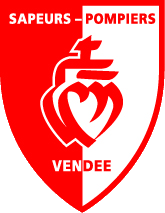 1 base
1 base
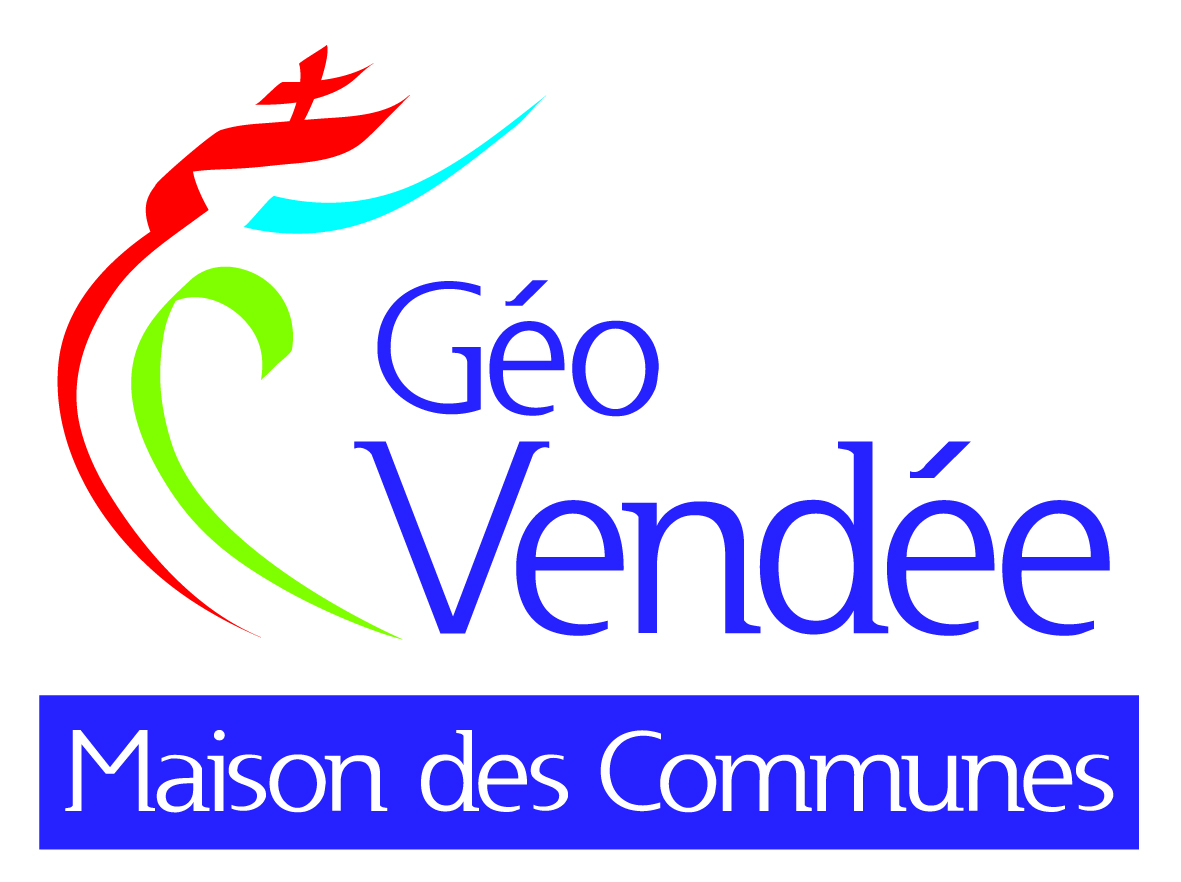 Défense Extérieure Contre l’Incendie 85
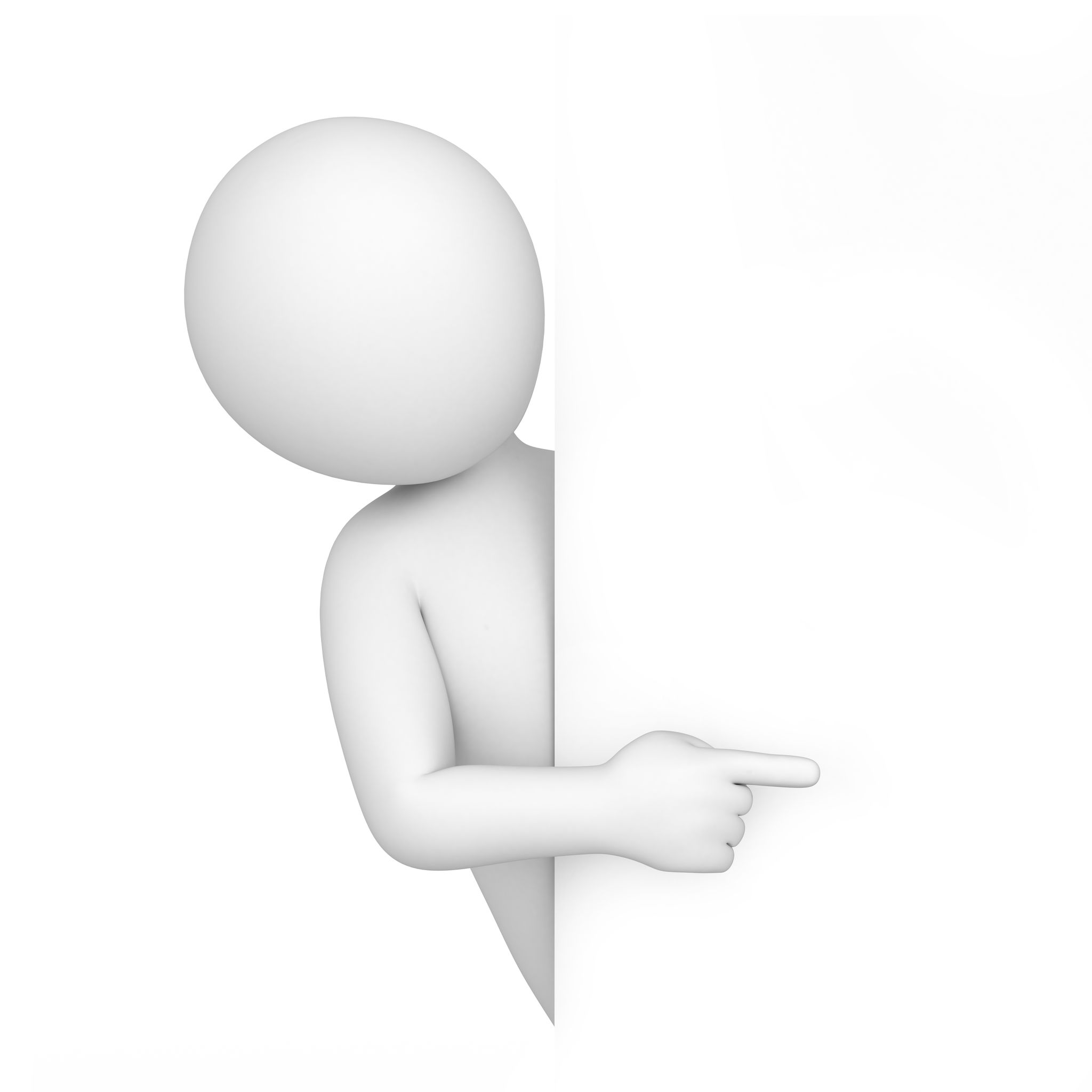 Après 2009
1 outil et 1 base de données mutualisés
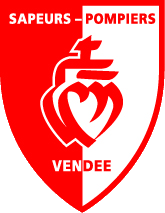 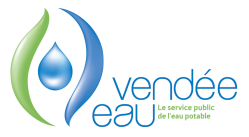 Gestionnaires de réseau
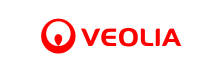 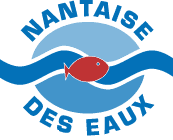 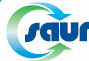 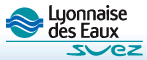 Outil WEB D.E.C.I.85
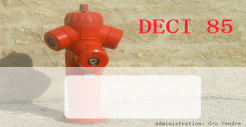 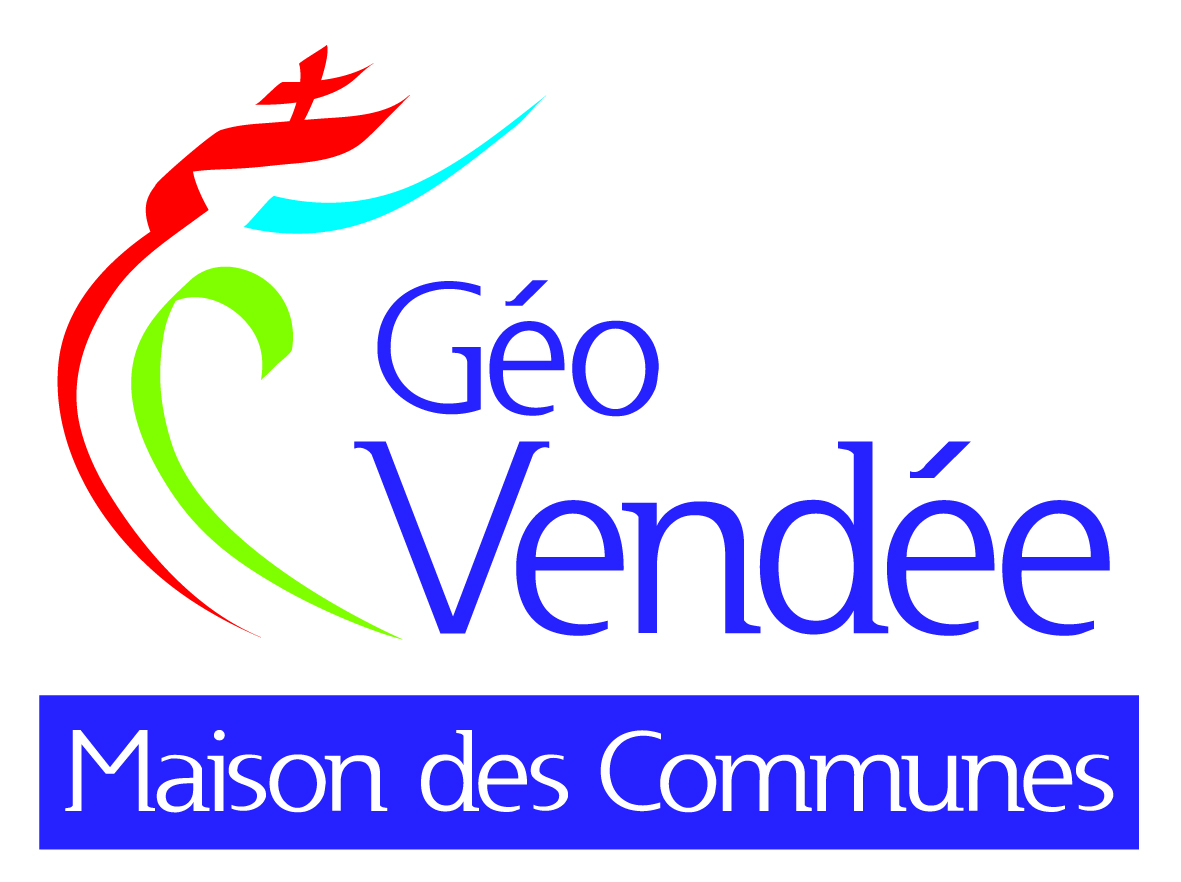 1 base mutualisée
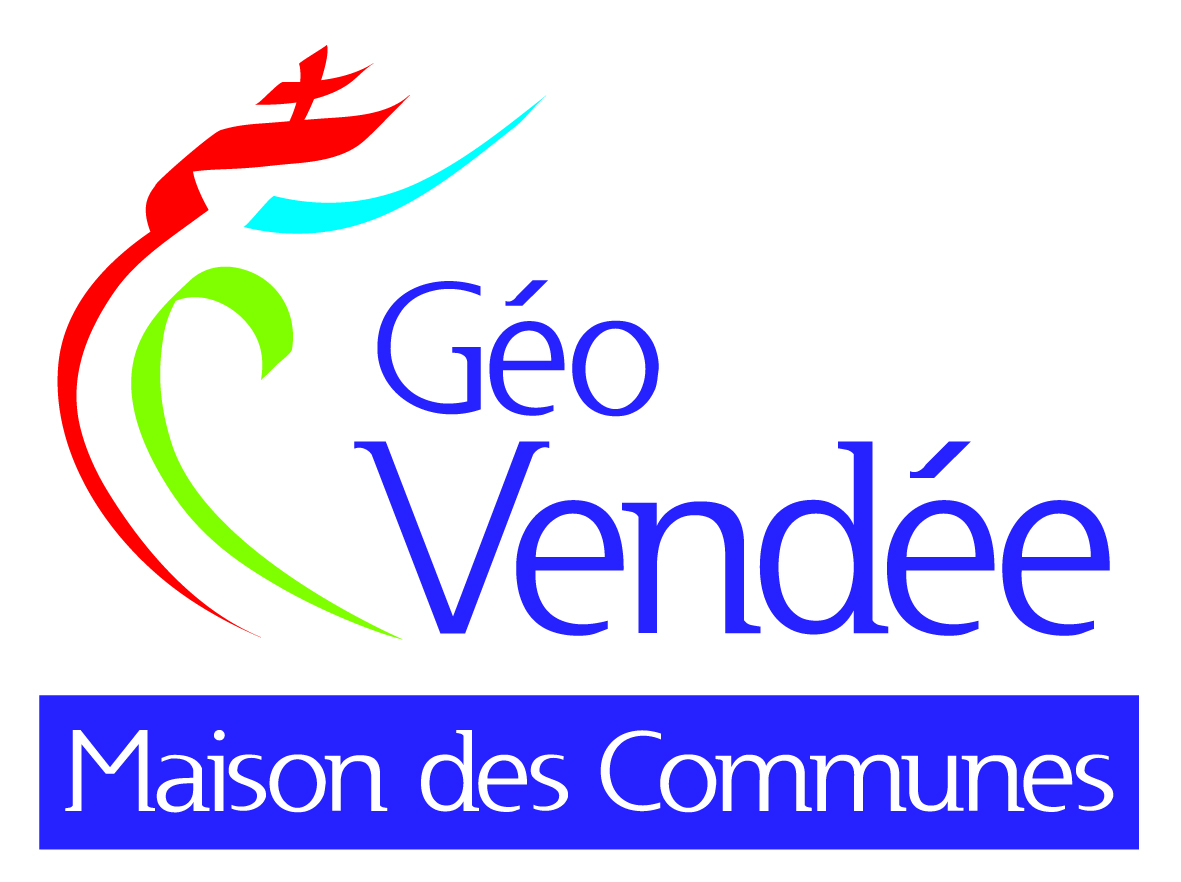 Défense Extérieure
Contre l’Incendie 85
Collectivités
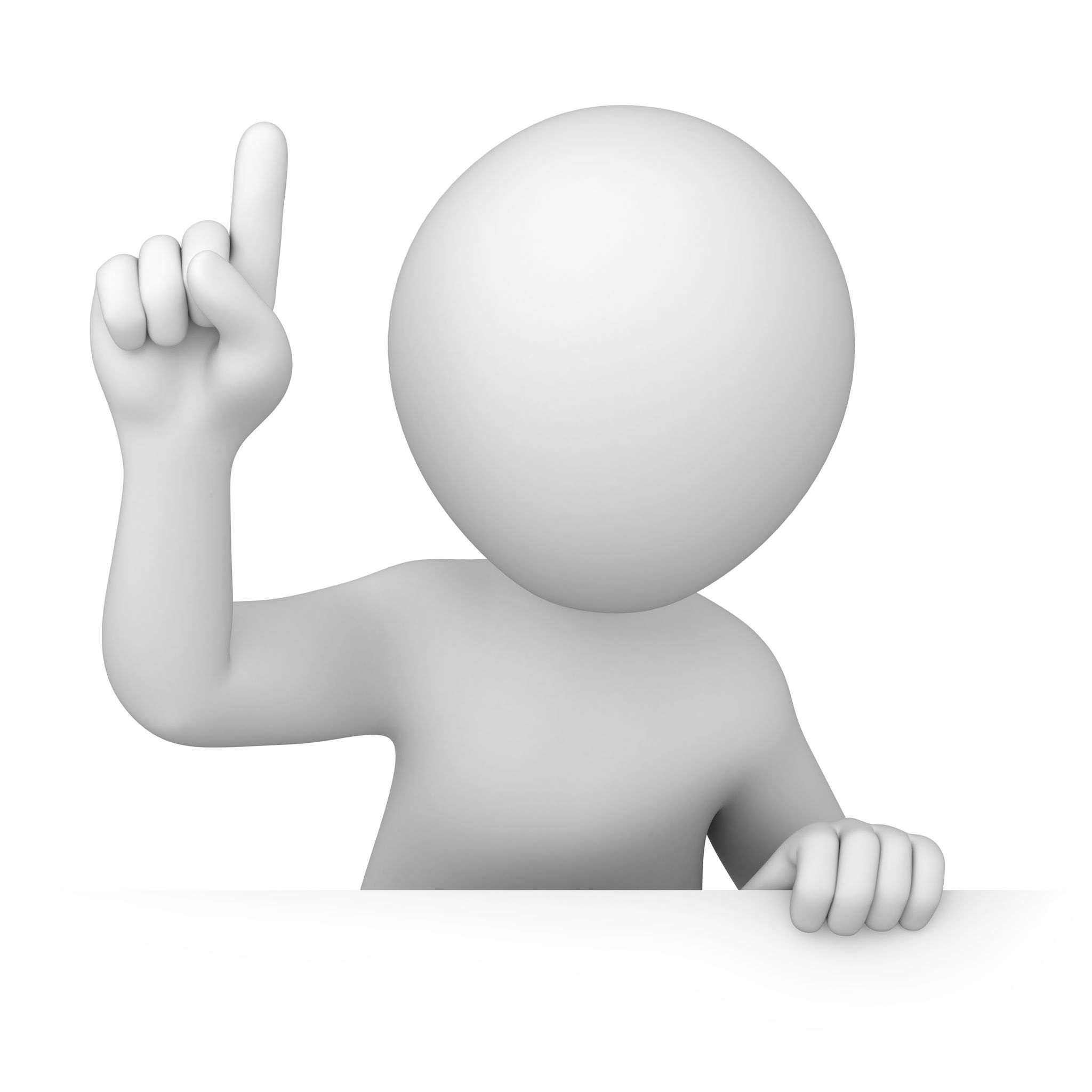 Un outil partagé et opérationnel
4071 connexions en 2014
Prestataires
SDIS 85
Vendée EAU
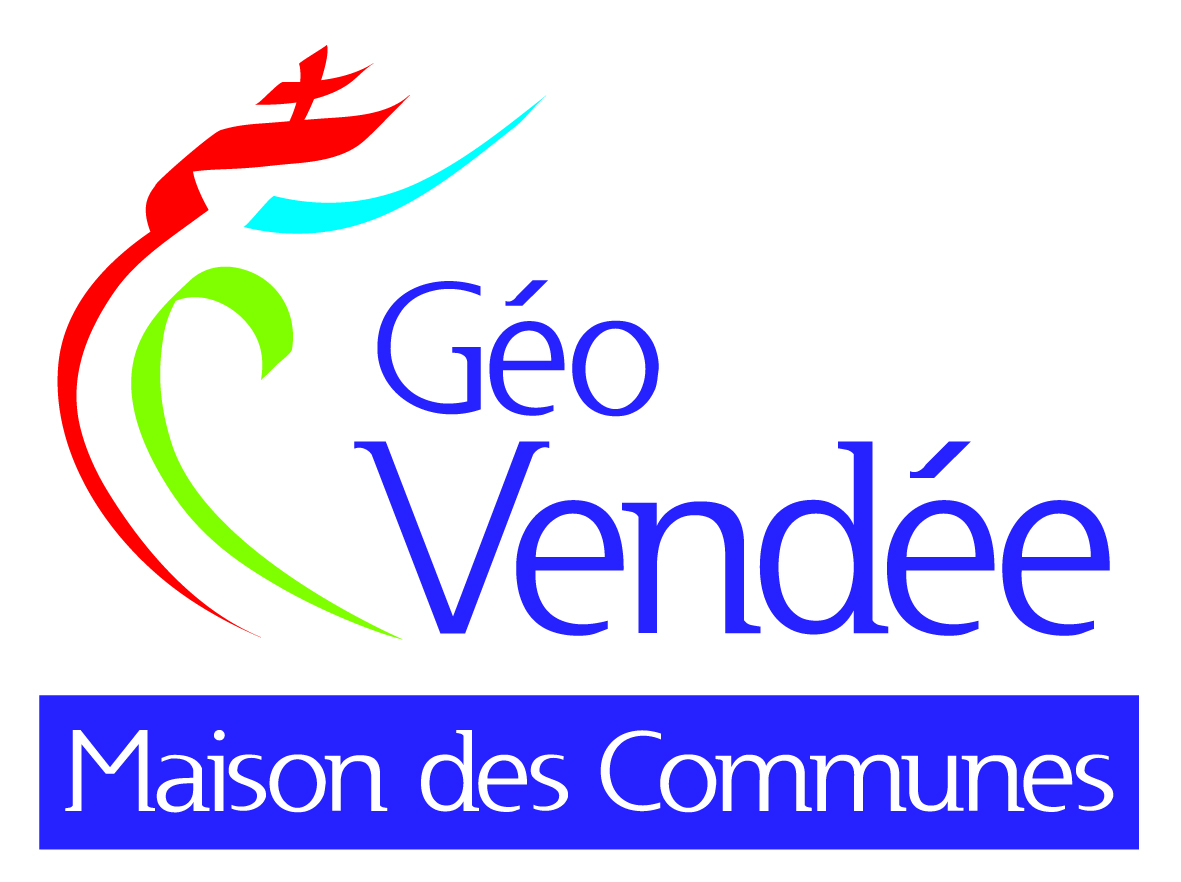 Gestion des
travaux de voirie
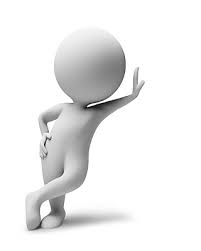 le programme de voirie impacte le budget de toutes les communes
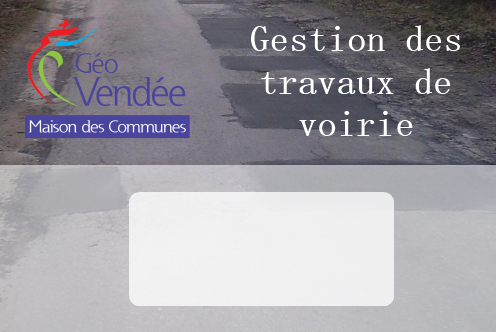 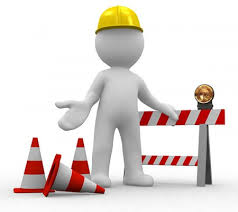 Un outil technique mutualisé
 développé pour les élus
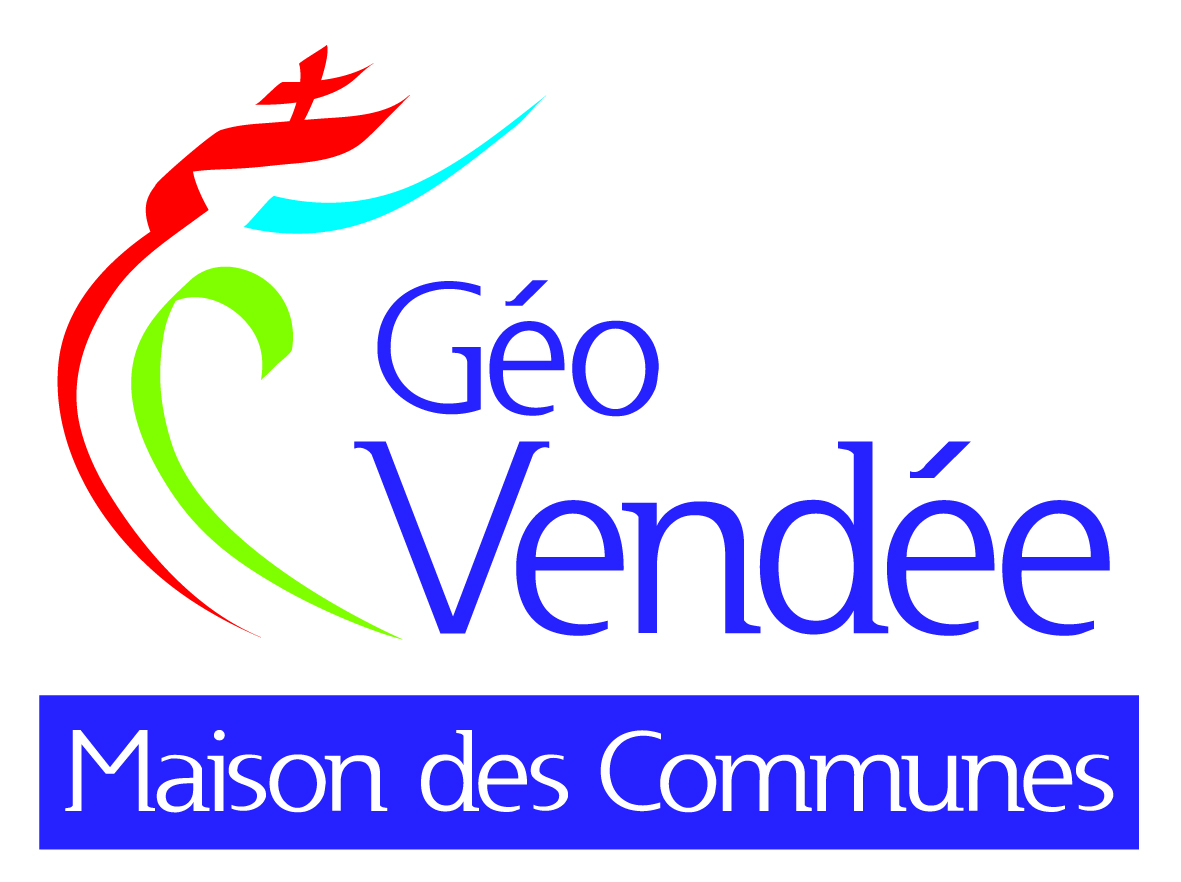 Gestion des
travaux de voirie
Fonctionnalités
générales
Gestion cartographique
Suivi des travaux
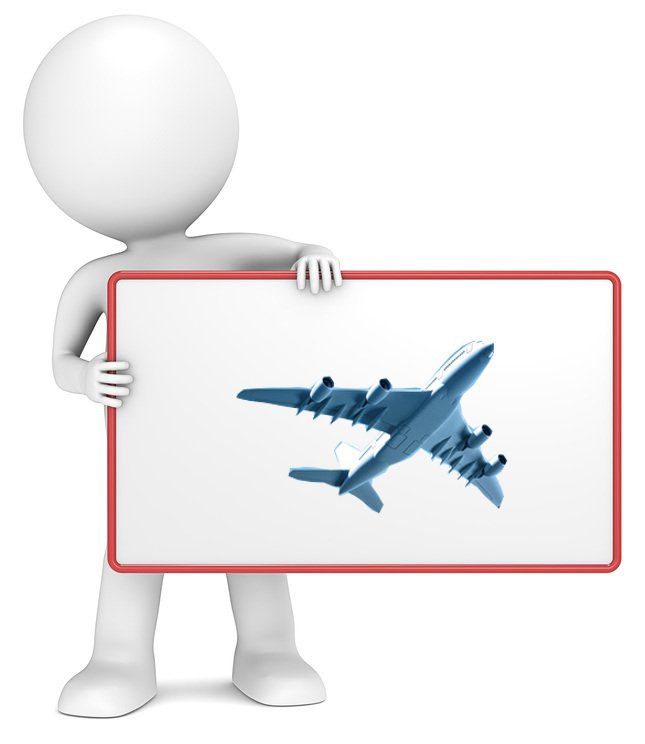 Gestion du budget
Création d’historique
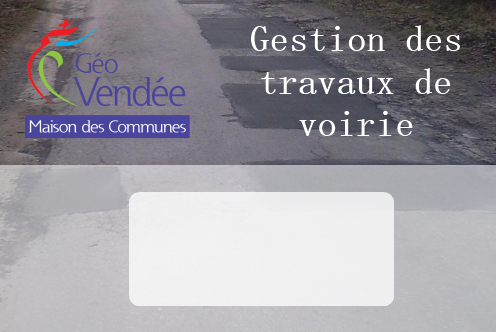 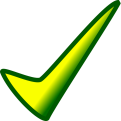 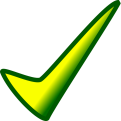 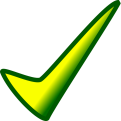 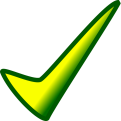 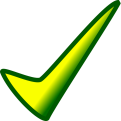 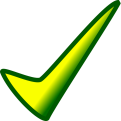 Analyse et recherche
Porter à connaissance
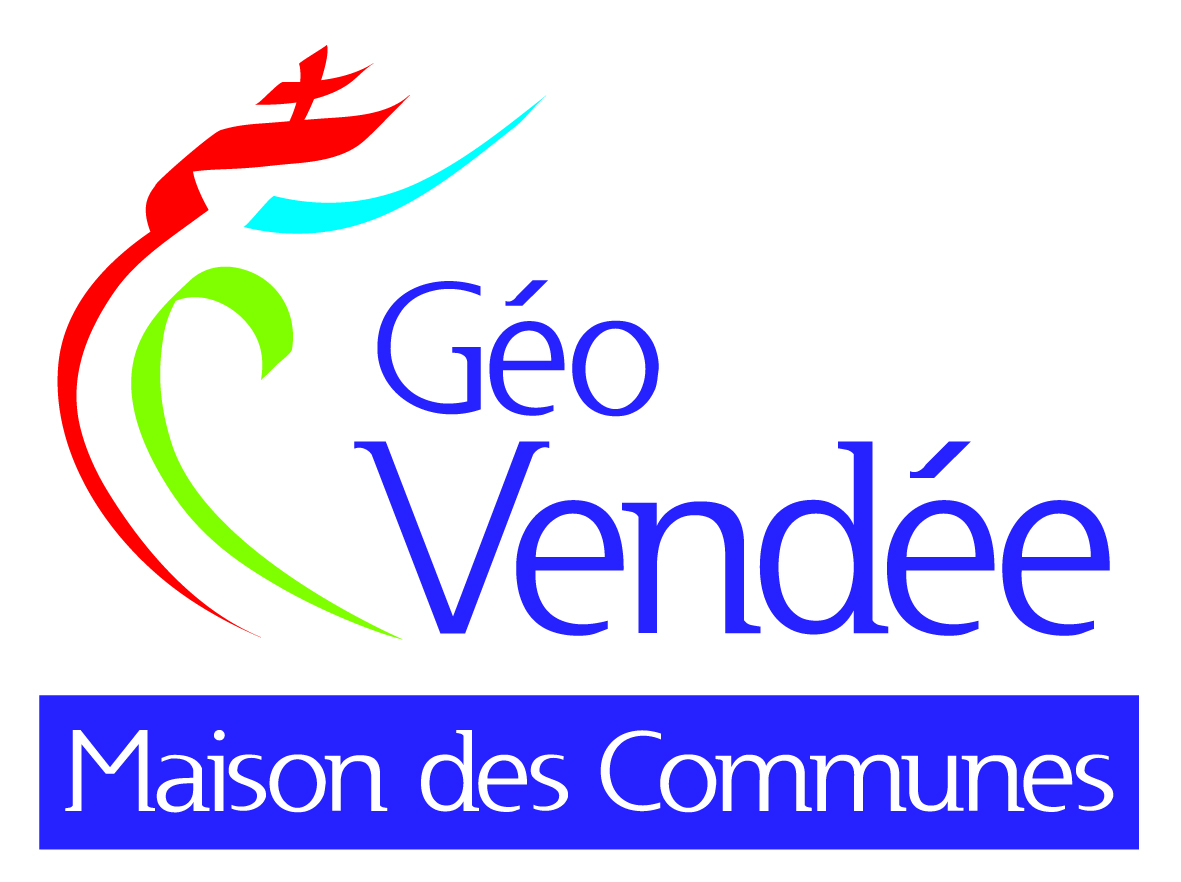 Gestion des
travaux de voirie
ÉTAPE 1 – COMMISSION VOIRIE
Inventaire des travaux à réaliser et proposition
Choix des travaux à réaliser et report sur fond carto dans l’application
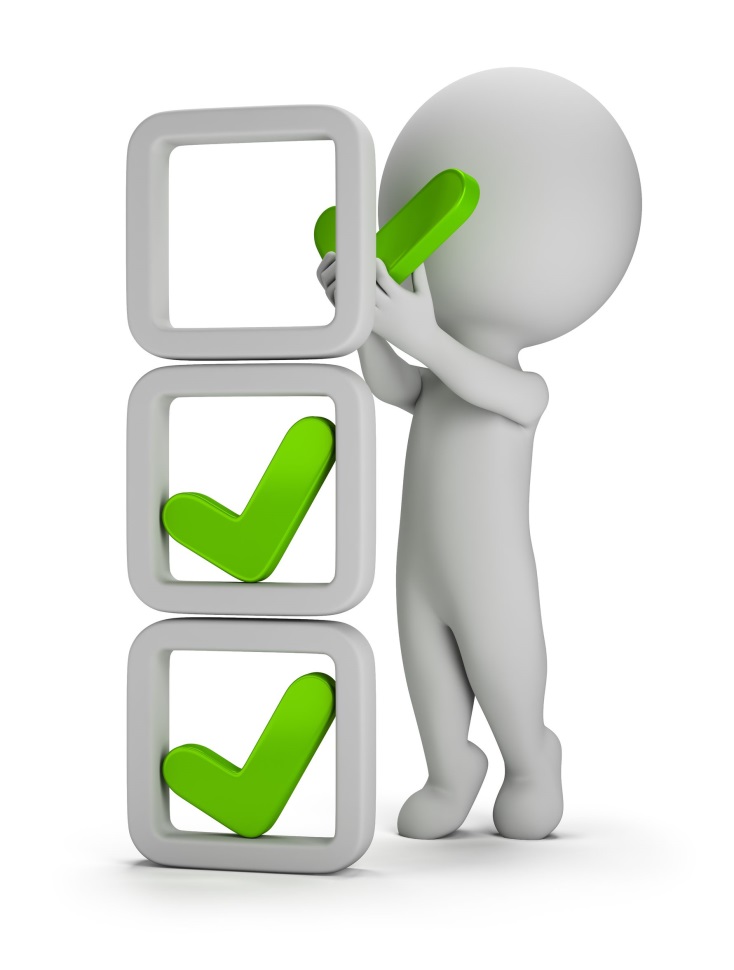 ÉTAPE 2 – CONSEIL MUNICIPAL
Présentation des travaux et approbation
Localiser les travaux par nature sur fond carto dans l’application
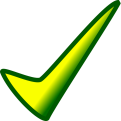 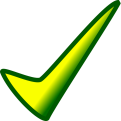 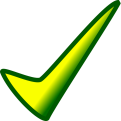 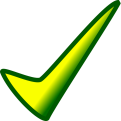 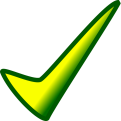 Trancher entre les contraintes
techniques et budgétaires
Demande de devis
Apprécier les priorités
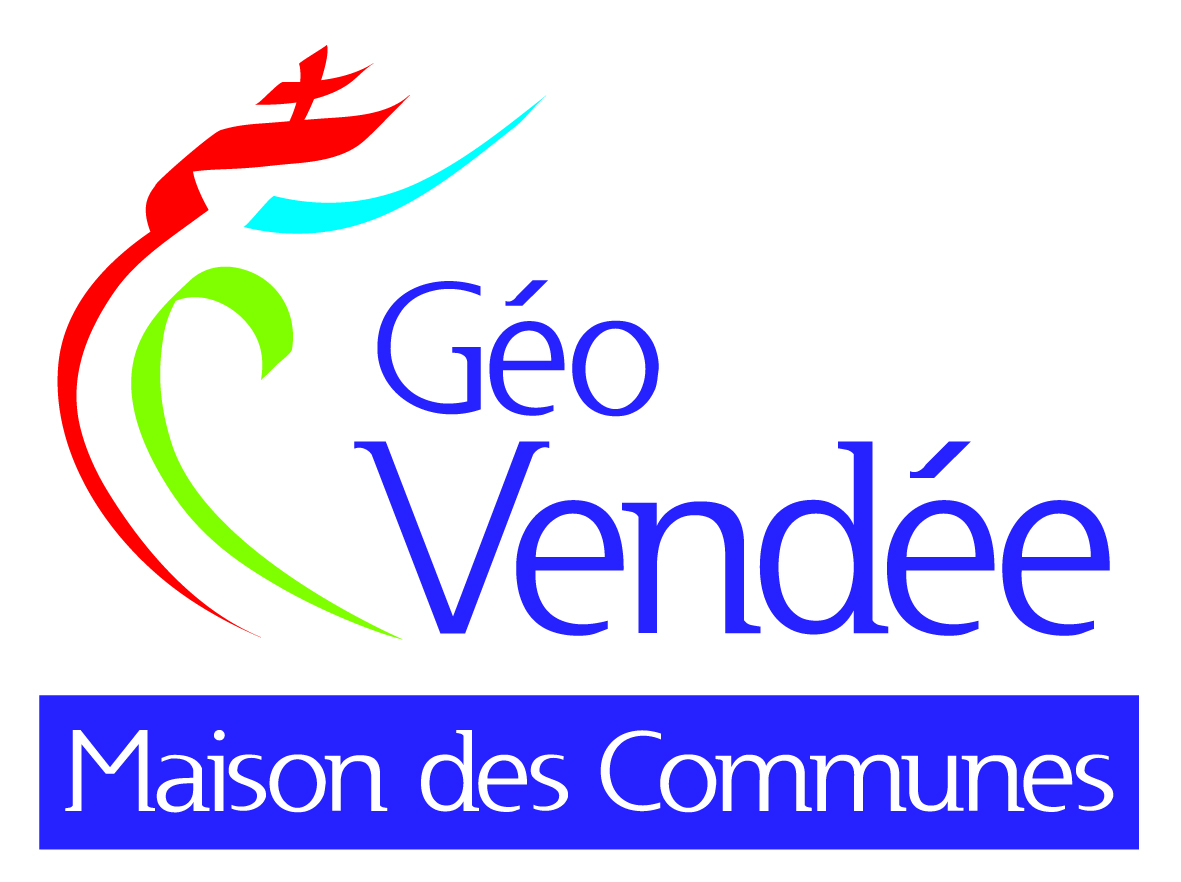 Gestion des
travaux de voirie
ÉTAPE 3 – SUIVI DES TRAVAUX
Adjoint à la voirie et/ou Responsable des Services Techniques
Saisie des modifications, intégration des photos,…
ÉTAPE 4 – RESTITUTION FINALE
Présentation des travaux en réunion publique
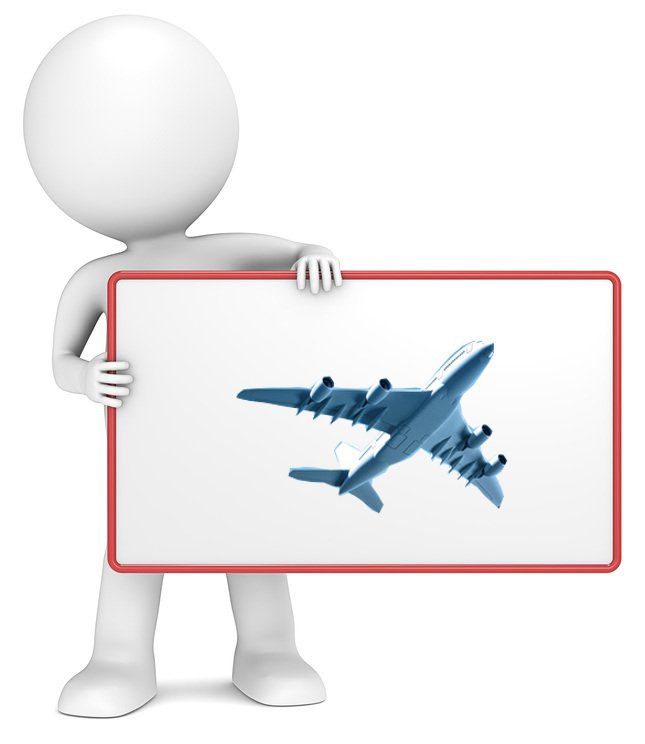 Visualisation des programmes de travaux de l’année écoulée
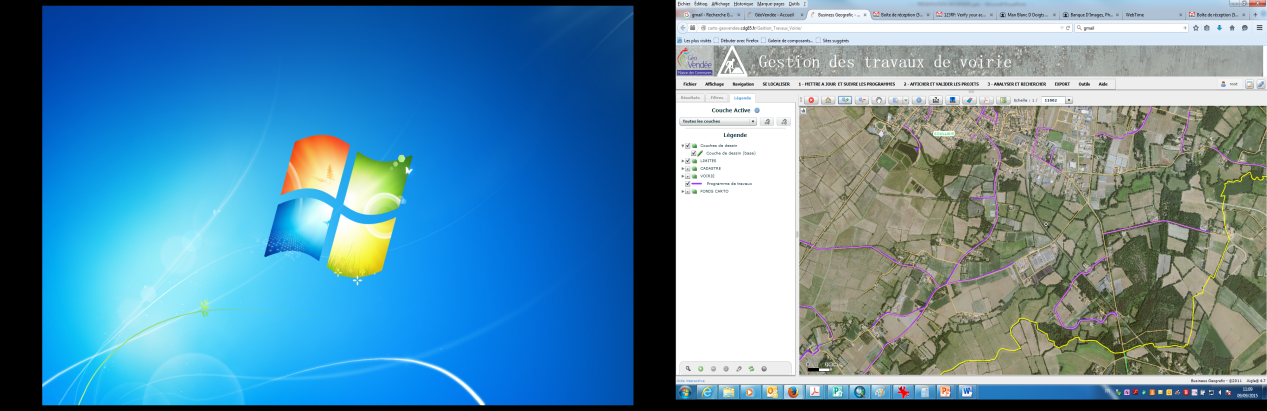 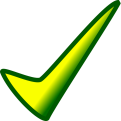 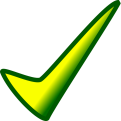 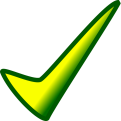 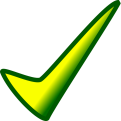 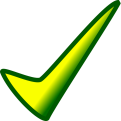 Visualisation des photos avant, pendant et après les travaux
Analyse et statistiques des travaux
Gestion de l’historique :
 N-2, N-1, N
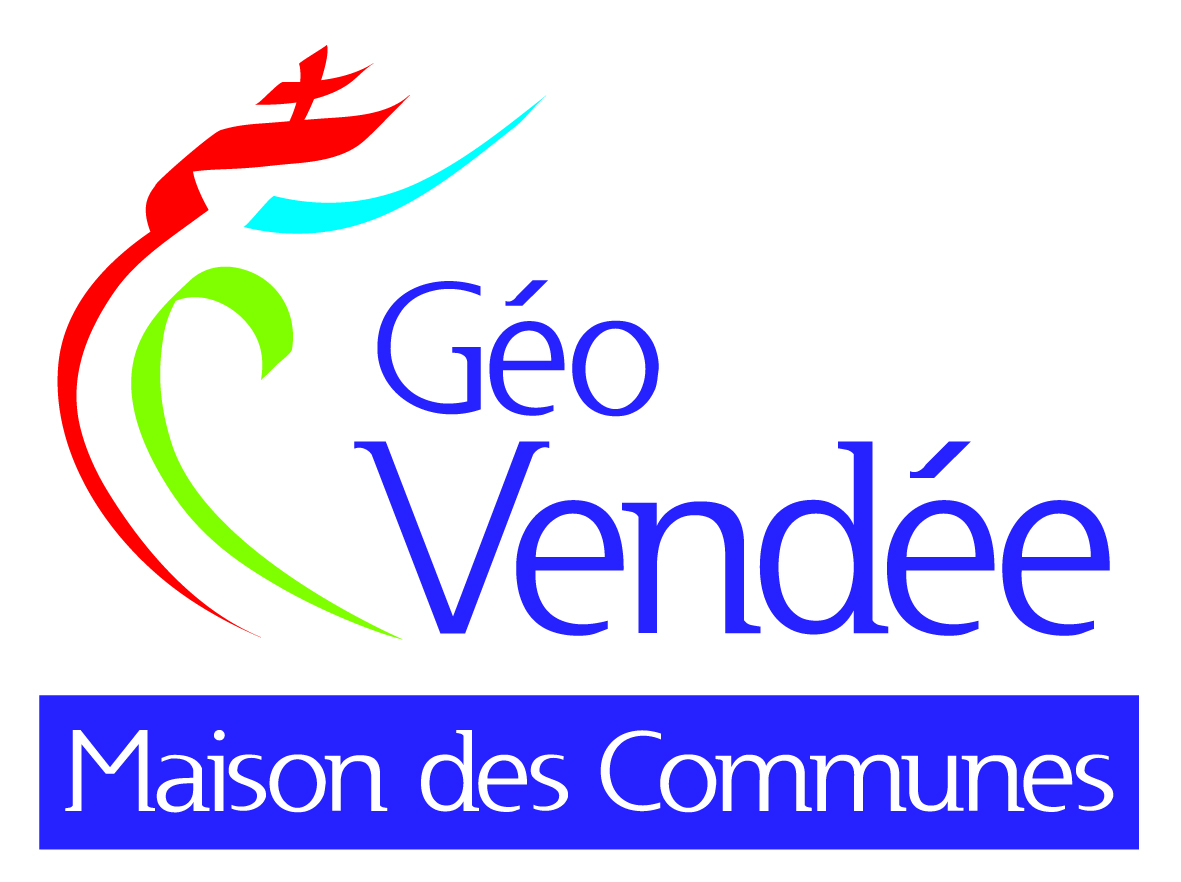 Gestion des
travaux de voirie
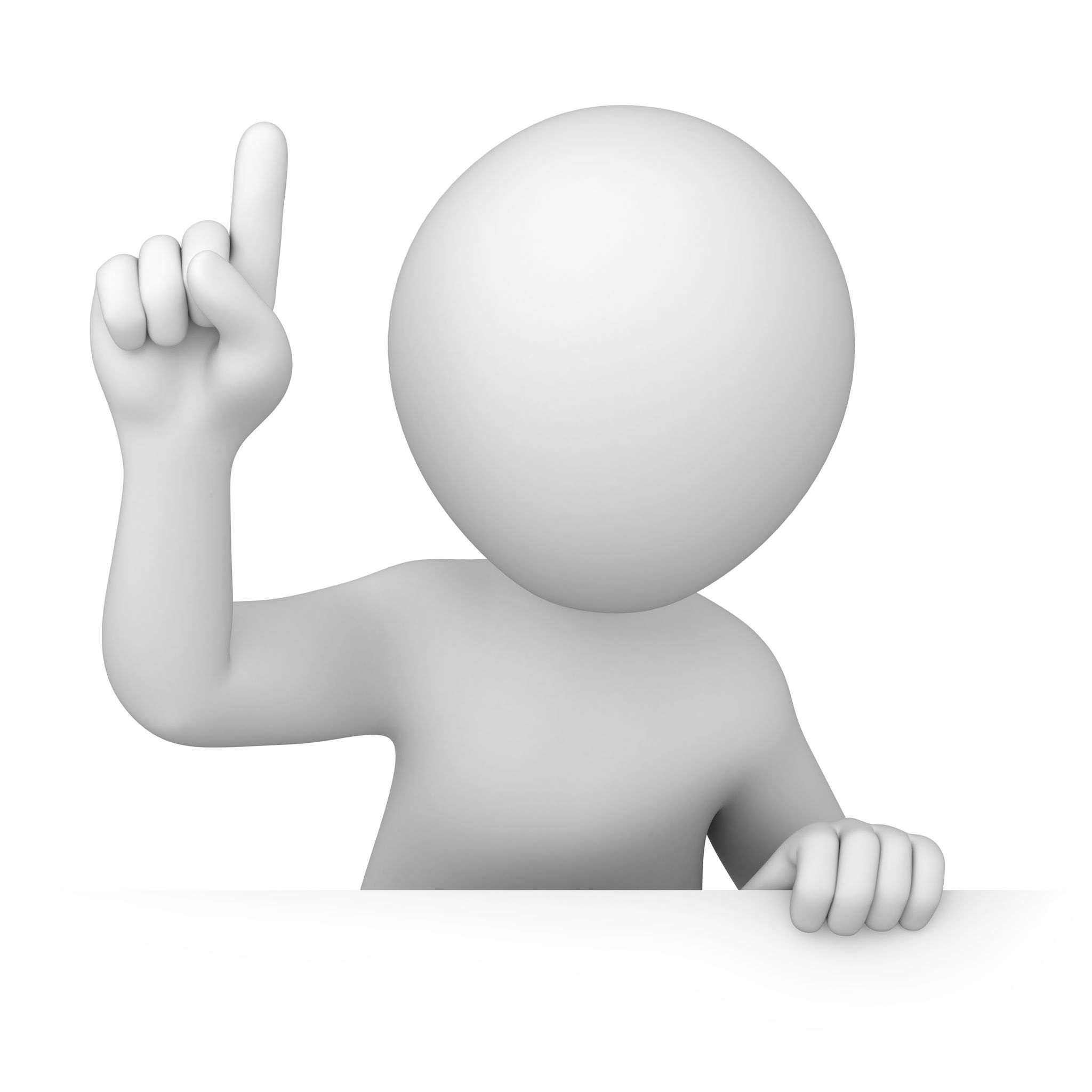 Des données de référence
Les cartes routières IGN
Le cadastre
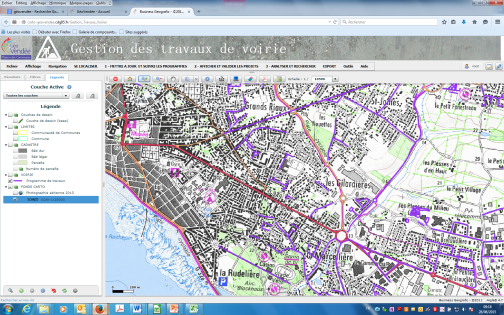 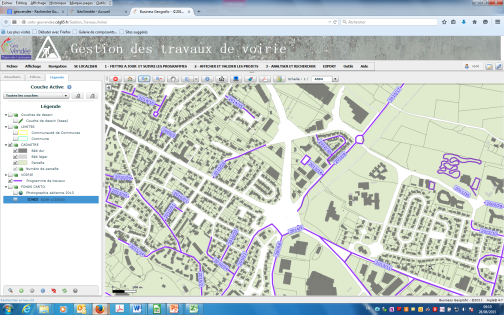 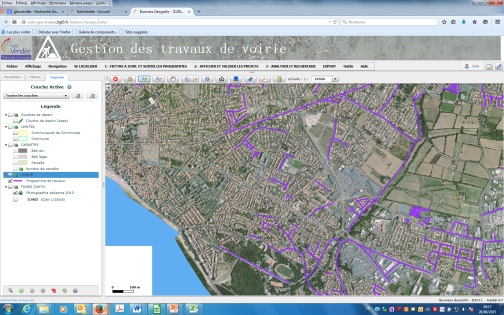 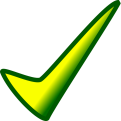 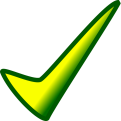 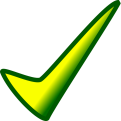 Les photos aériennes
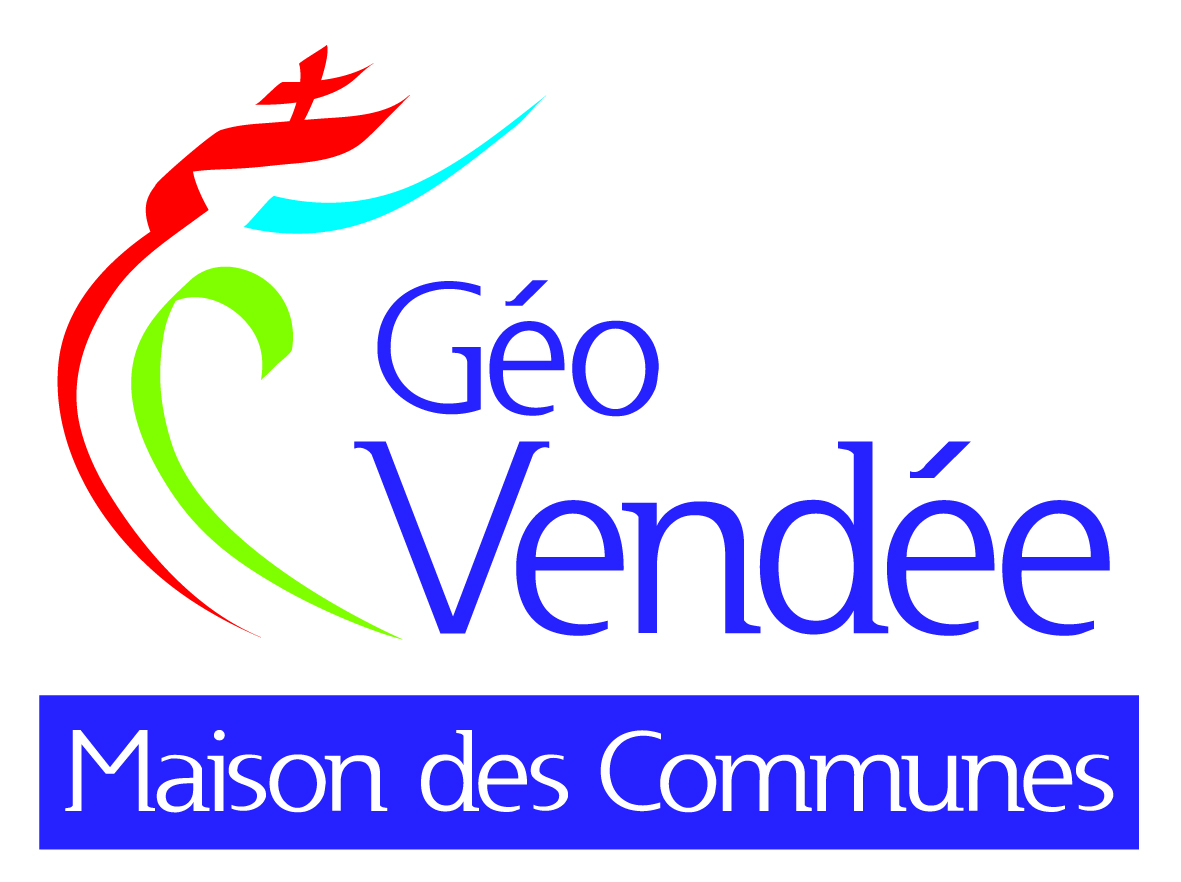 Gestion des
travaux de voirie
Avec la SPL (Vendée Expansion)
optimiser le fonctionnement actuel
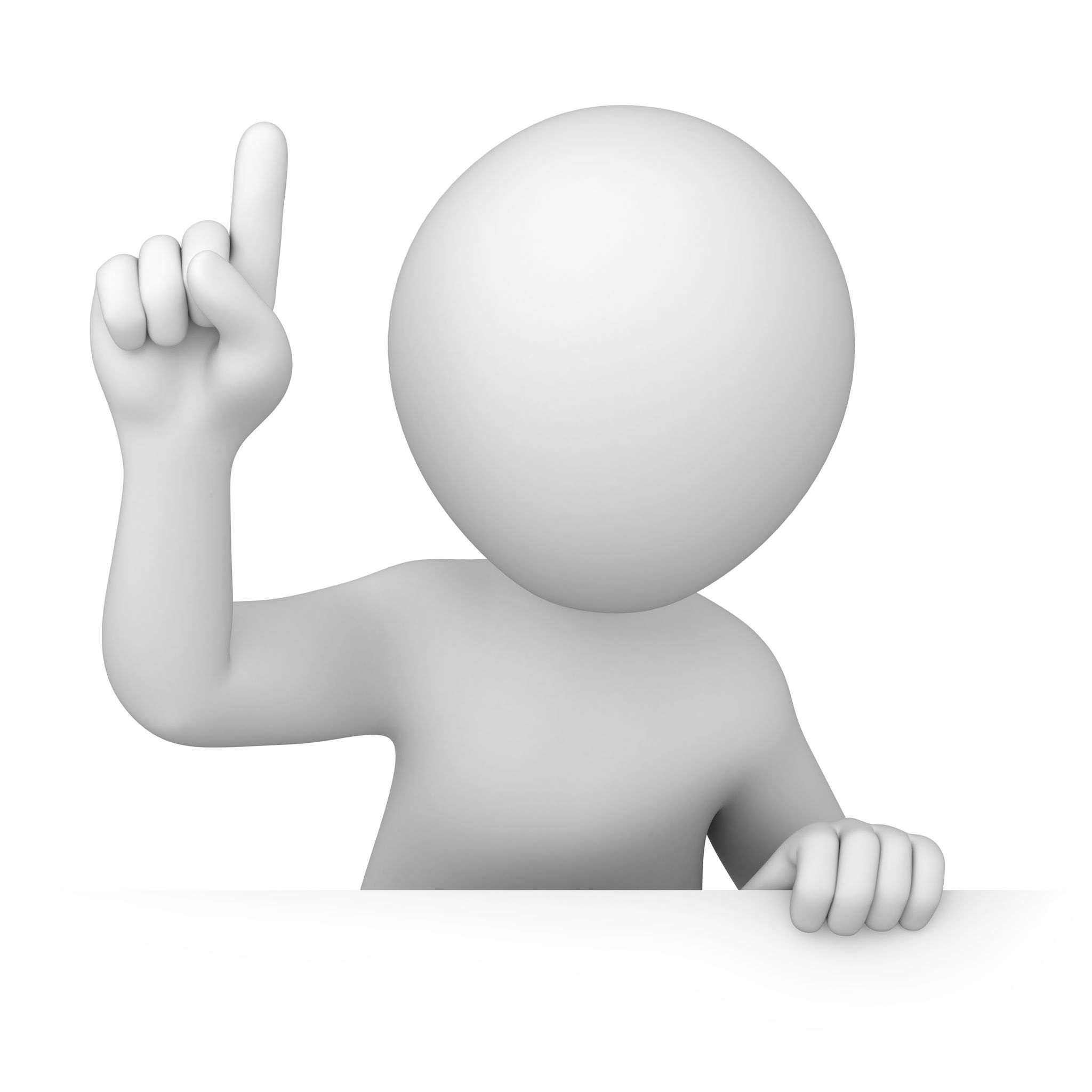 Travail collectivités /Géo Vendée
Mission SPL
Préparation de l’appel d’offres
Réception et traitements des réponses
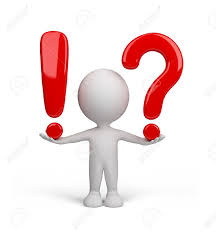 Analyse des cartes et des éléments financiers fourni
 par la SPL.
Report cartographique des travaux voiries à réaliser et
enregistrement des éléments descriptifs et financiers de ceux-ci
Report cartographique des travaux voiries à réaliser et
 présentation des éléments descriptifs et financiers de ceux-ci sous forme de tableaux 
cartes et tableaux au format PDF.
Double saisie
Dans l’application Géo Vendée
Cartes  et tableaux au format PDF
Gestion, suivi et restitution des travaux 
dans l’application de Géo Vendée.
Dans l’application Géo Vendée
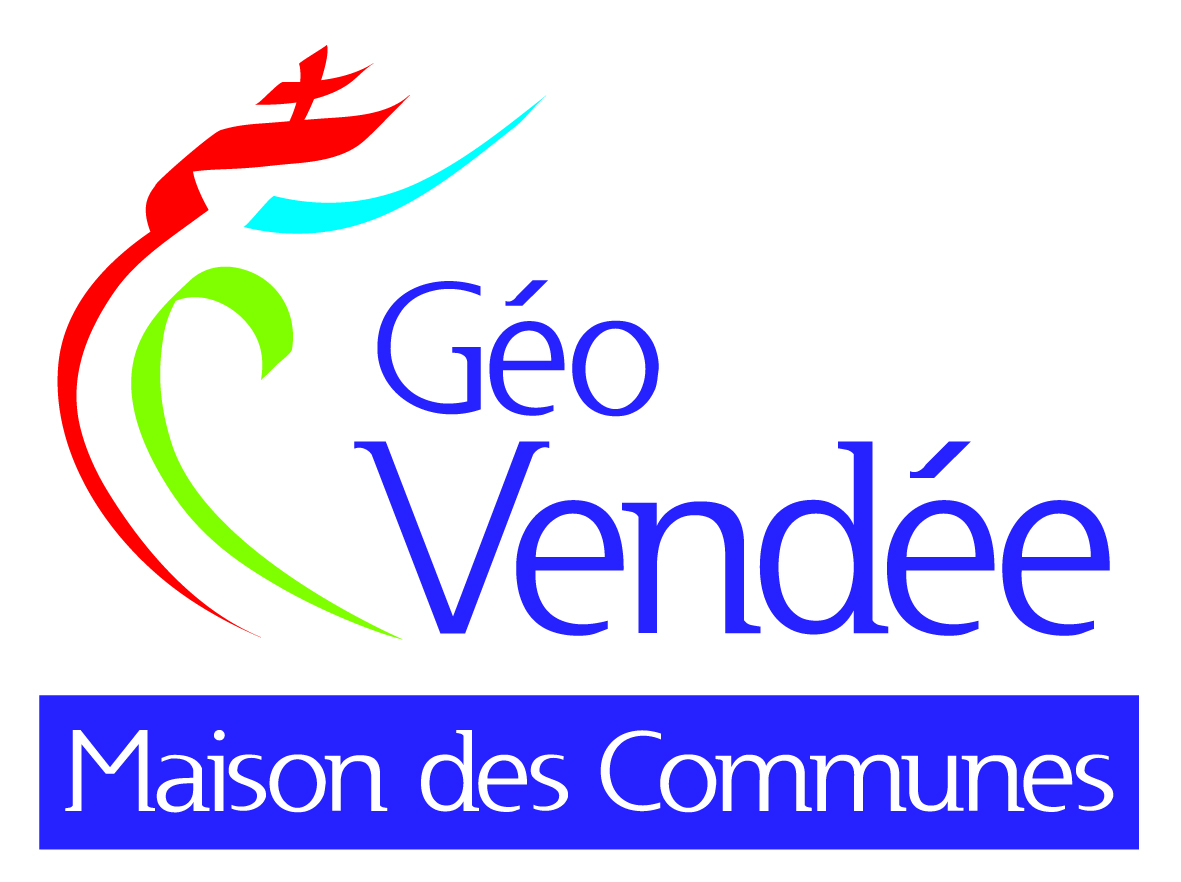 Gestion des
travaux de voirie
Réflexion en cours avec la SPL
pour une coproduction de données
un meilleur service aux collectivités
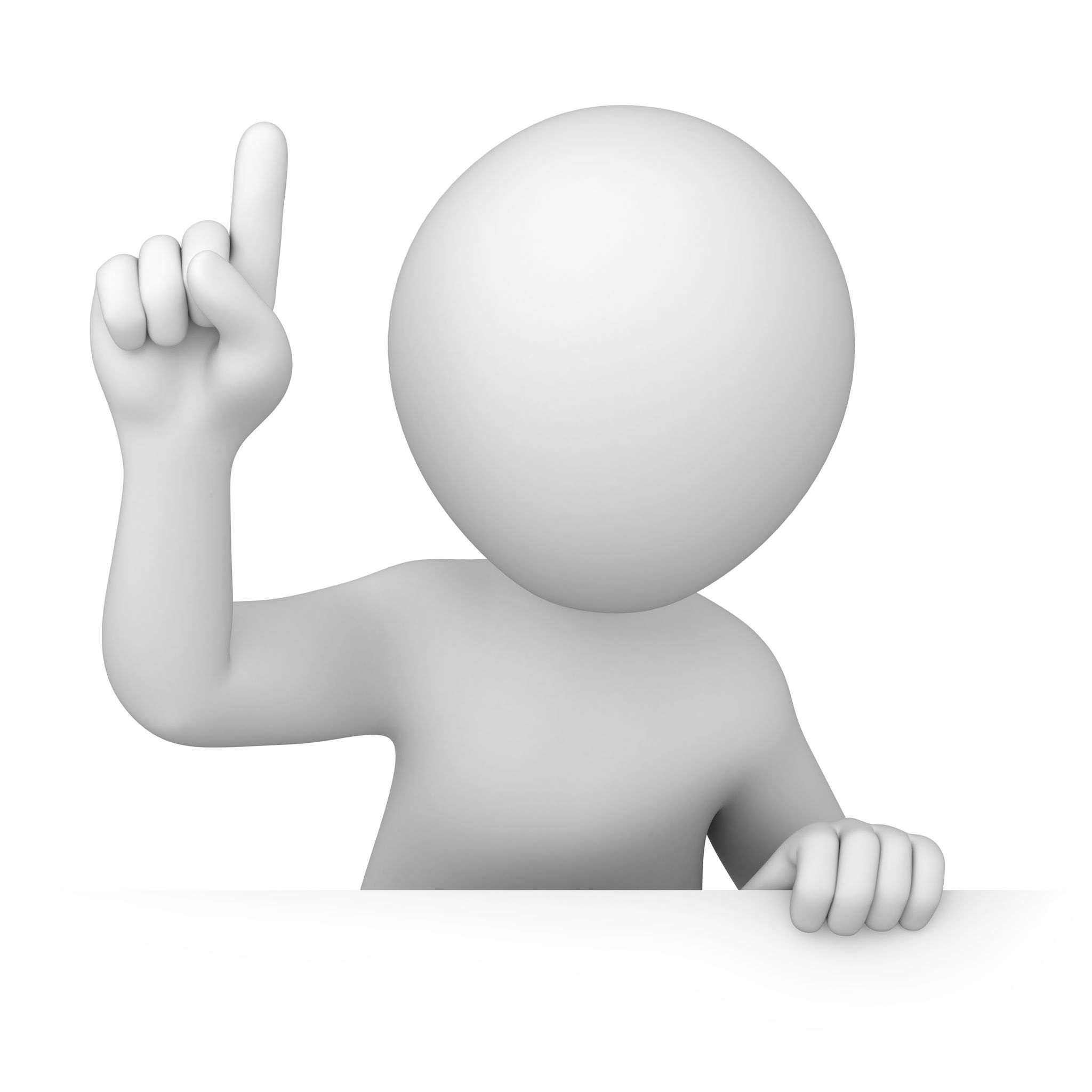 Travail collectivités /Géo Vendée
Mission SPL
Préparation de l’appel d’offres travaux de voiries puis réception et traitements des réponses
des données et analyses enregistrées par la SPL
CONSULTATION DIRECTE
 dans l’application de Géo Vendée
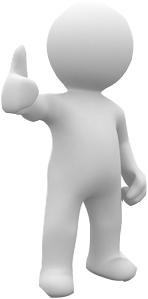 Report cartographique des travaux voiries à réaliser et enregistrement des éléments descriptifs et financiers
SAISIE DIRECTE
dans l’application de Géo Vendée.
SAISIE DIRECTE
Dans l’application de Géo Vendée
Gestion, suivi et restitution des travaux
Dans l’application Géo Vendée
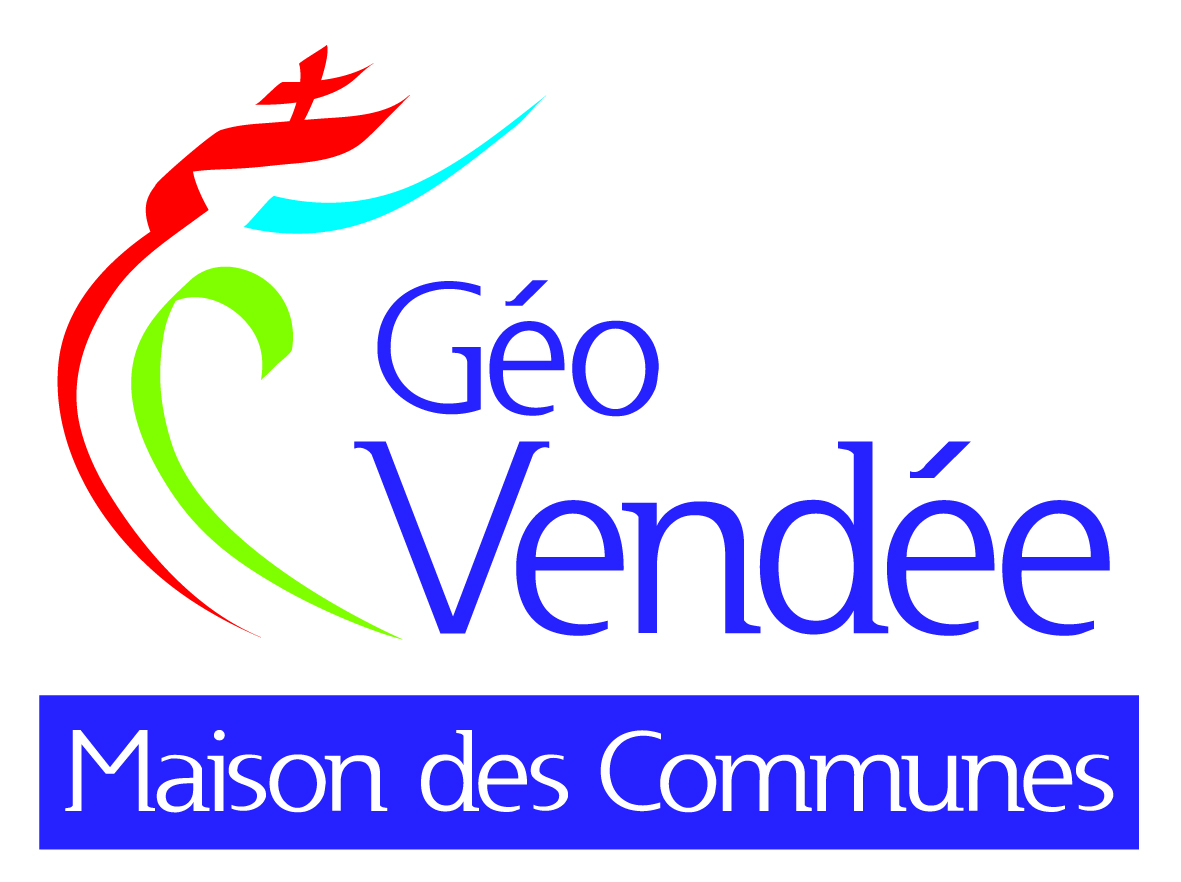 travaux de voirie
Qui l’utilise et combien ça coute ?
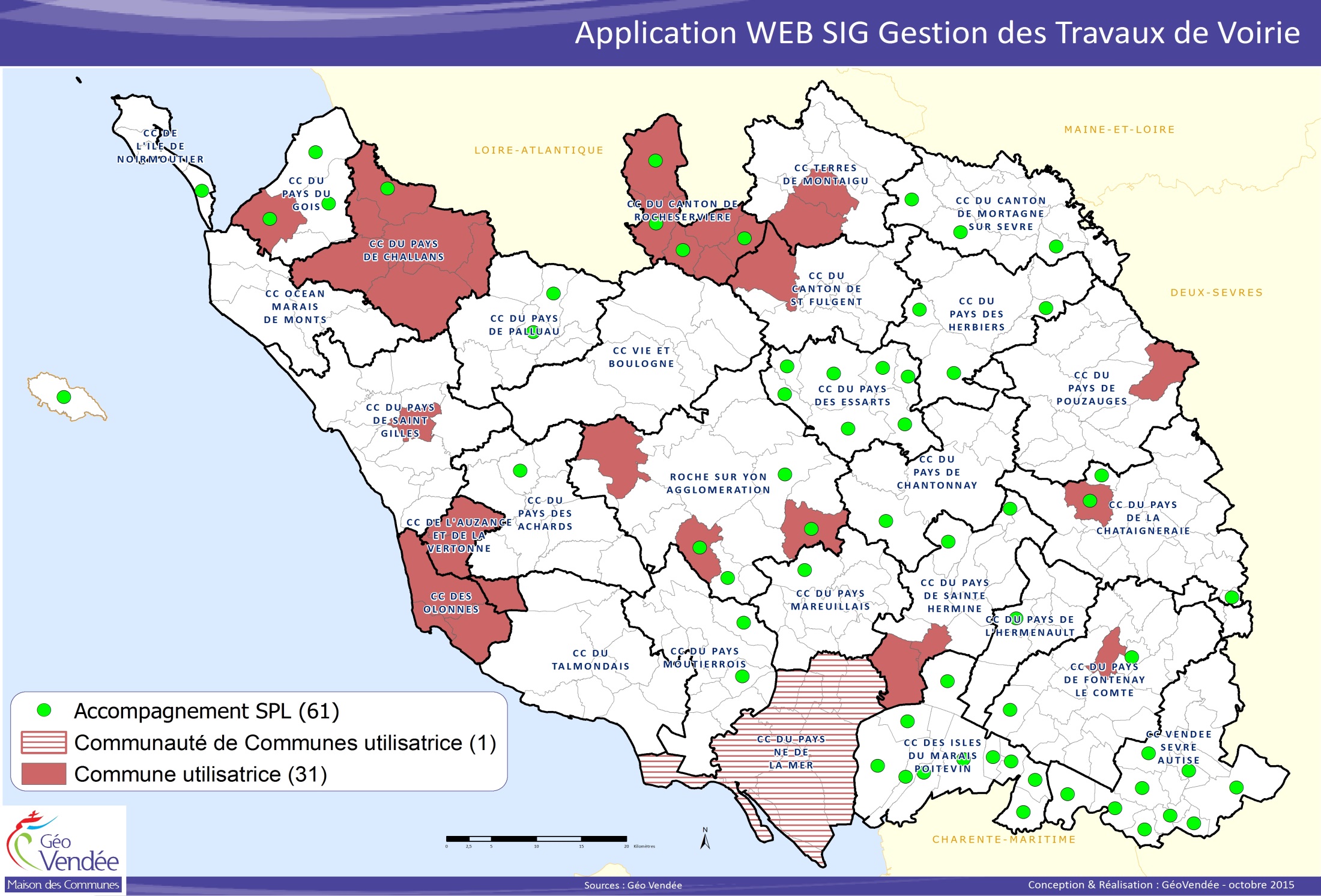 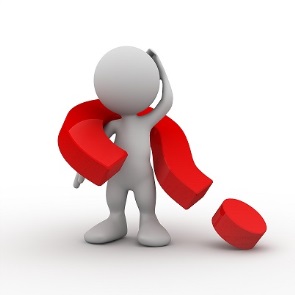 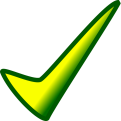 Tarifs d’accès
150 €/ans.
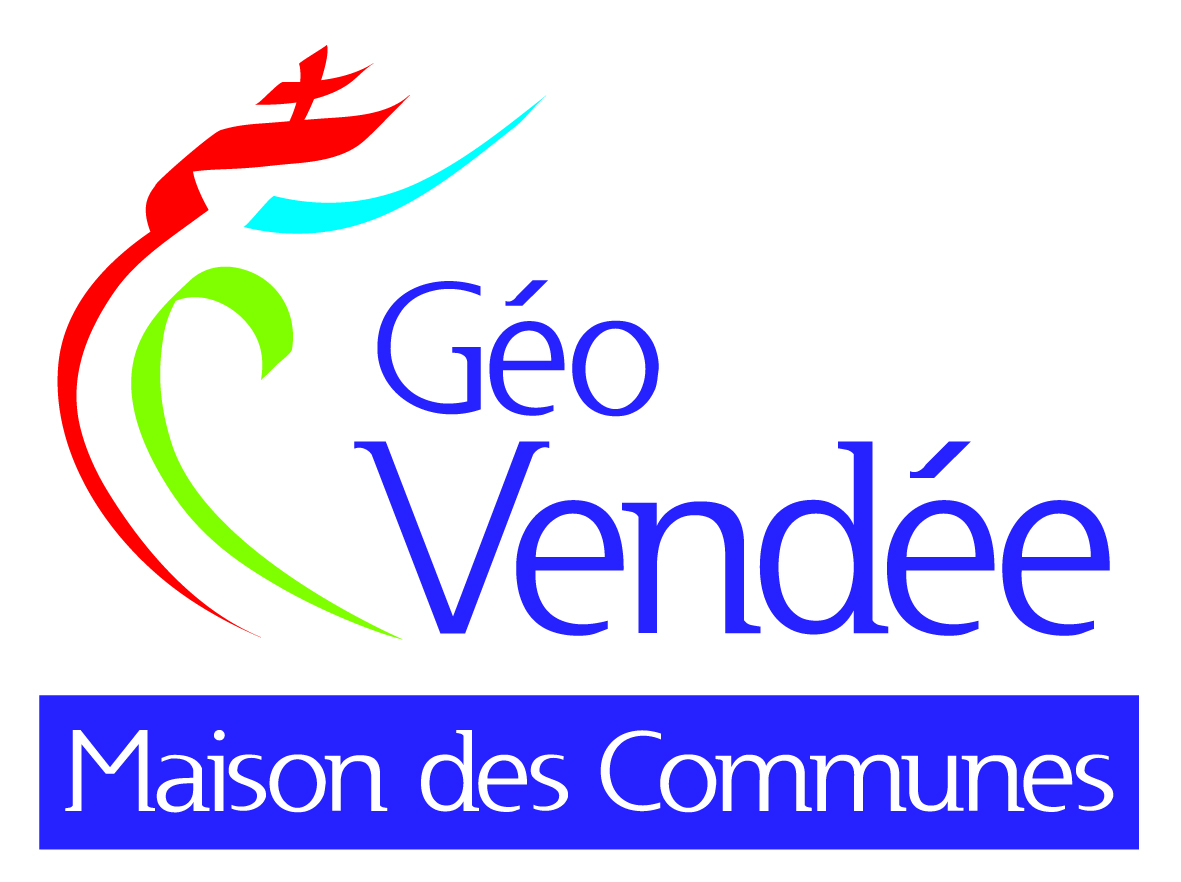 Observatoire des zones d’activités économiques
projet né en 2013 dans le cadre d’un partenariat entre :
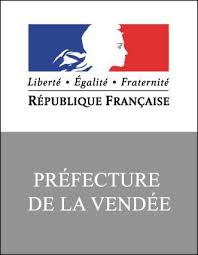 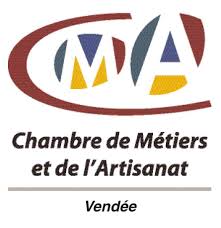 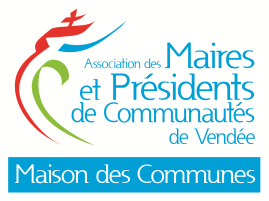 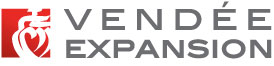 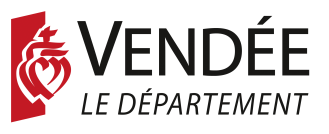 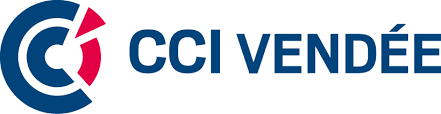 Vise à la connaissance et la compréhension de l’offre des zones d’activités économiques

 Géo Vendée assure
 le développement et l’animation technique de l’application cartographique
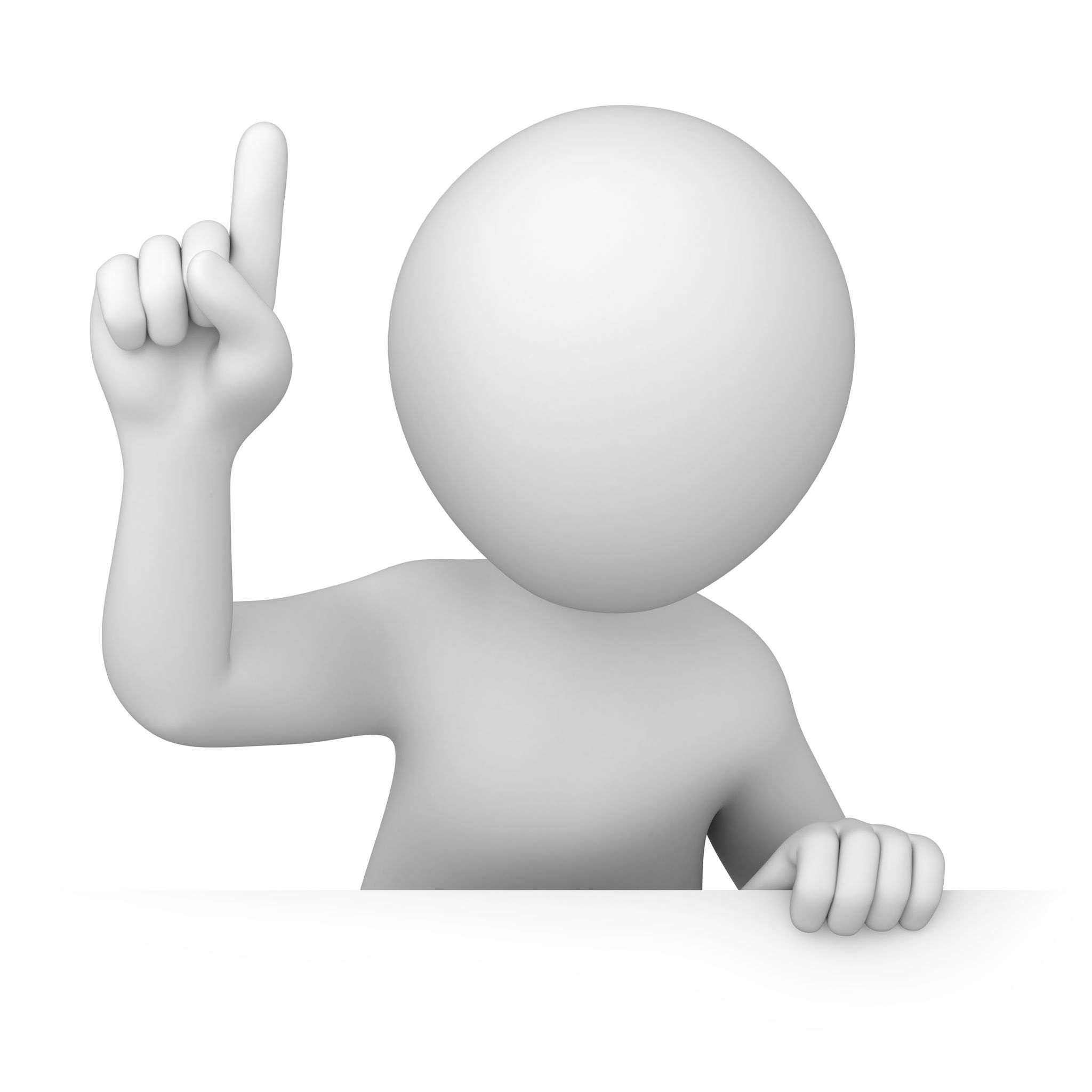 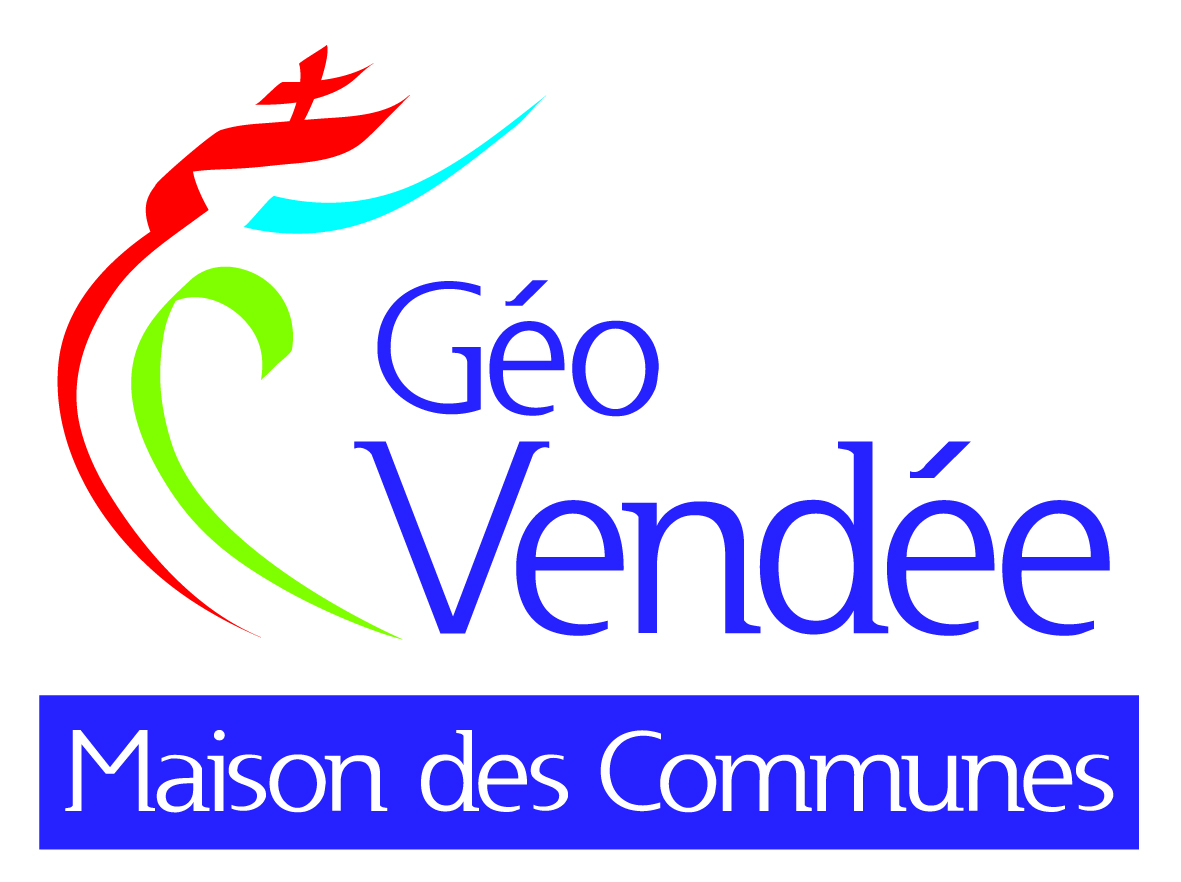 Observatoire des zones d’activités économiques
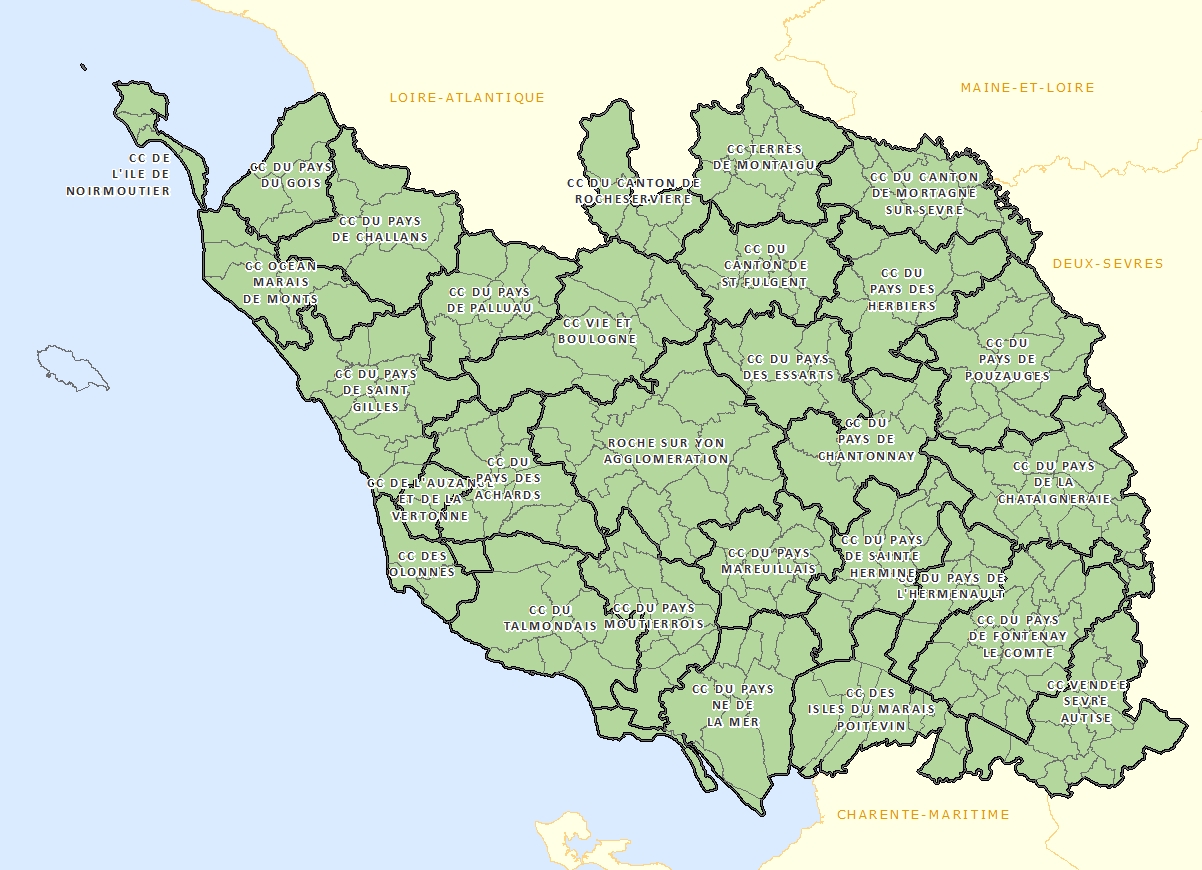 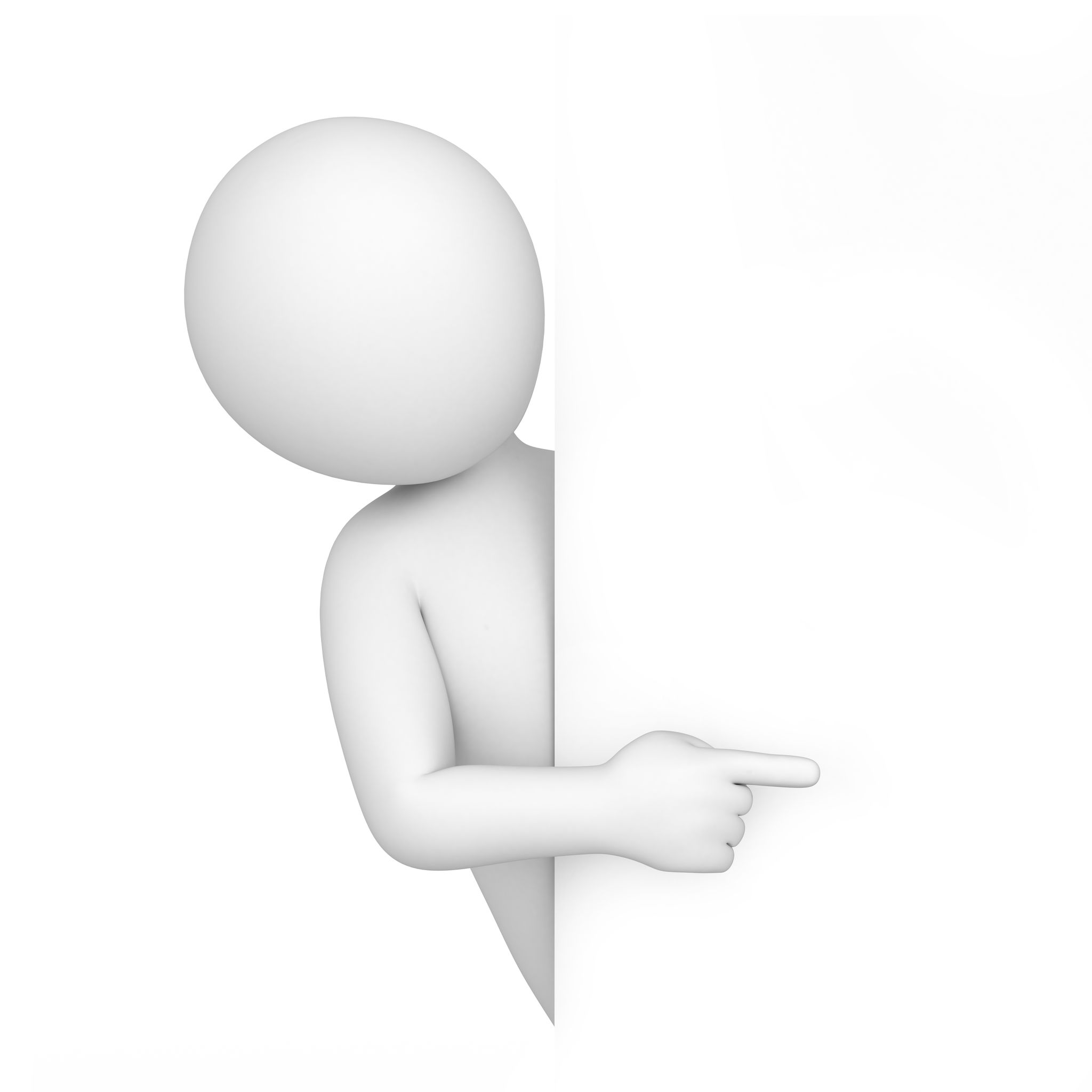 AUJOUD’HUI
par EPCI
 1 outil
+
 1 base de données
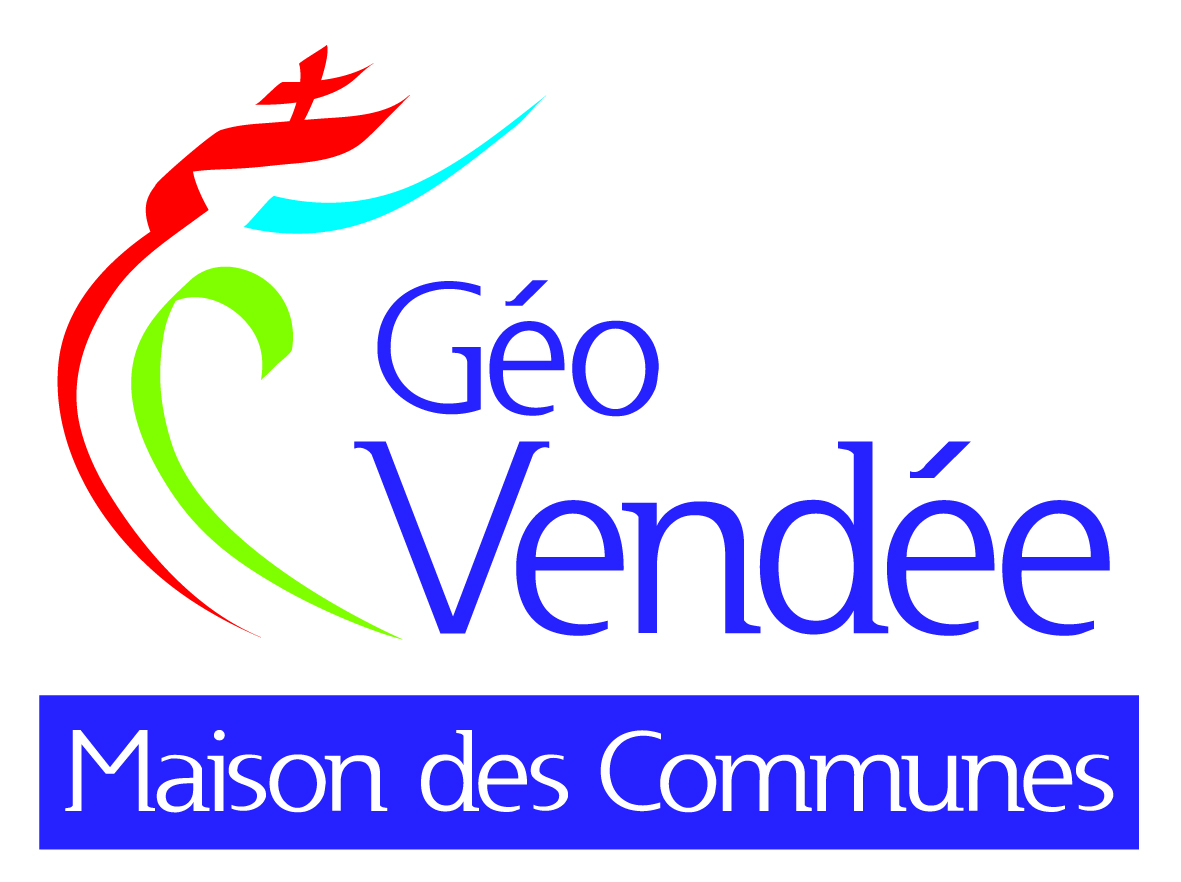 Observatoire des zones d’activités économiques
PILOTAGE Vendée Expansion
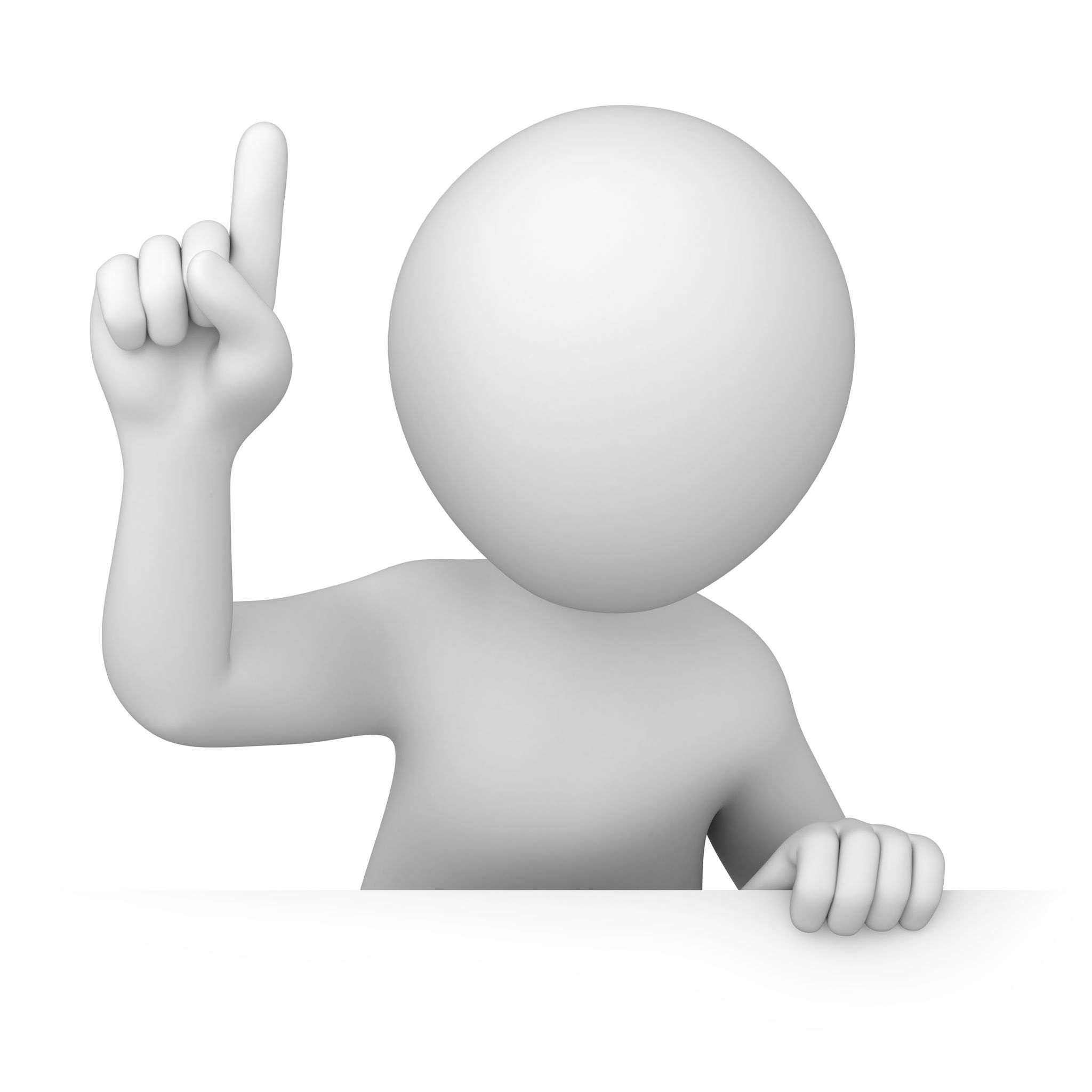 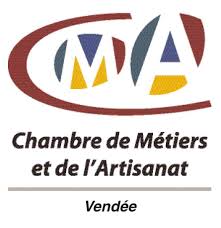 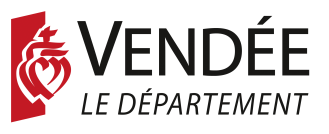 EPCI
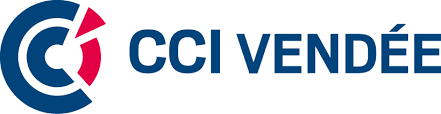 DEMAIN
pour tous
 1 outil 
+
 1 base de données
mutualisés
Outil WEB OZAE
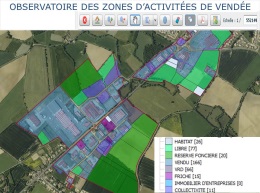 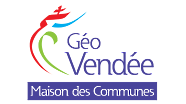 PORTAIL PUBLIC
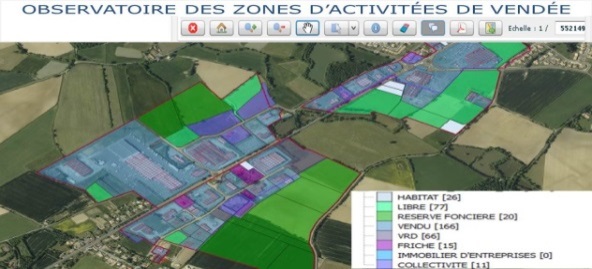 1 base mutualisée
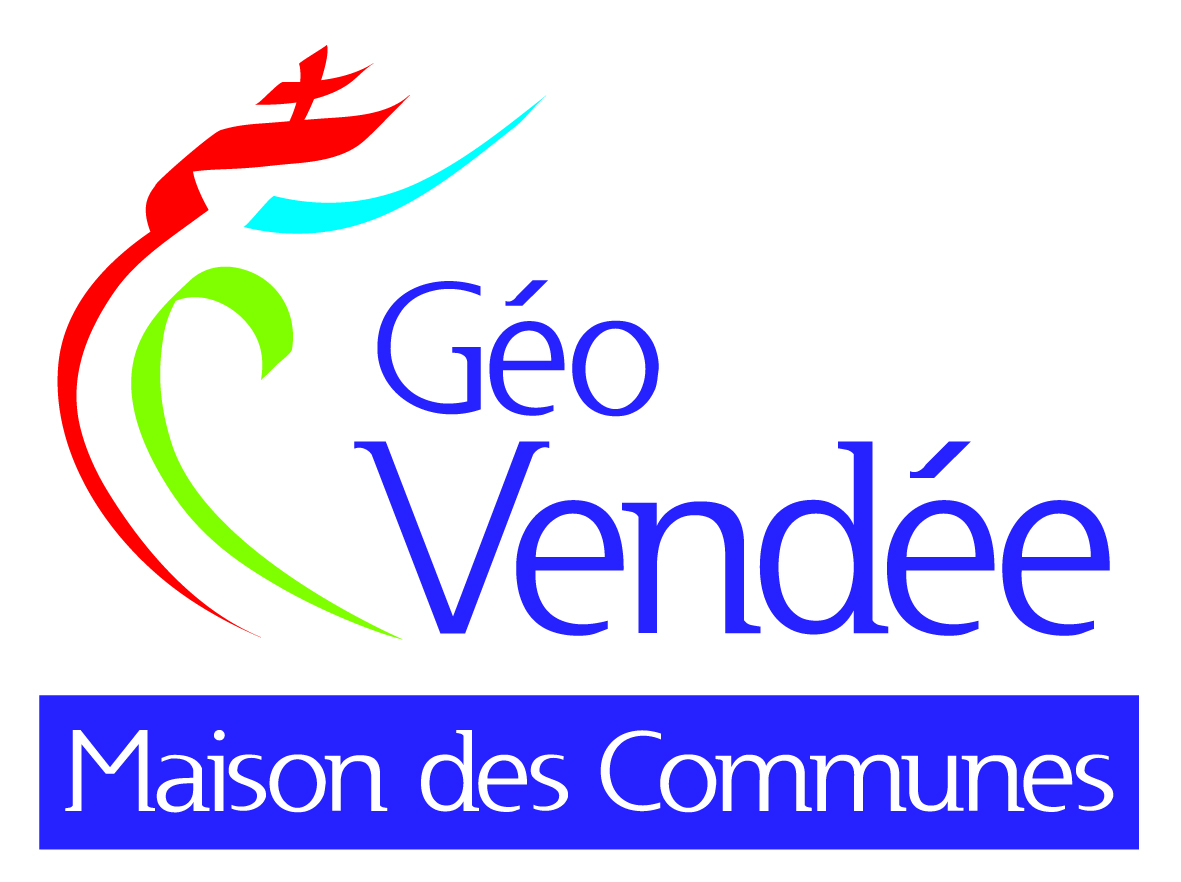 Atlas cartographique
de la Vendée
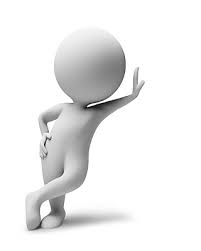 11 thématiques, 13 cartes pour
   mieux comprendre et analyser
 son territoire
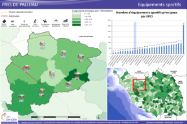 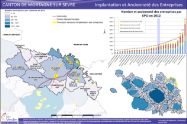 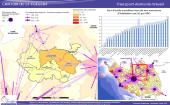 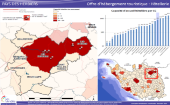 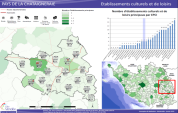 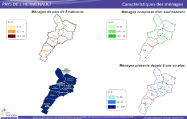 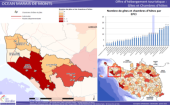 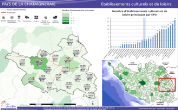 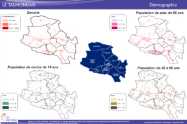 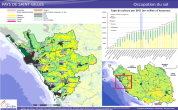 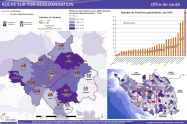 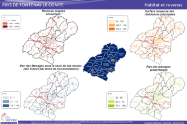 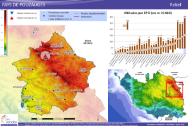 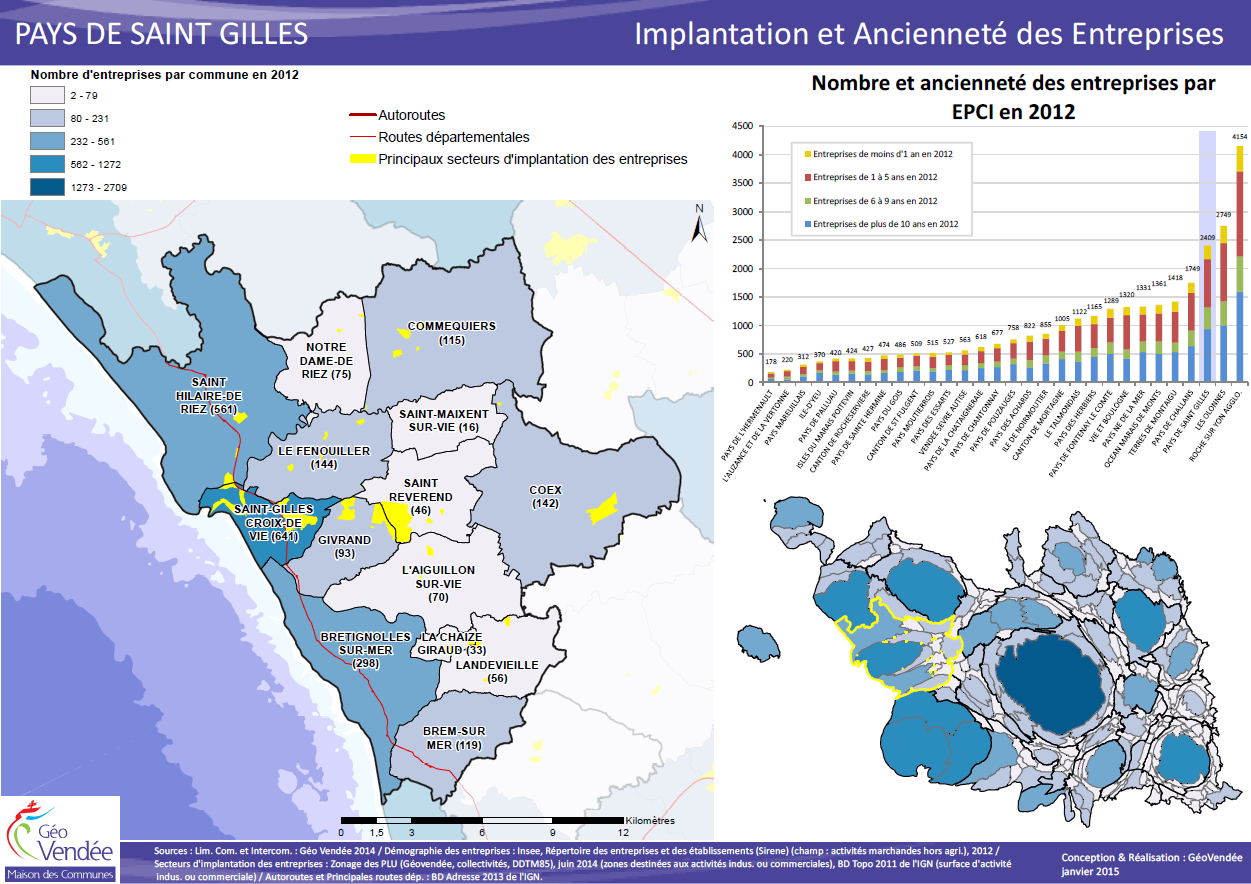 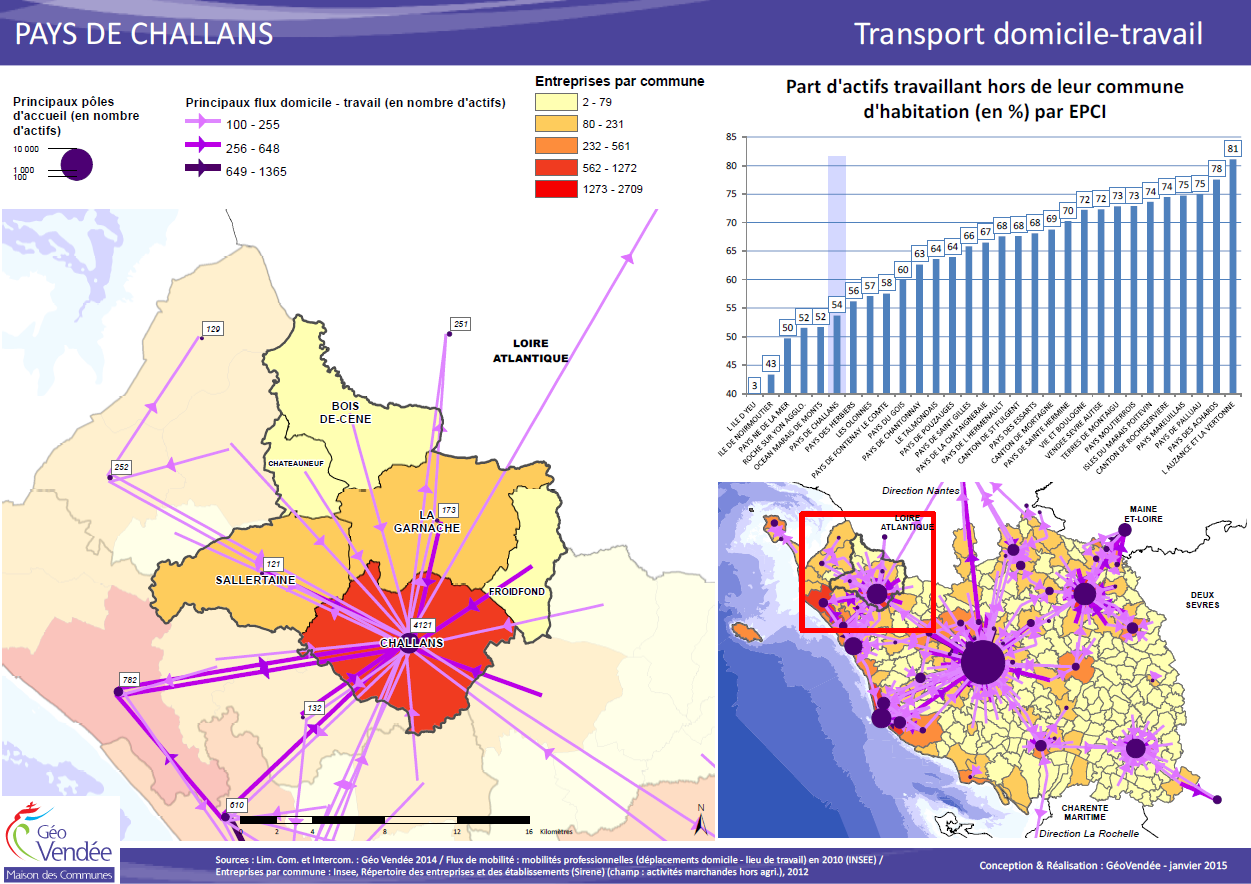 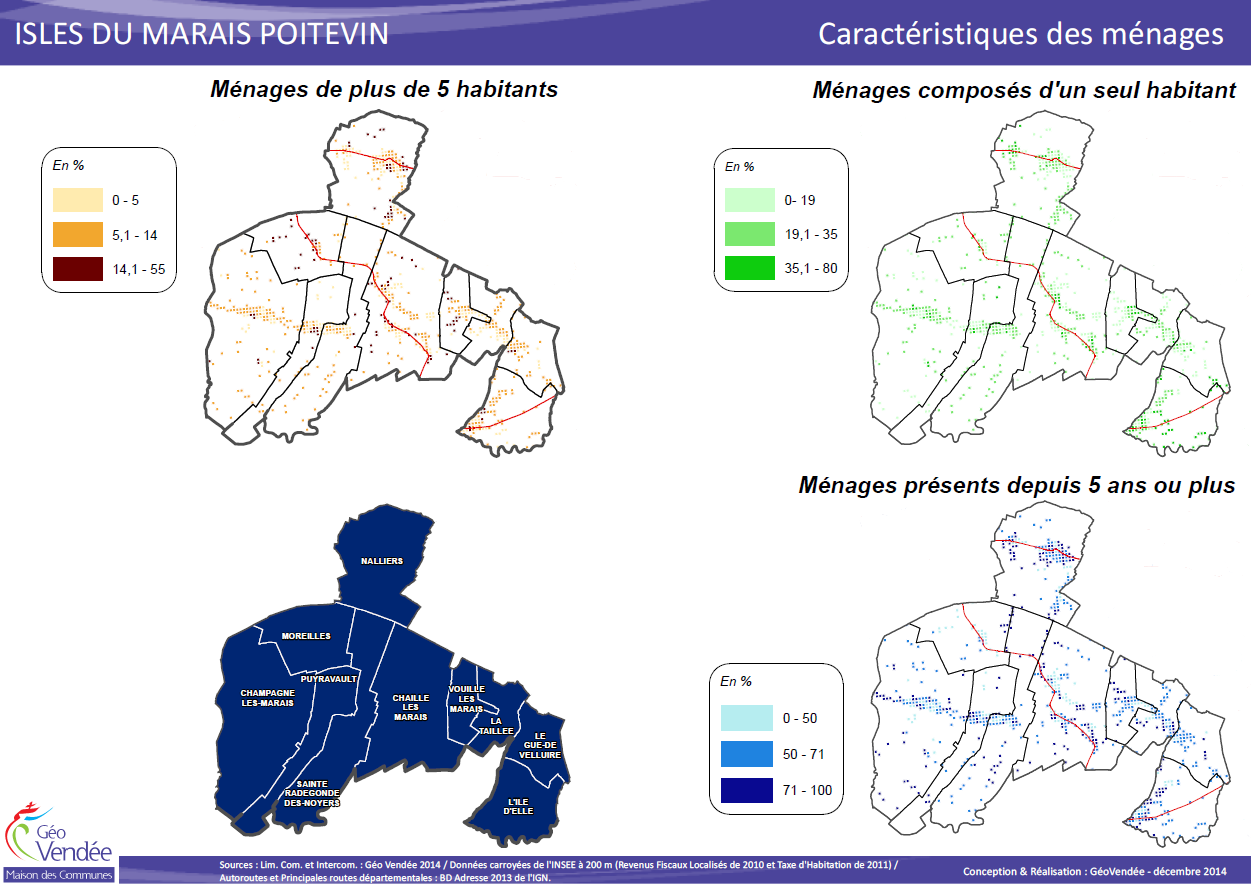 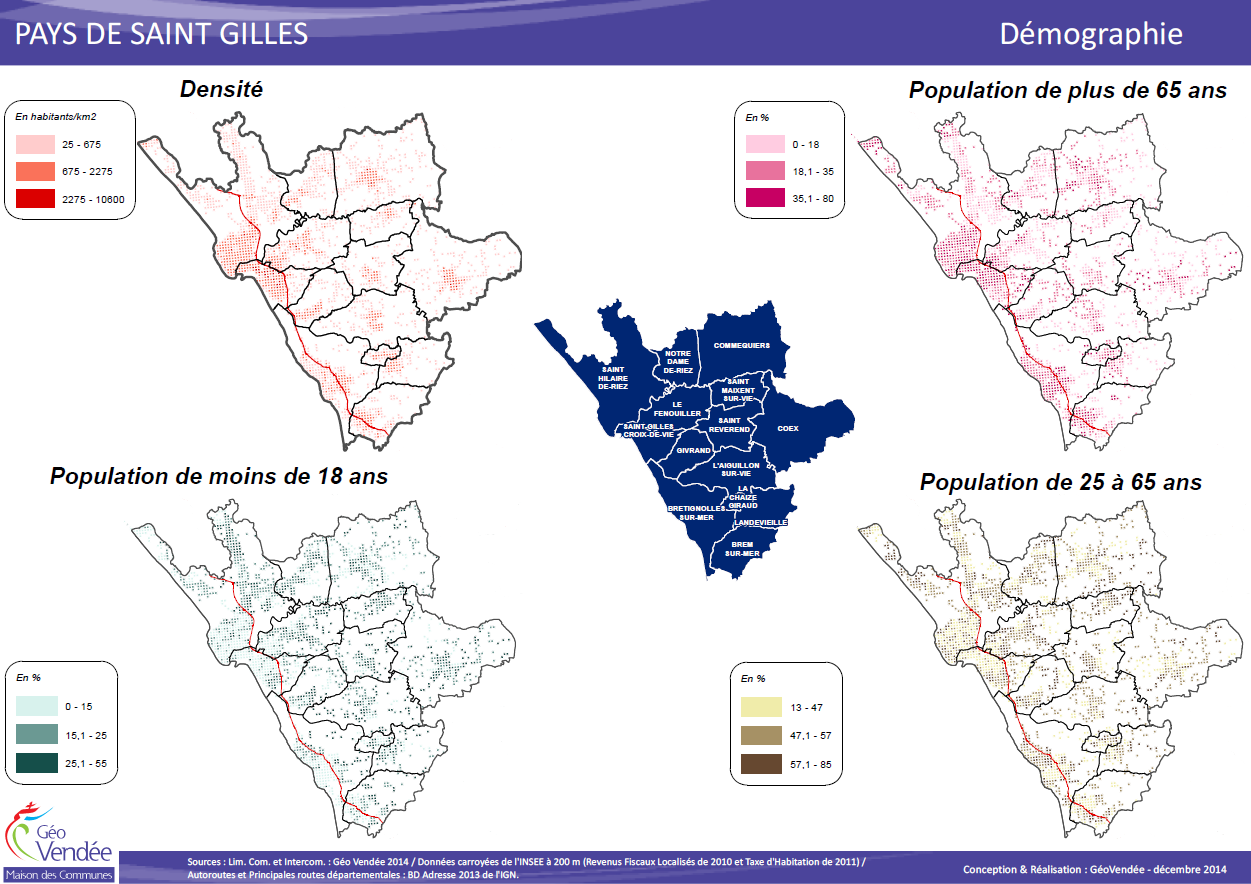 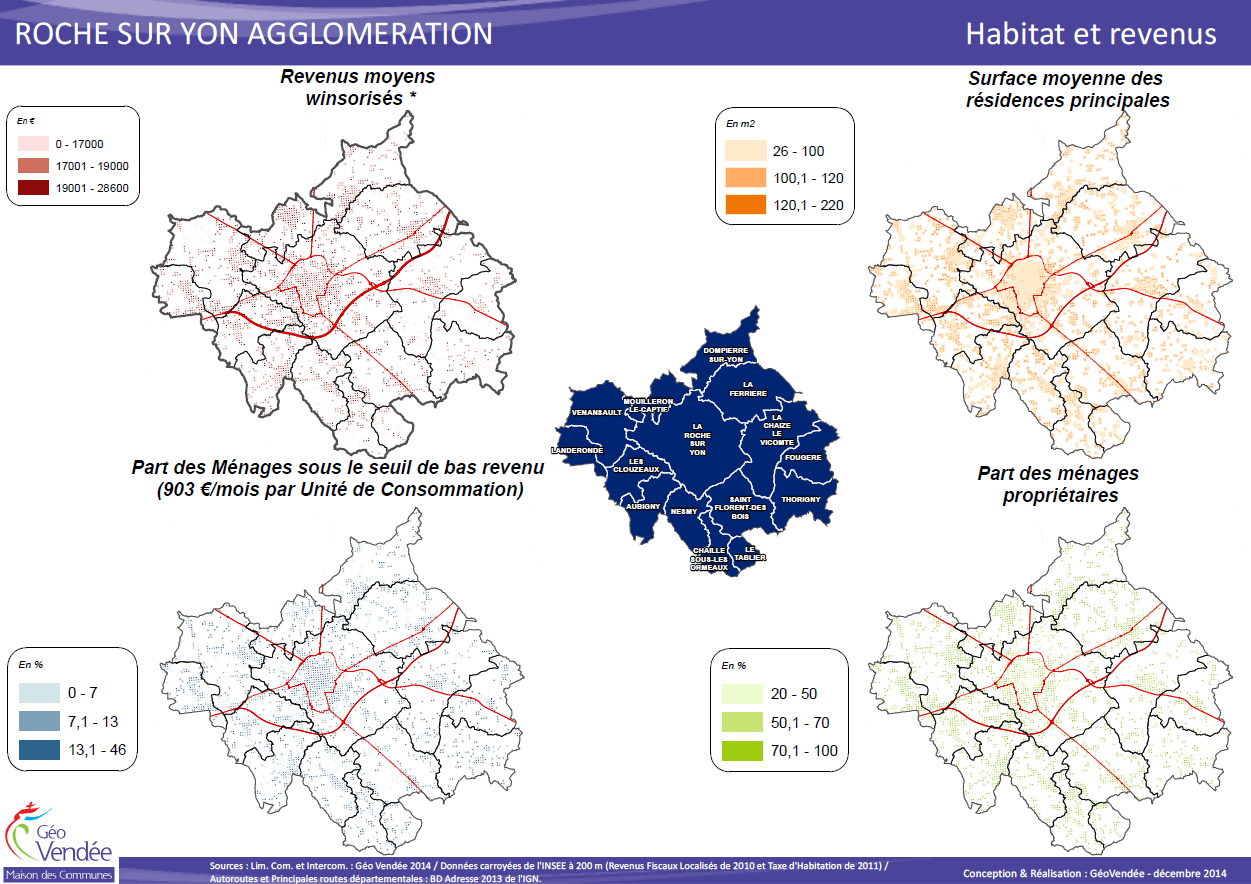 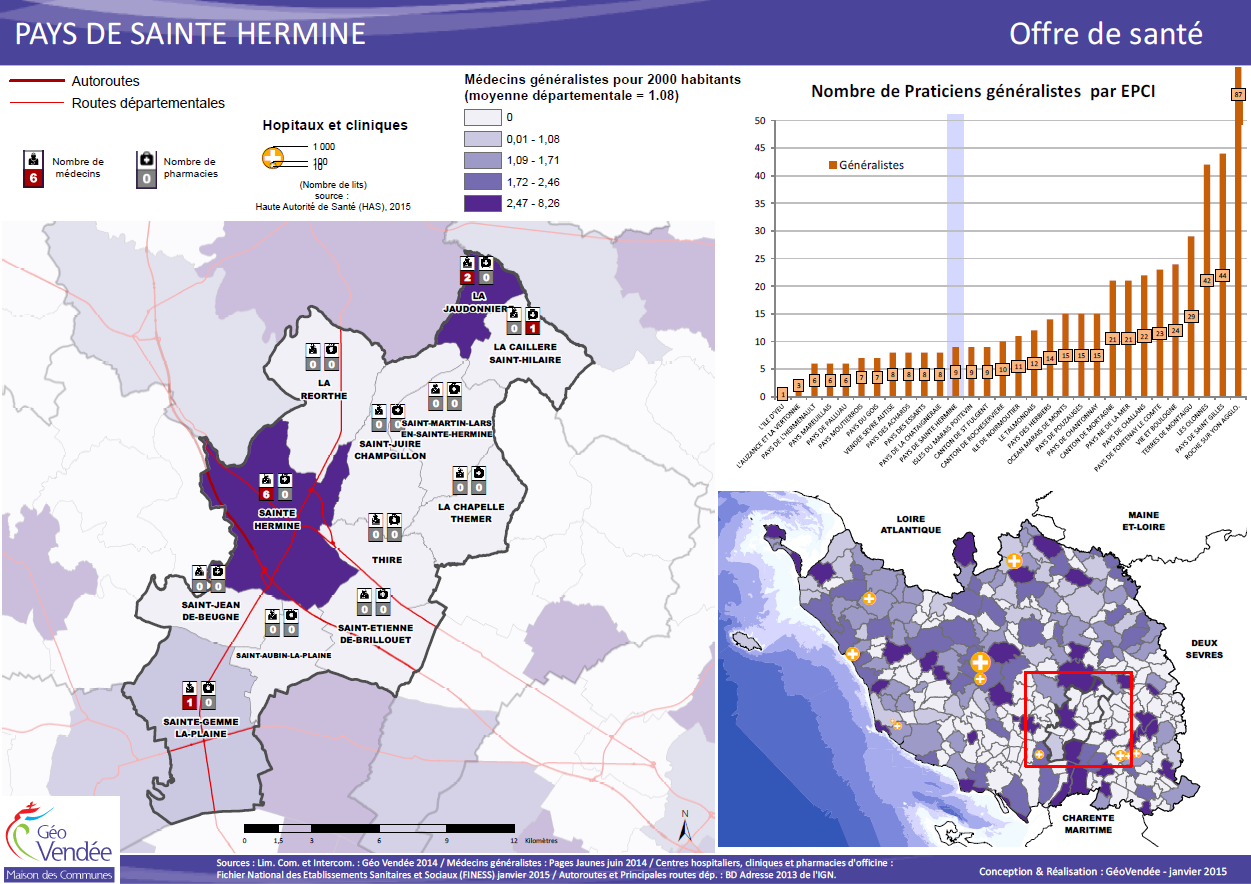 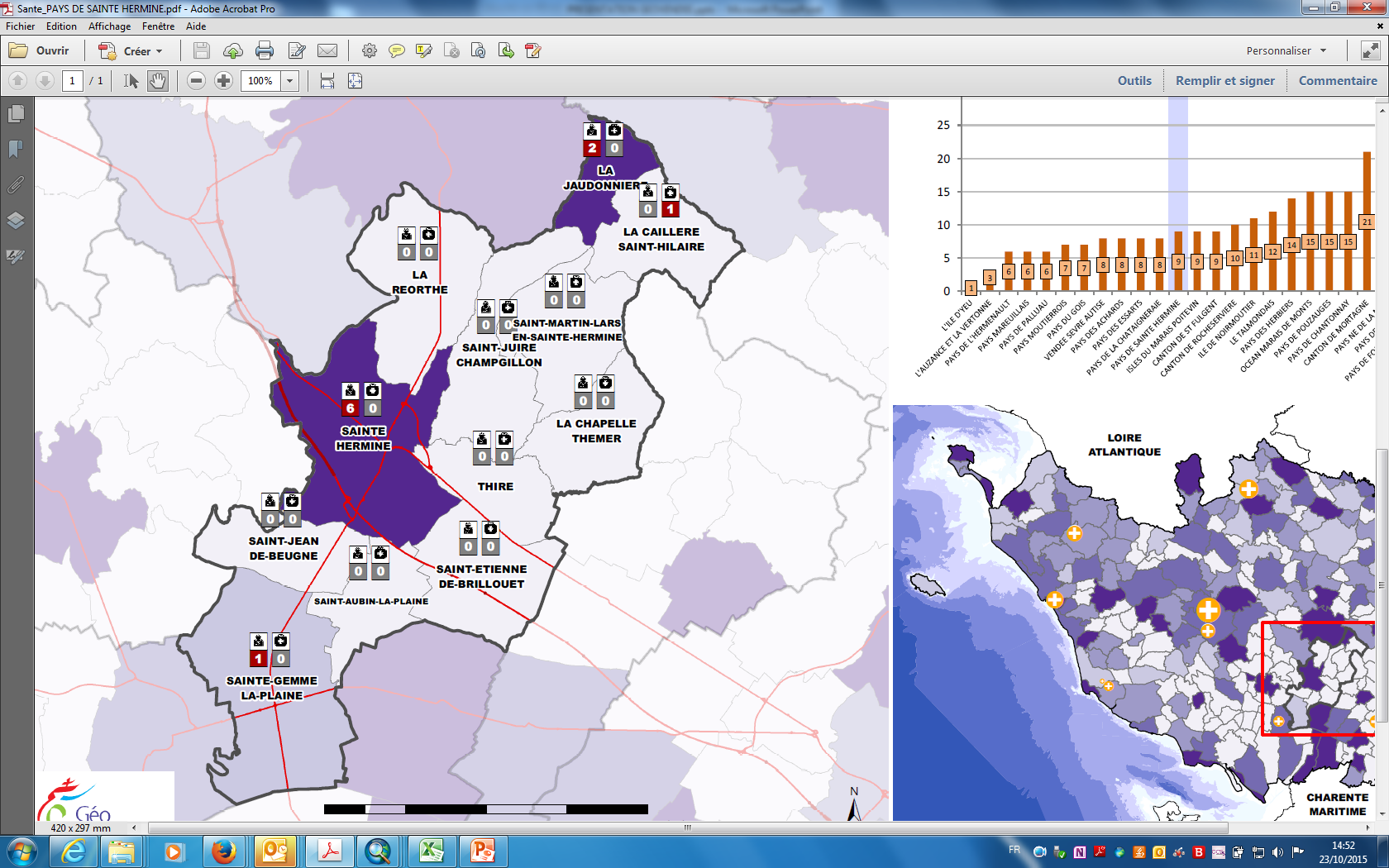 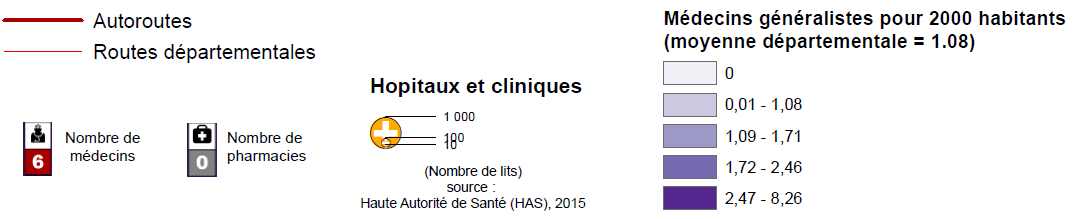 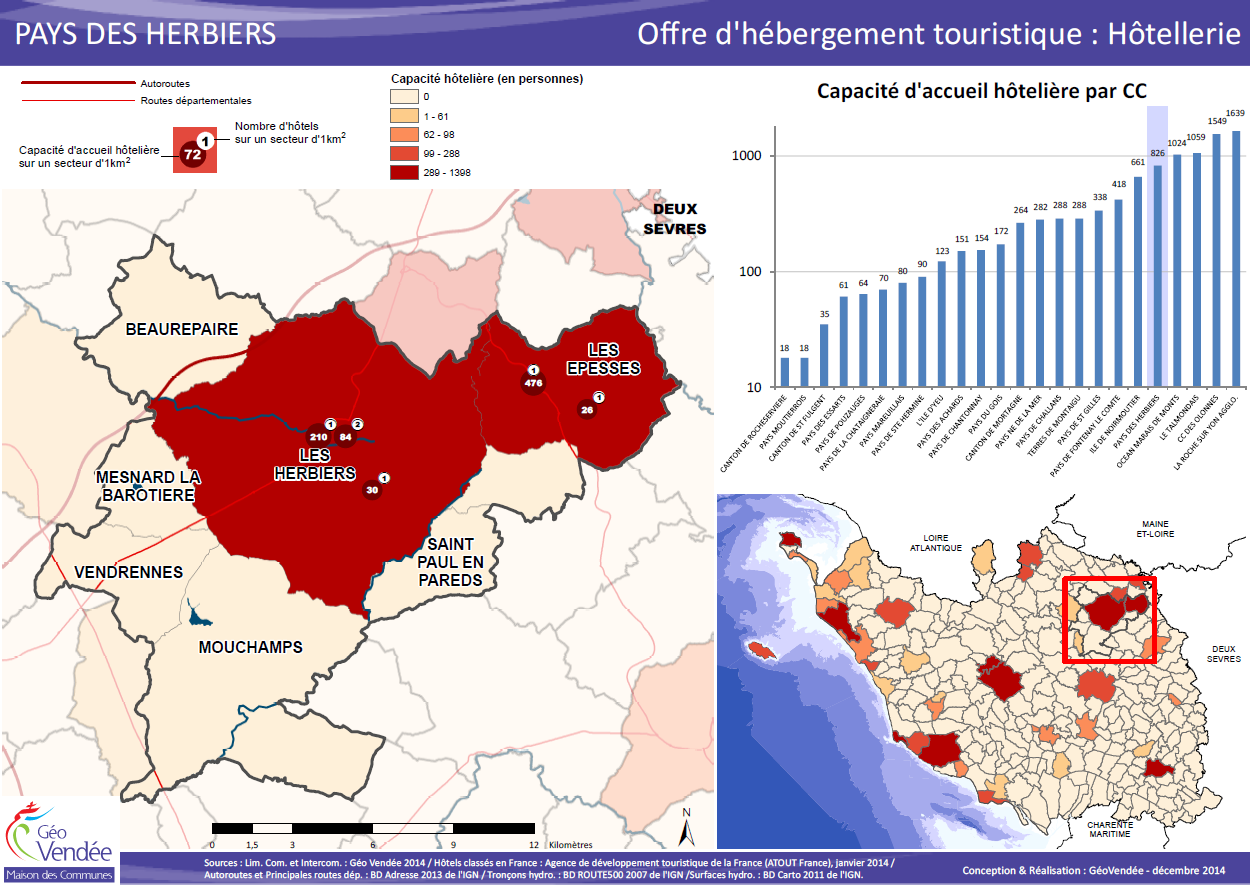 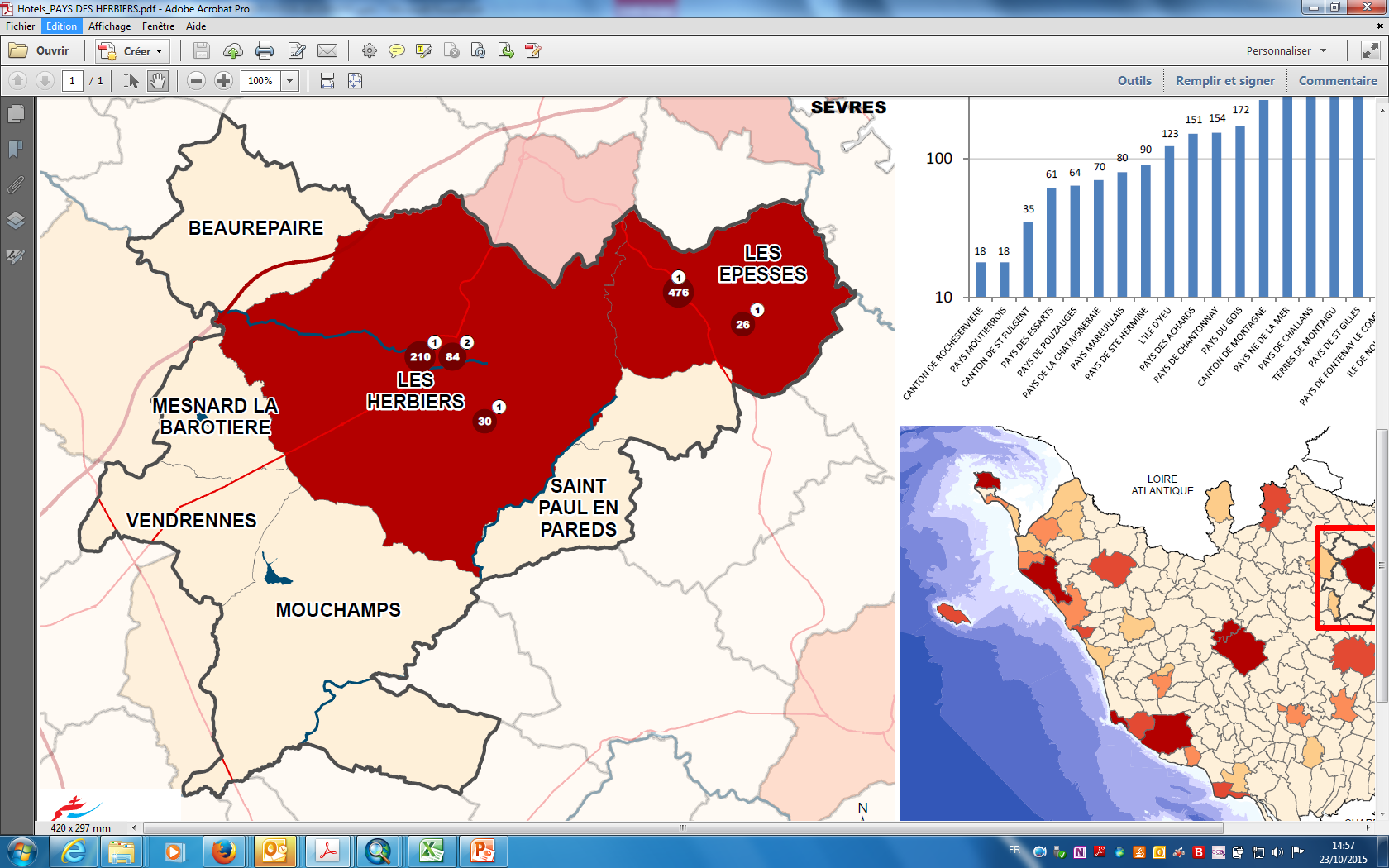 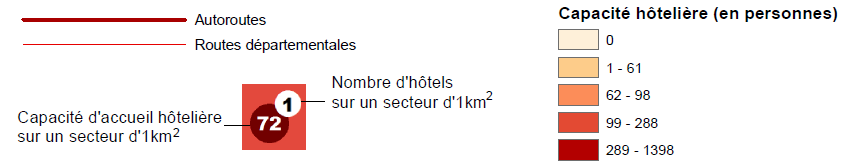 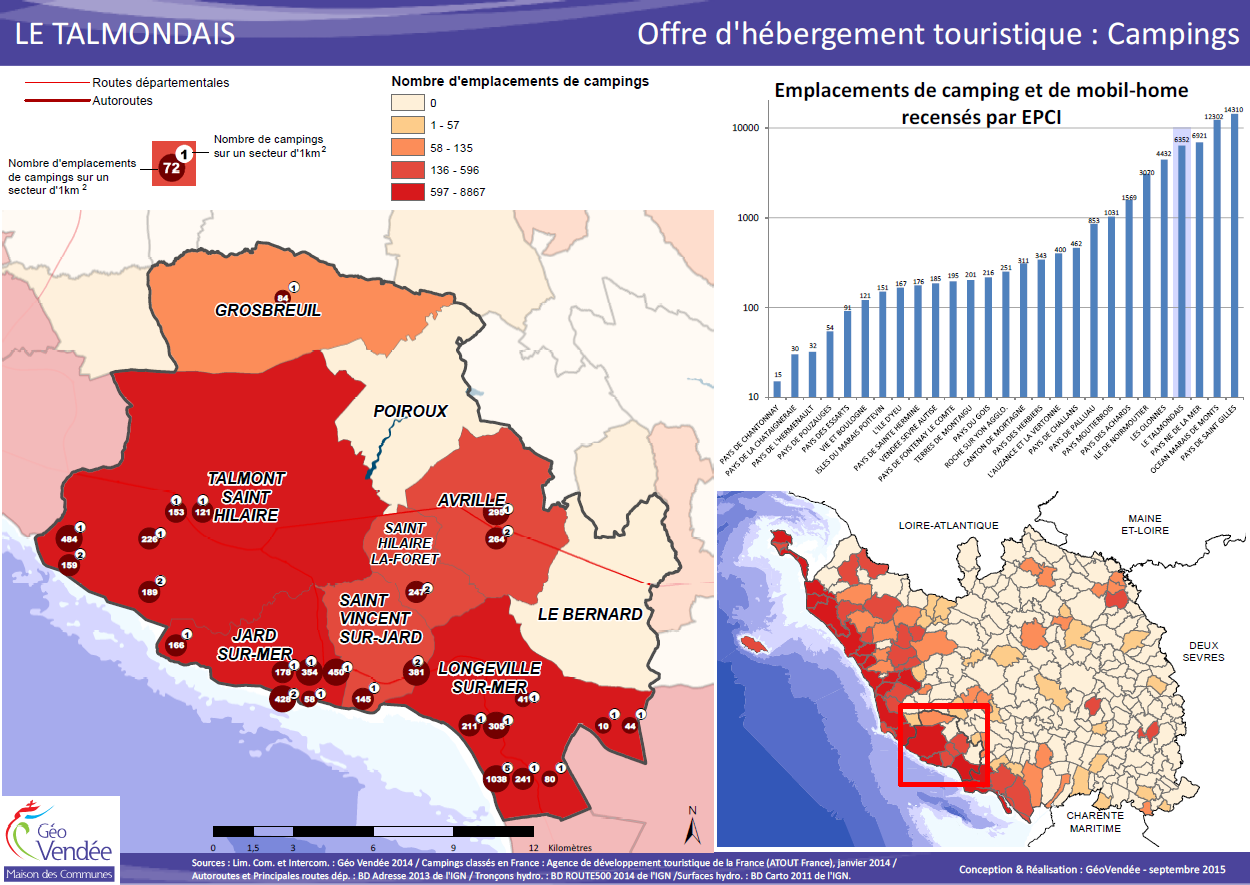 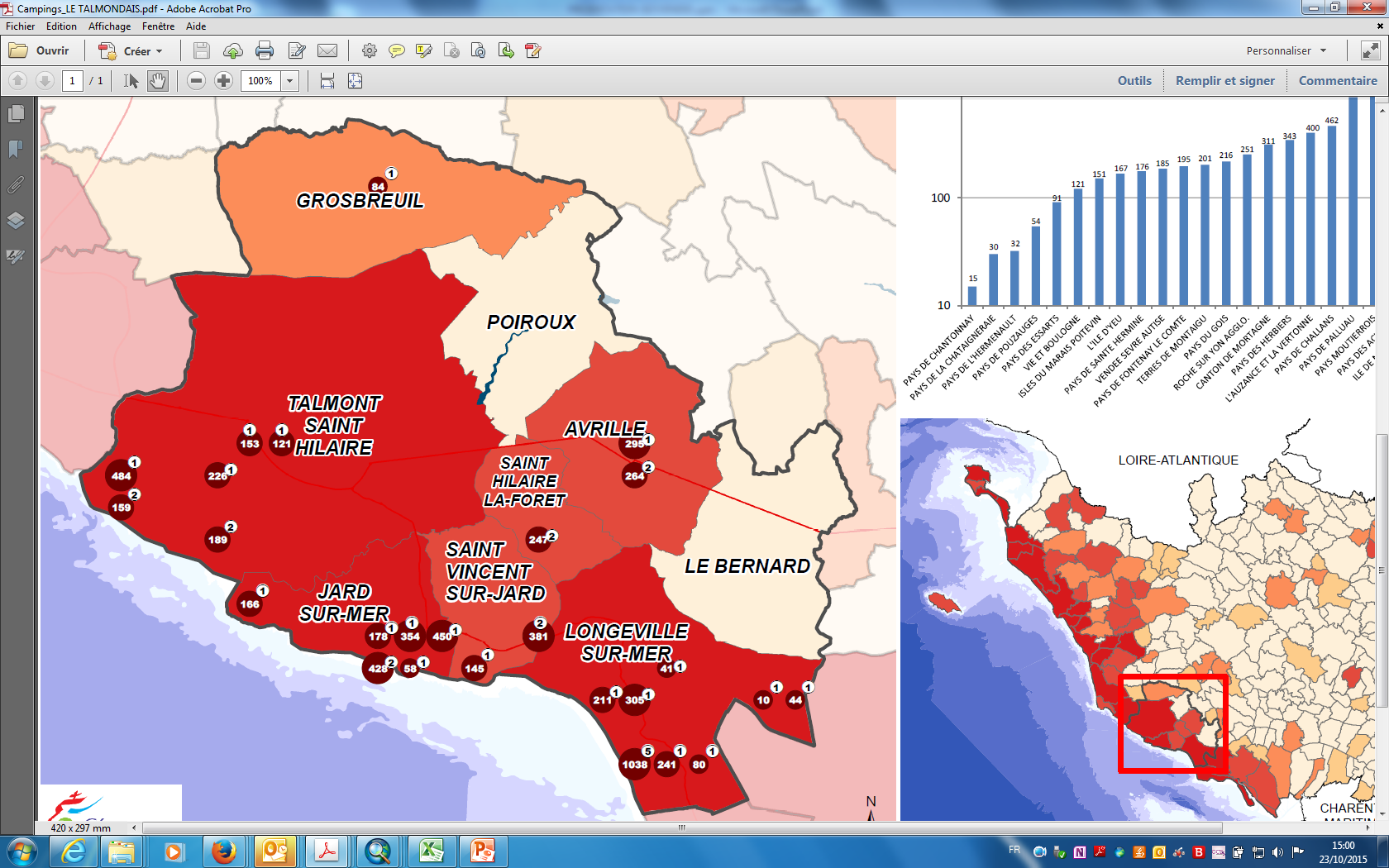 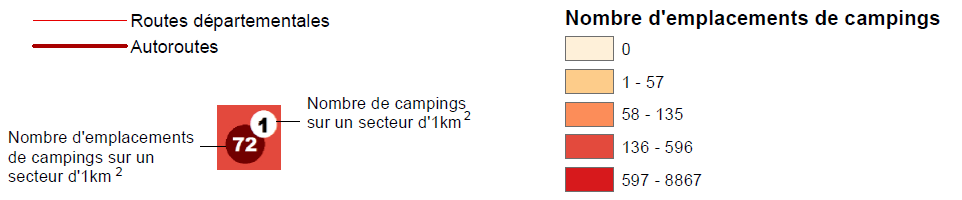 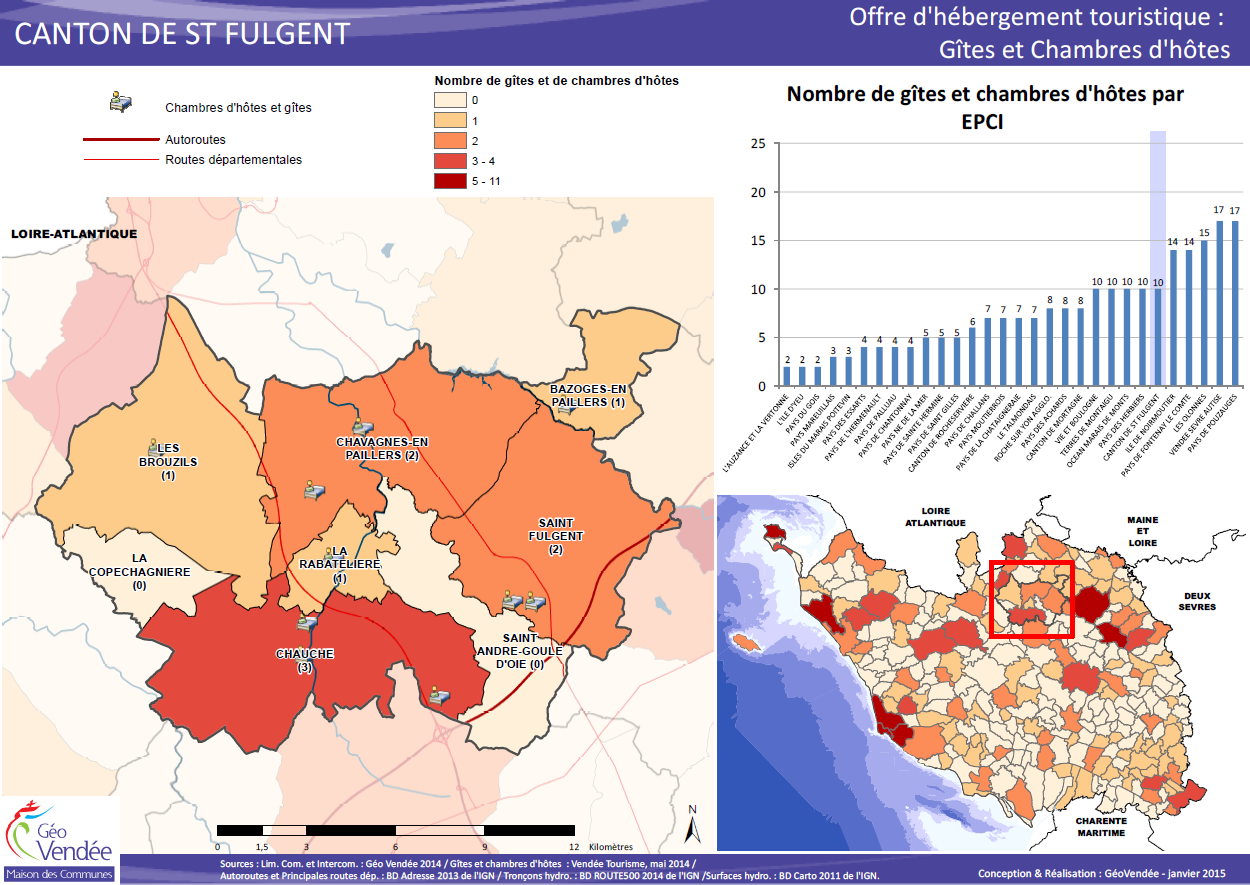 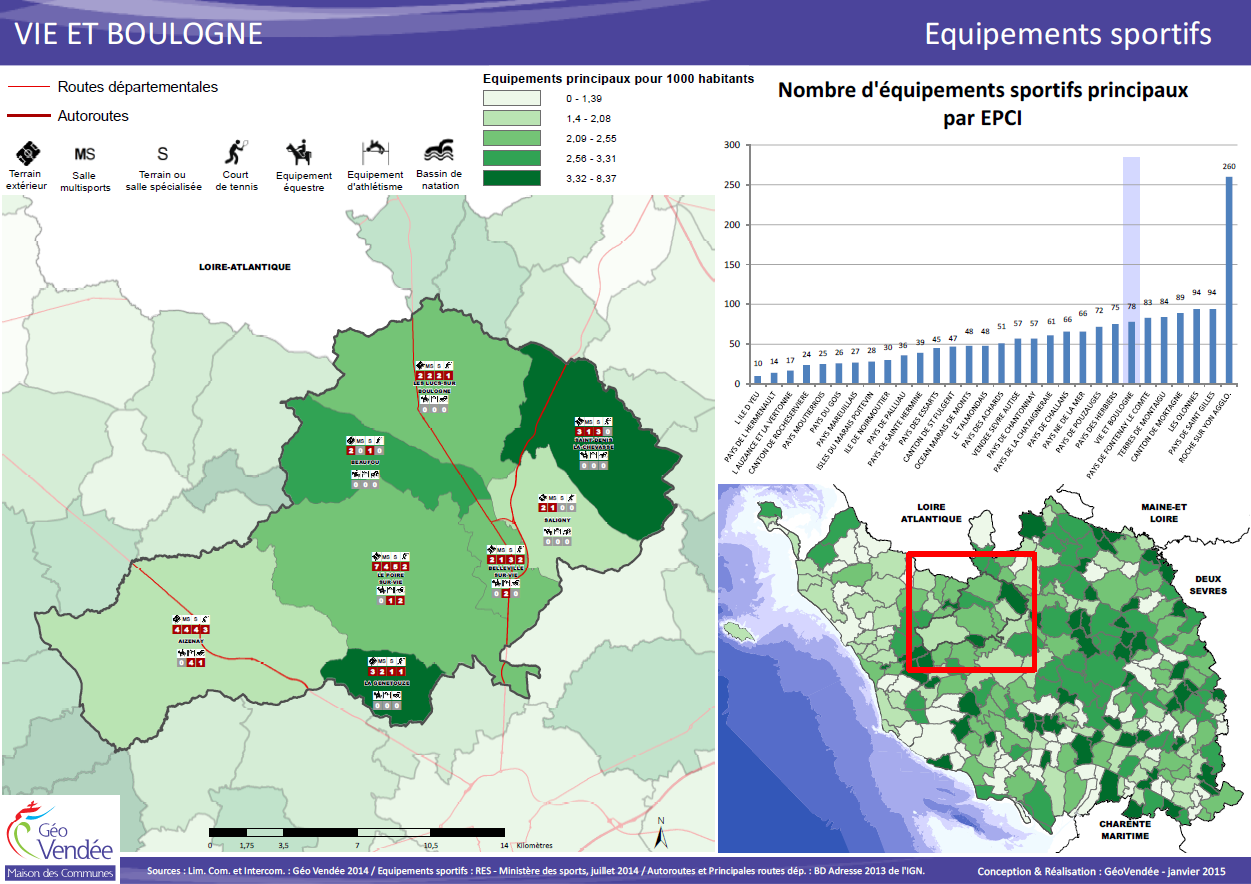 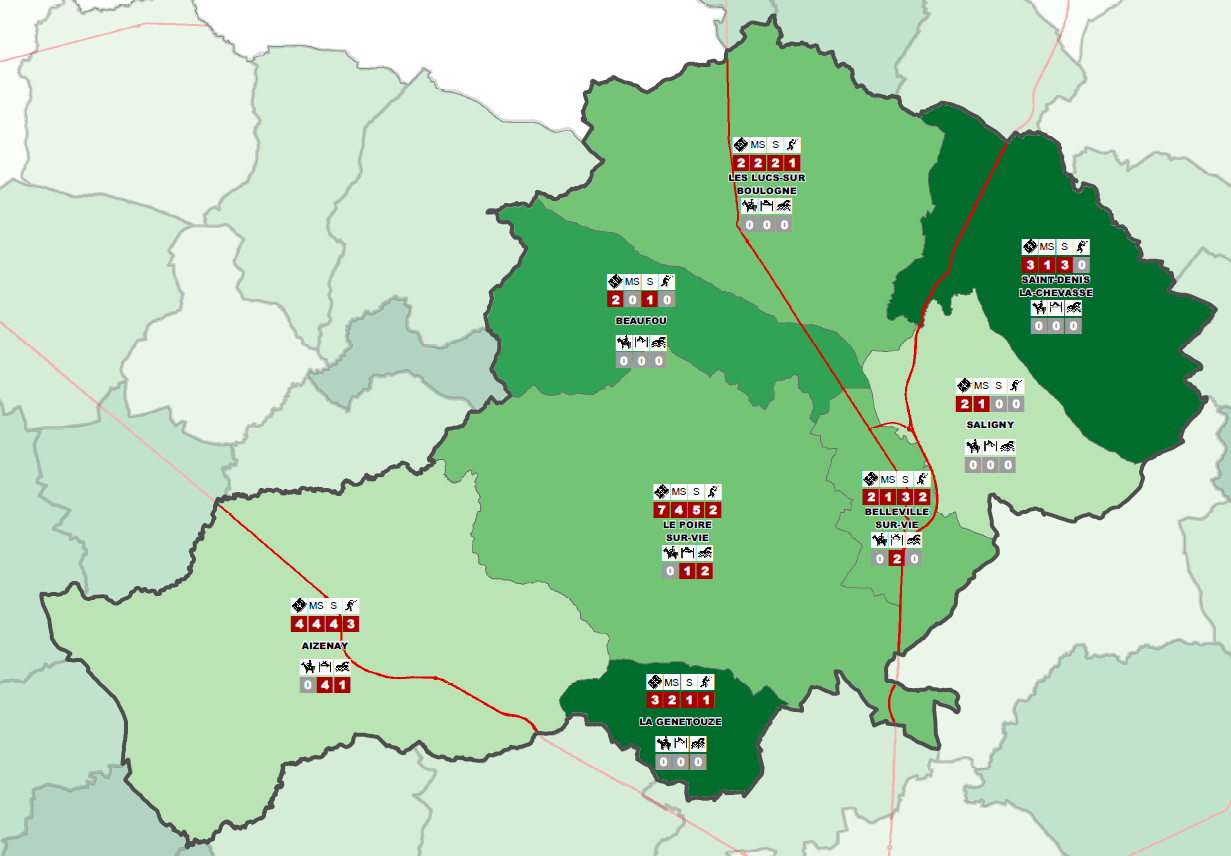 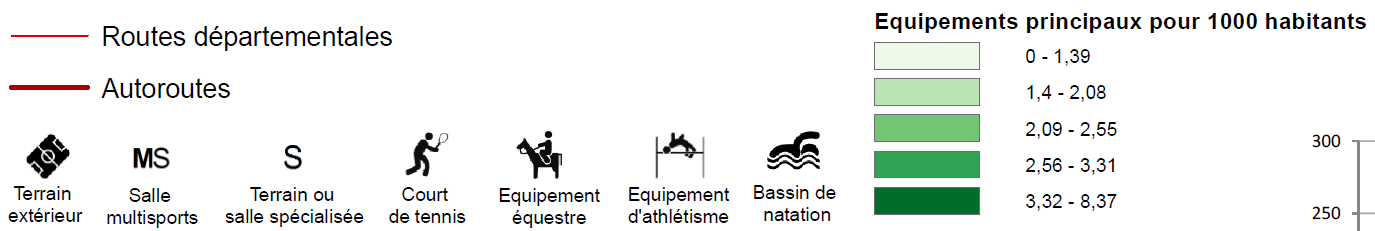 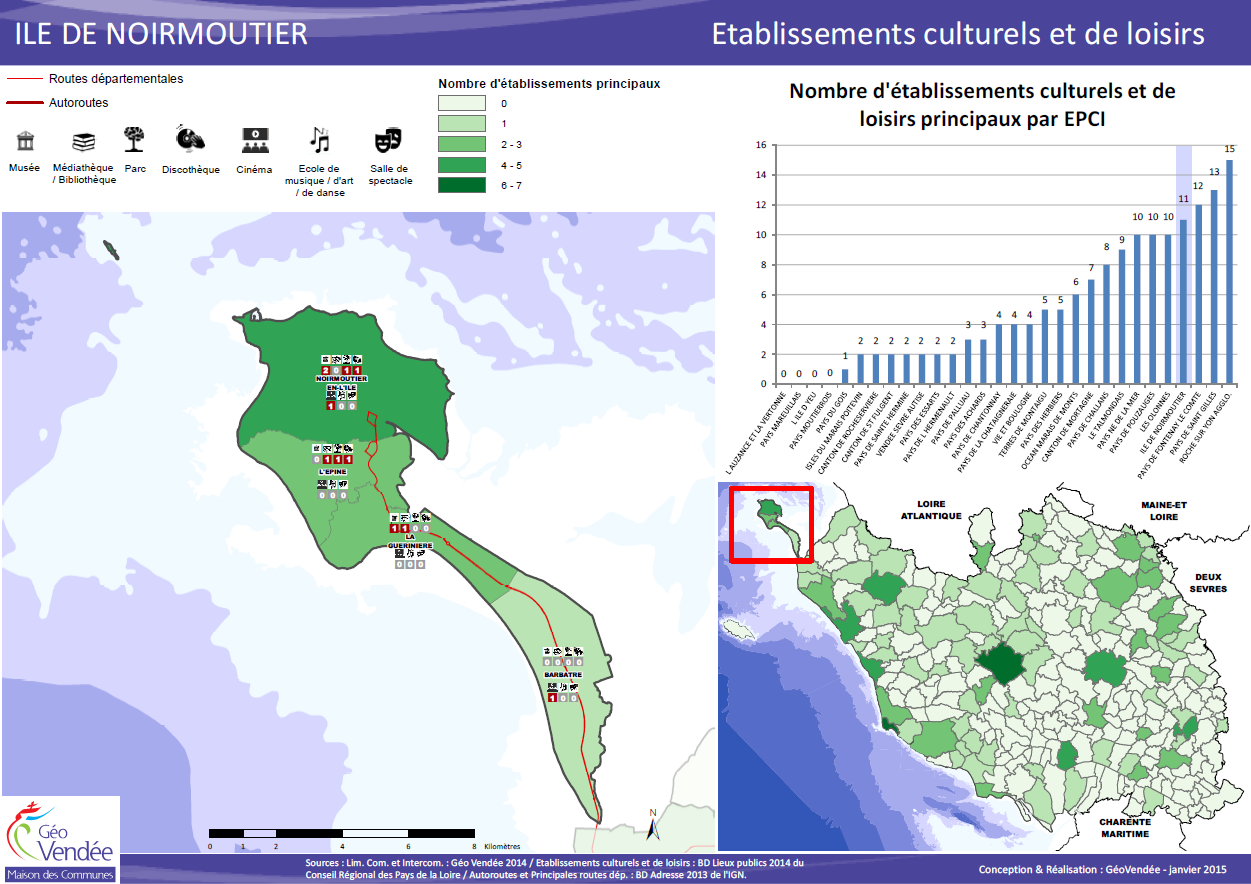 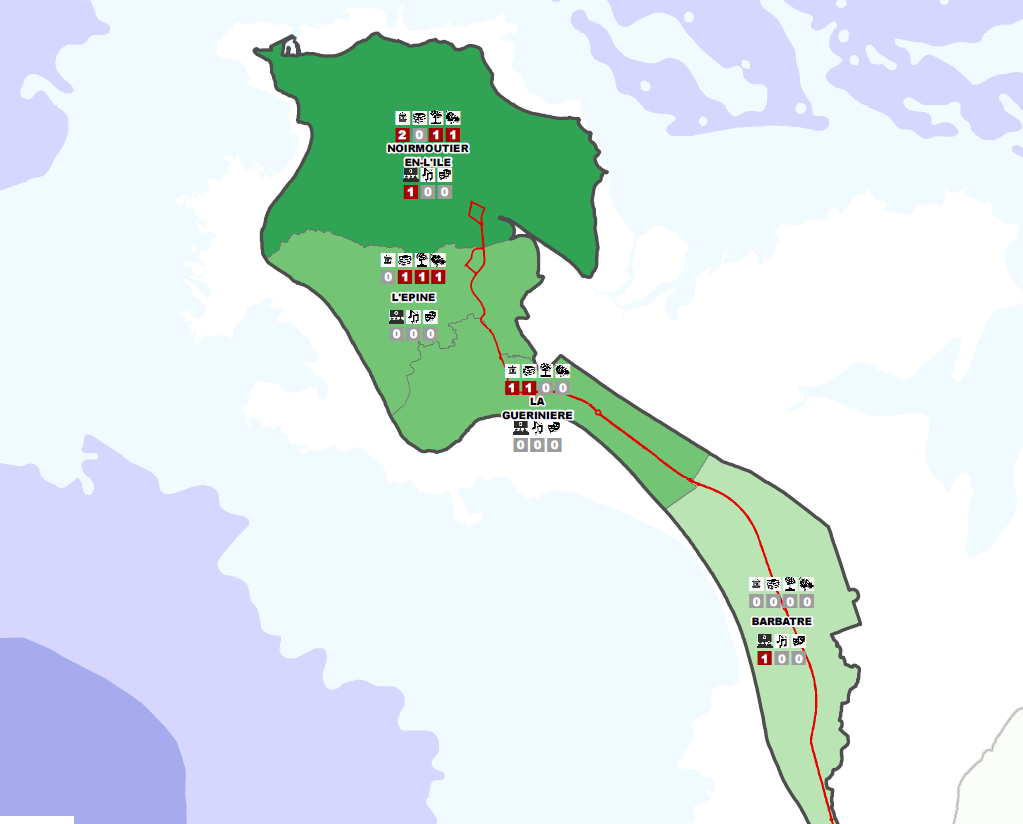 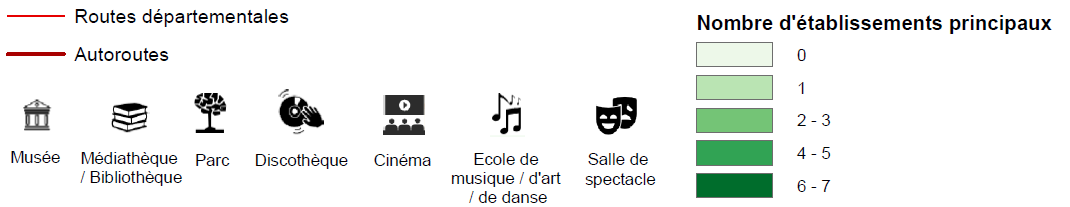 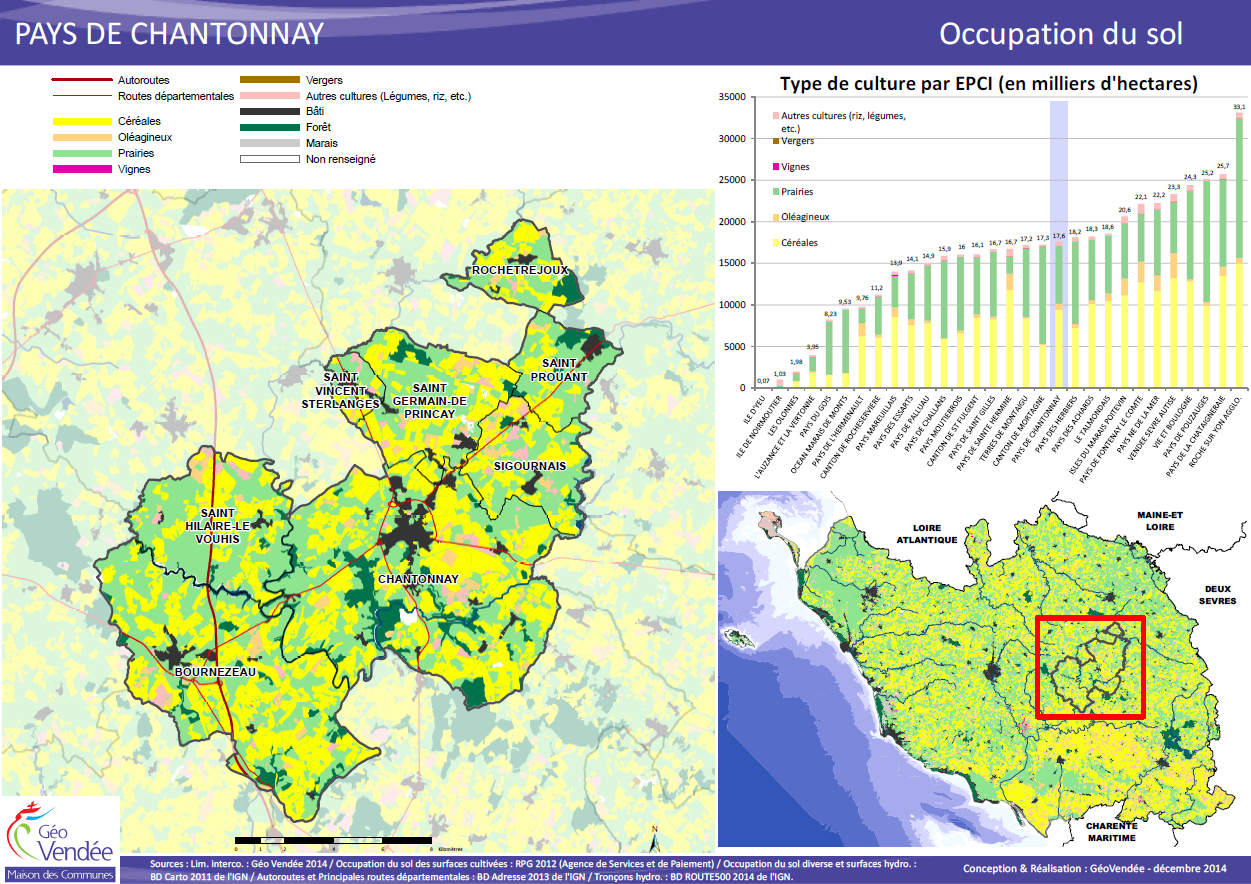 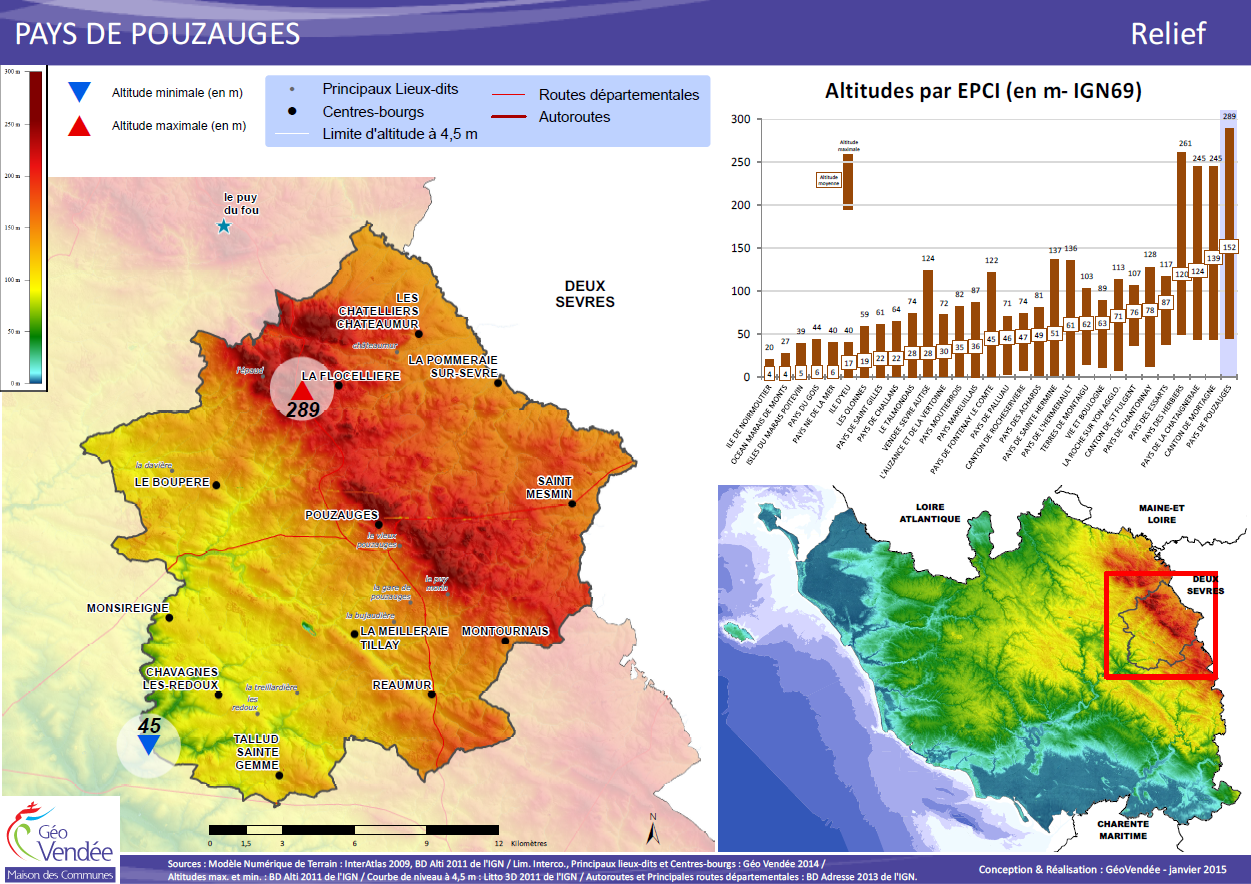 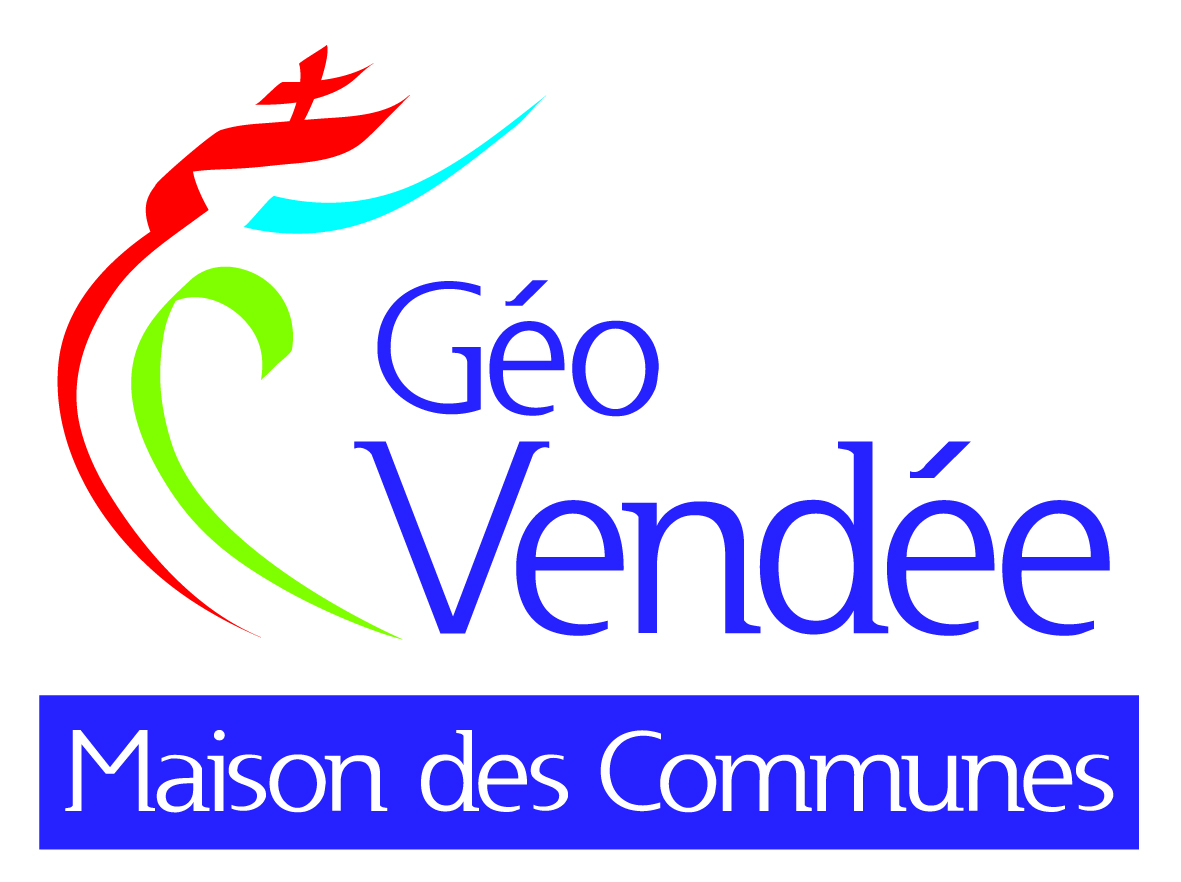 Service : numérisation
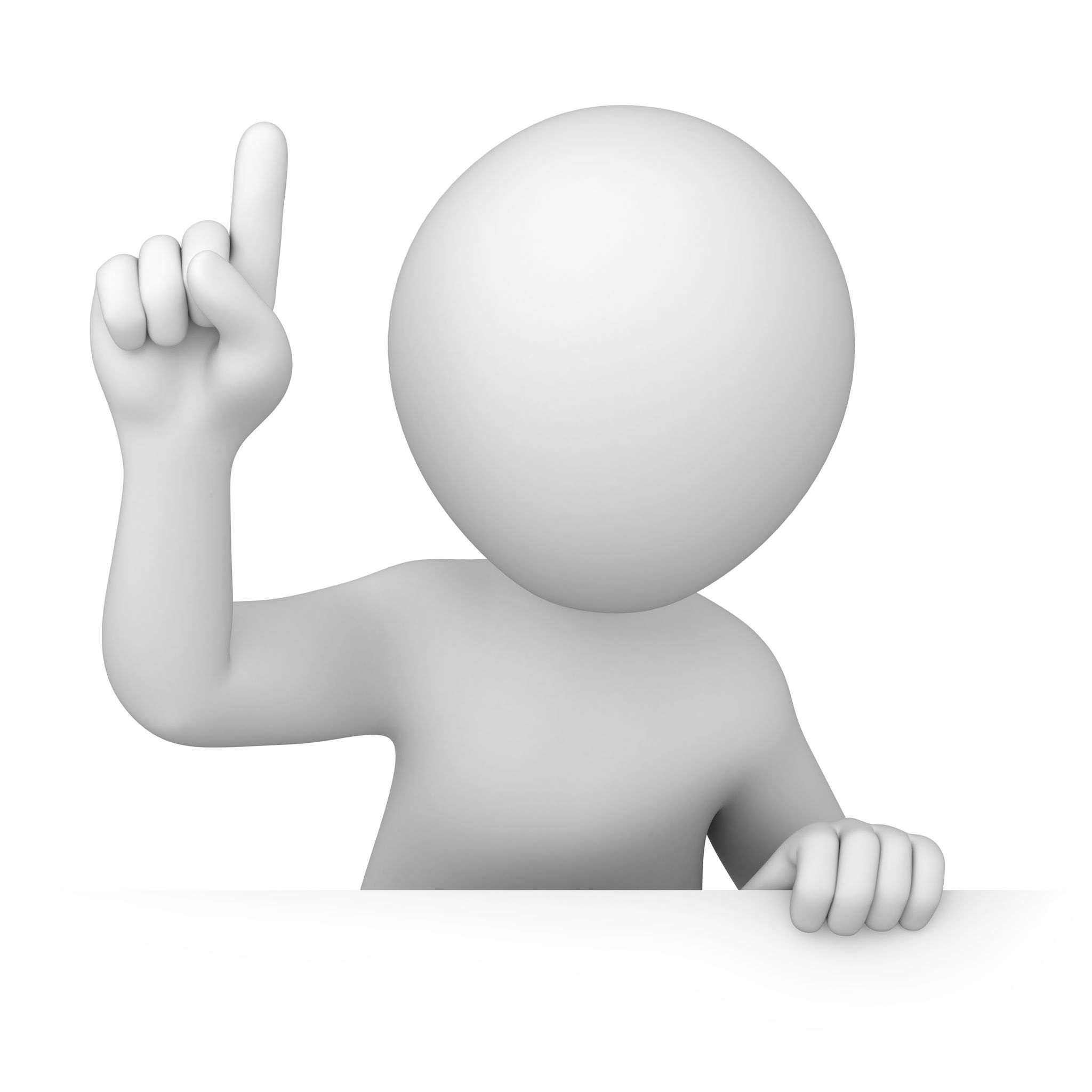 Numérisation des documents d’urbanisme
Depuis 2006, Géo Vendée a numérisé le documents d’urbanisme de + de 57 communes .
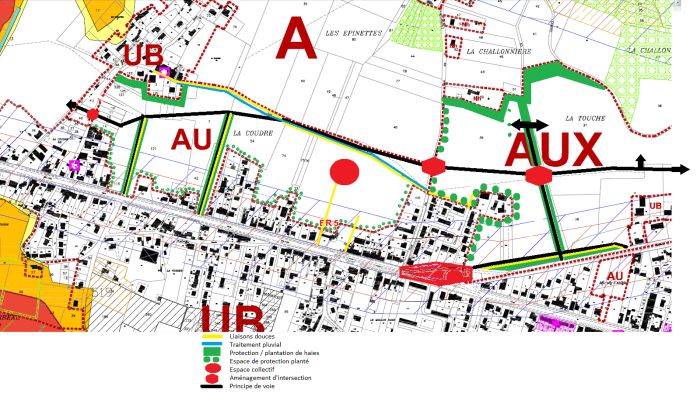 Quels sont les tarifs ?
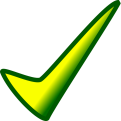 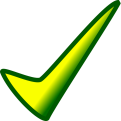 De 300 € à 2000 € par commune
Récupération de données
ou numérisation complète.
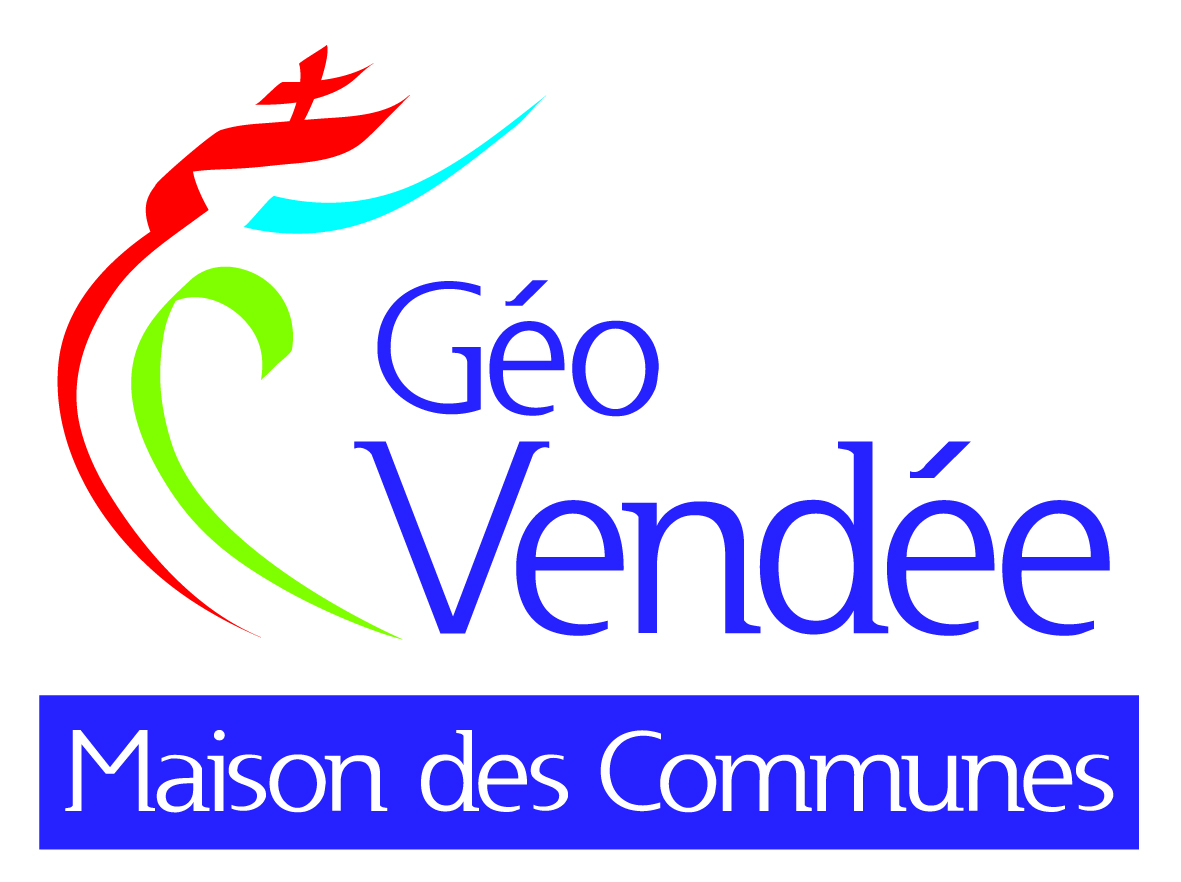 Service : numérisation
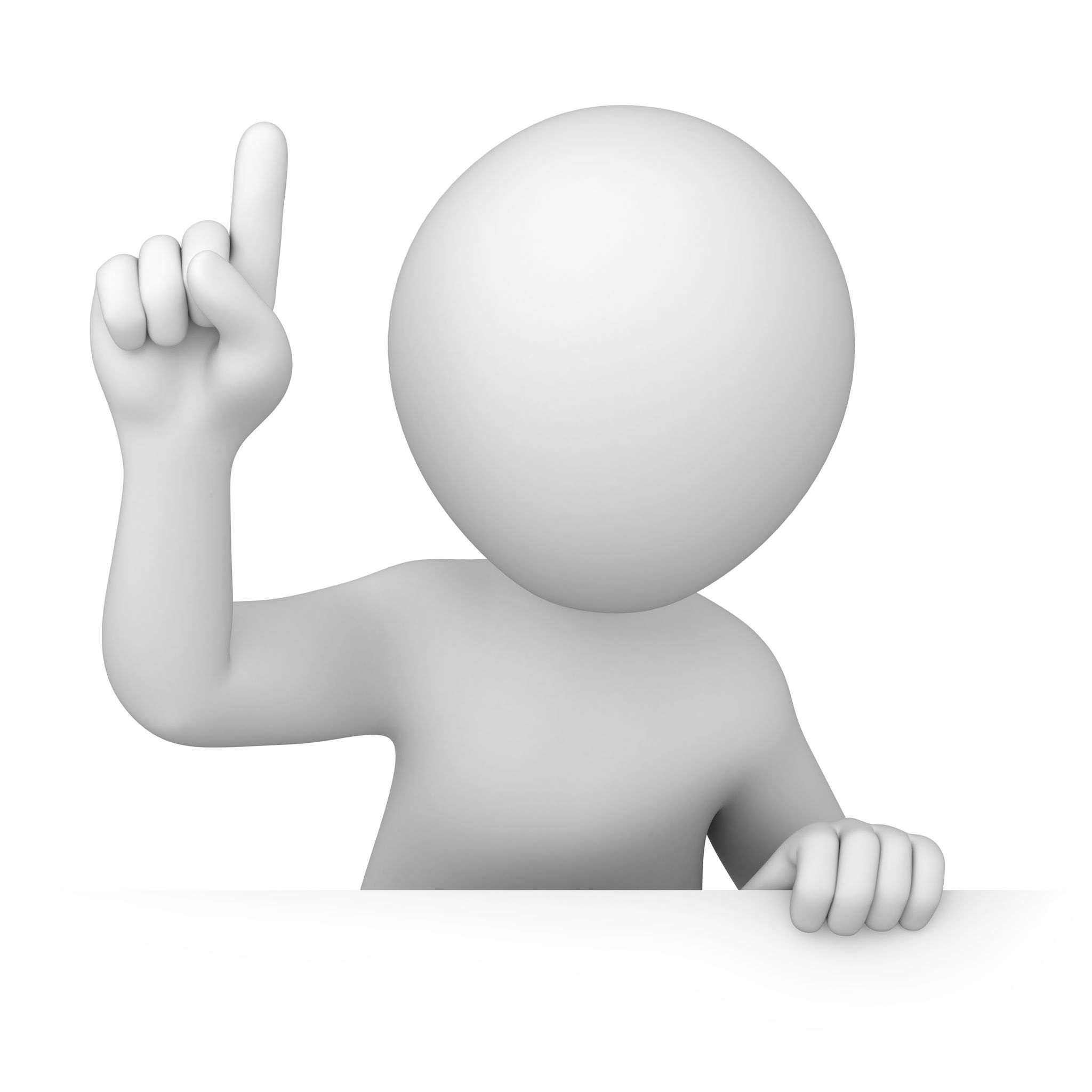 Numérisation de l’assainissement collectif
Depuis 2006, Géo Vendée a numérisé le réseau d’assainissement collectif de + de 14 communes (environ 180 Km).
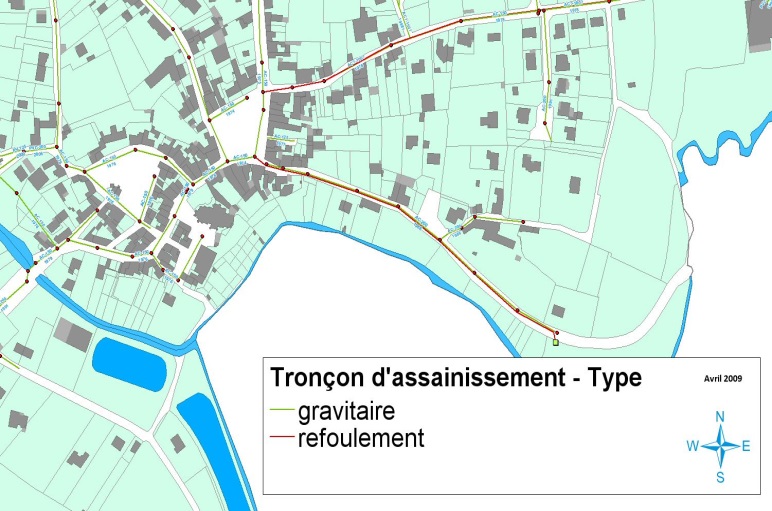 Quels sont les tarifs ?
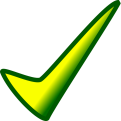 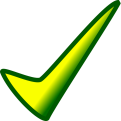 De 1000 € à 2500 € par commune
 reprise des plans de récolement.
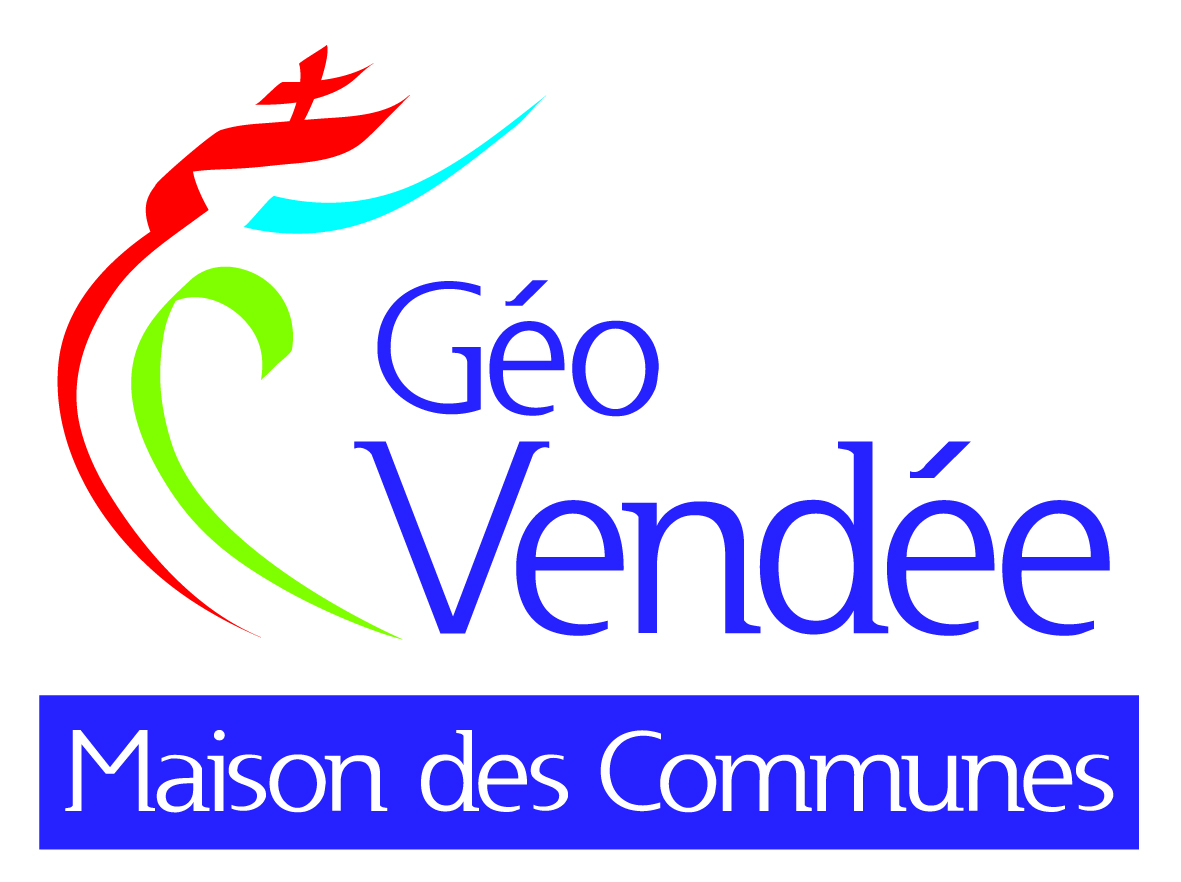 Service : plan de territoire
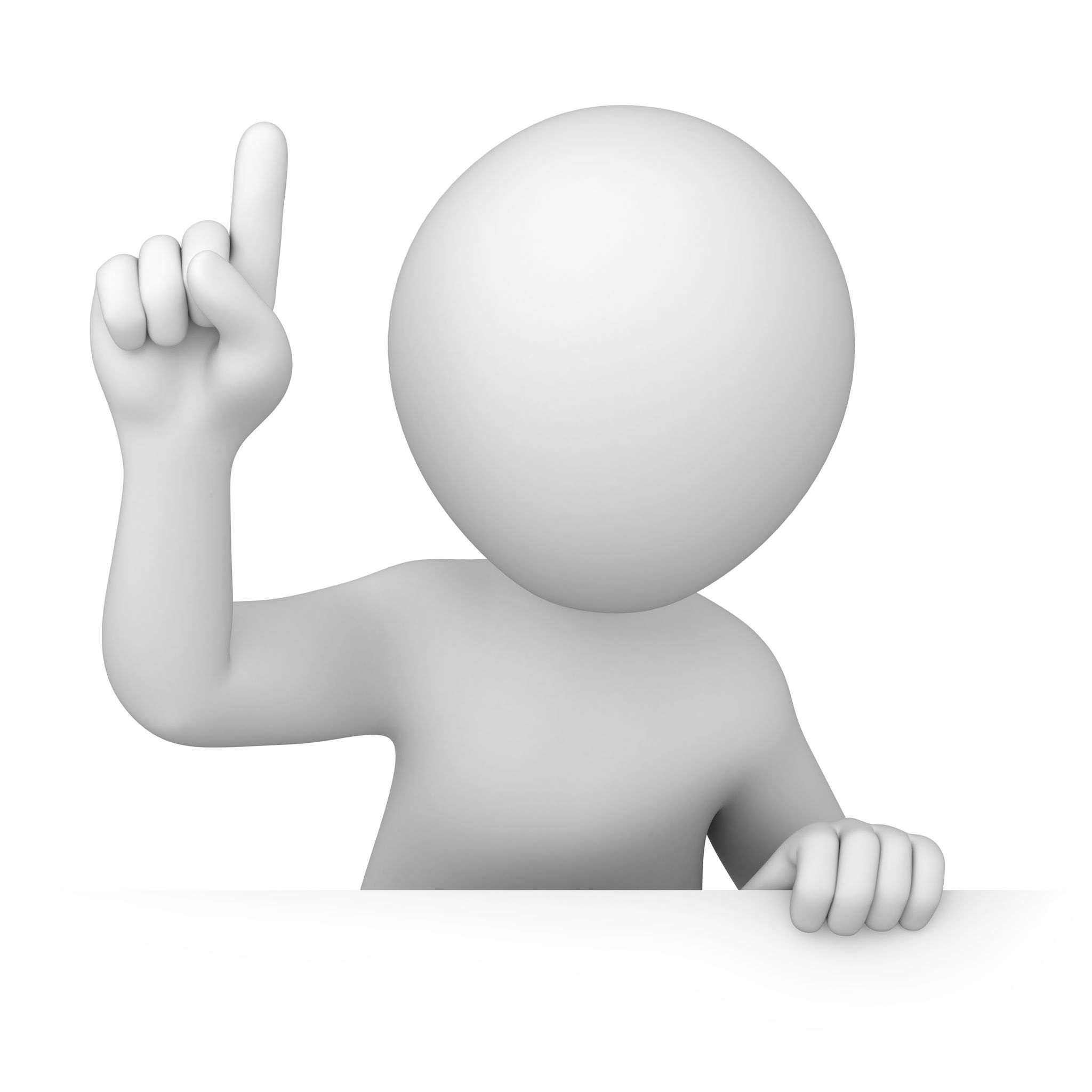 Nous réalisons le plan de votre territoire sur mesure
Depuis 2006, Géo Vendée a réalisé le plan de + 20 communes ou groupement de communes.
Soit + de 200 cartes thématiques.
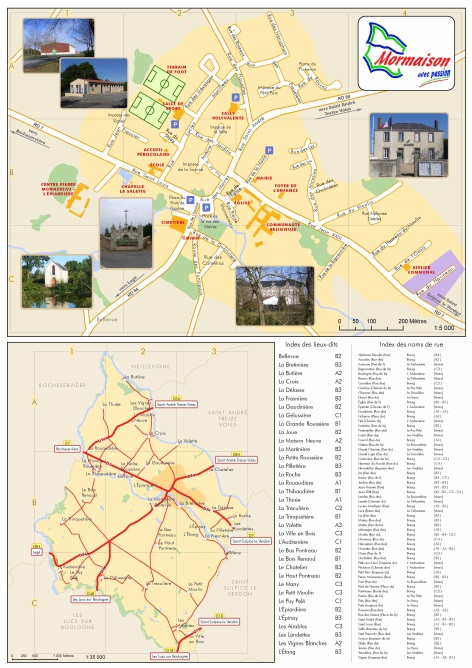 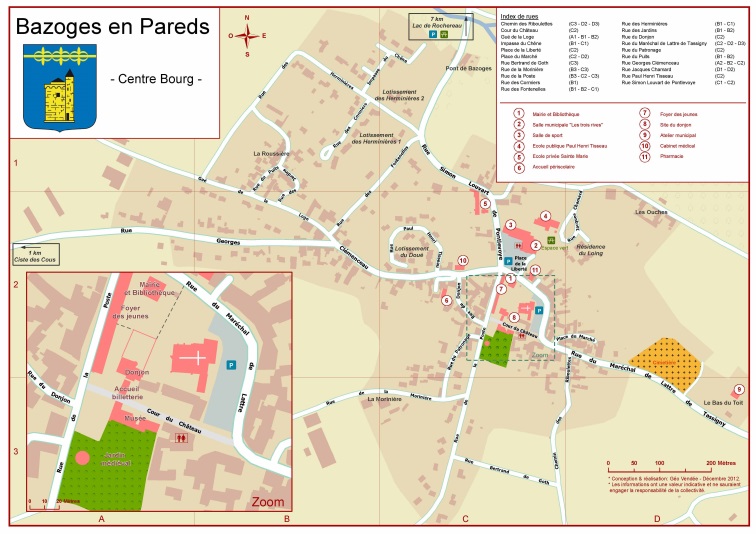 Quels sont les tarifs ?
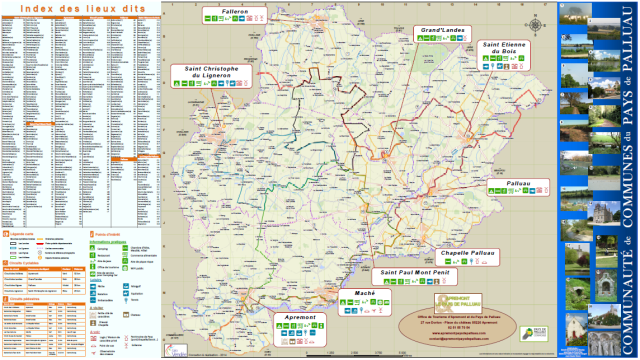 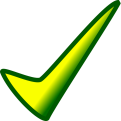 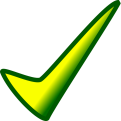 De 1000 € à 2000 € par commune
 pour une numérisation complète.
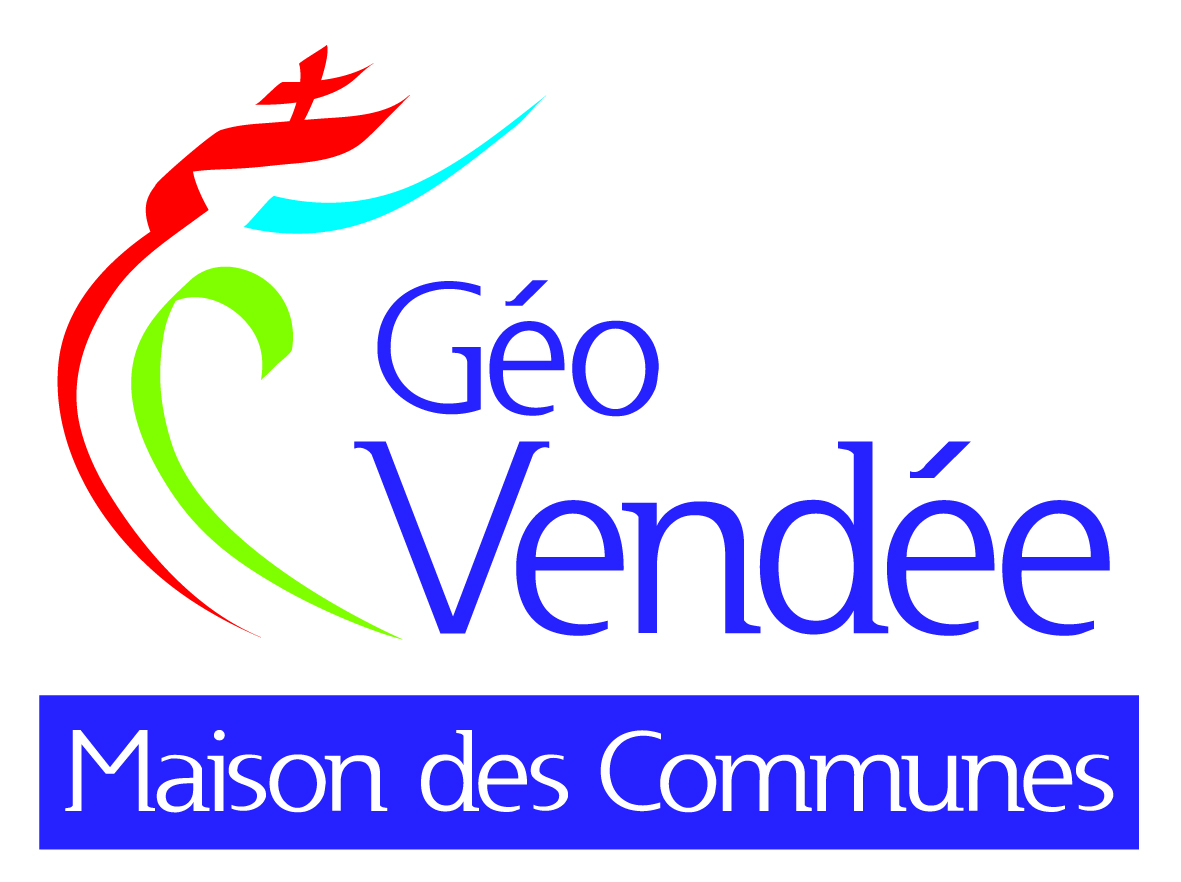 Service : plan de territoire
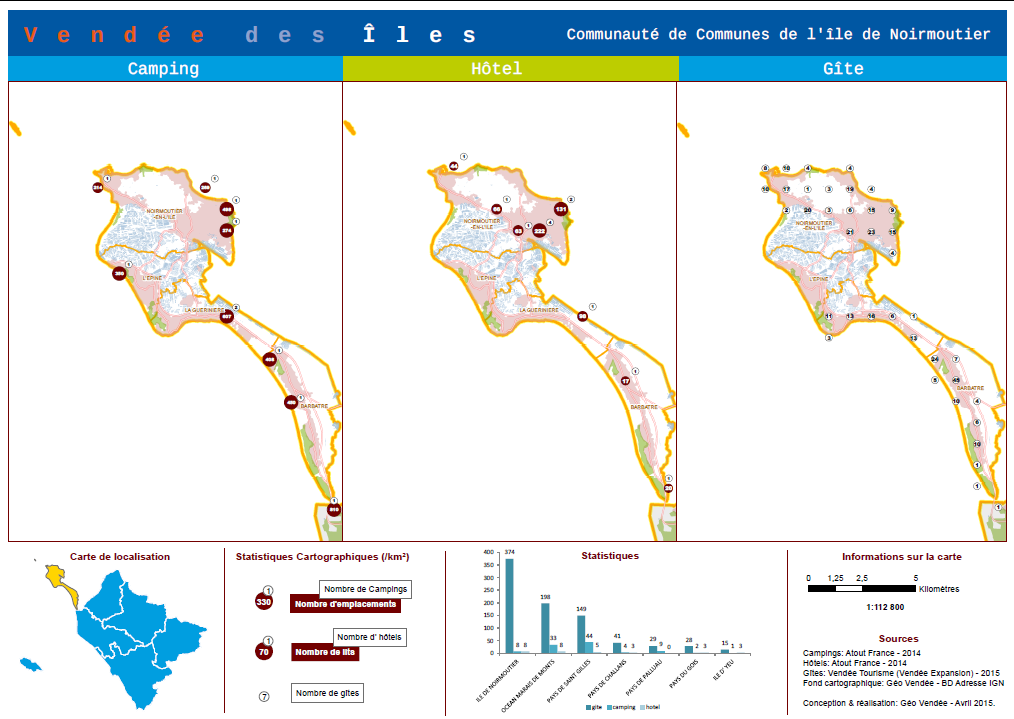 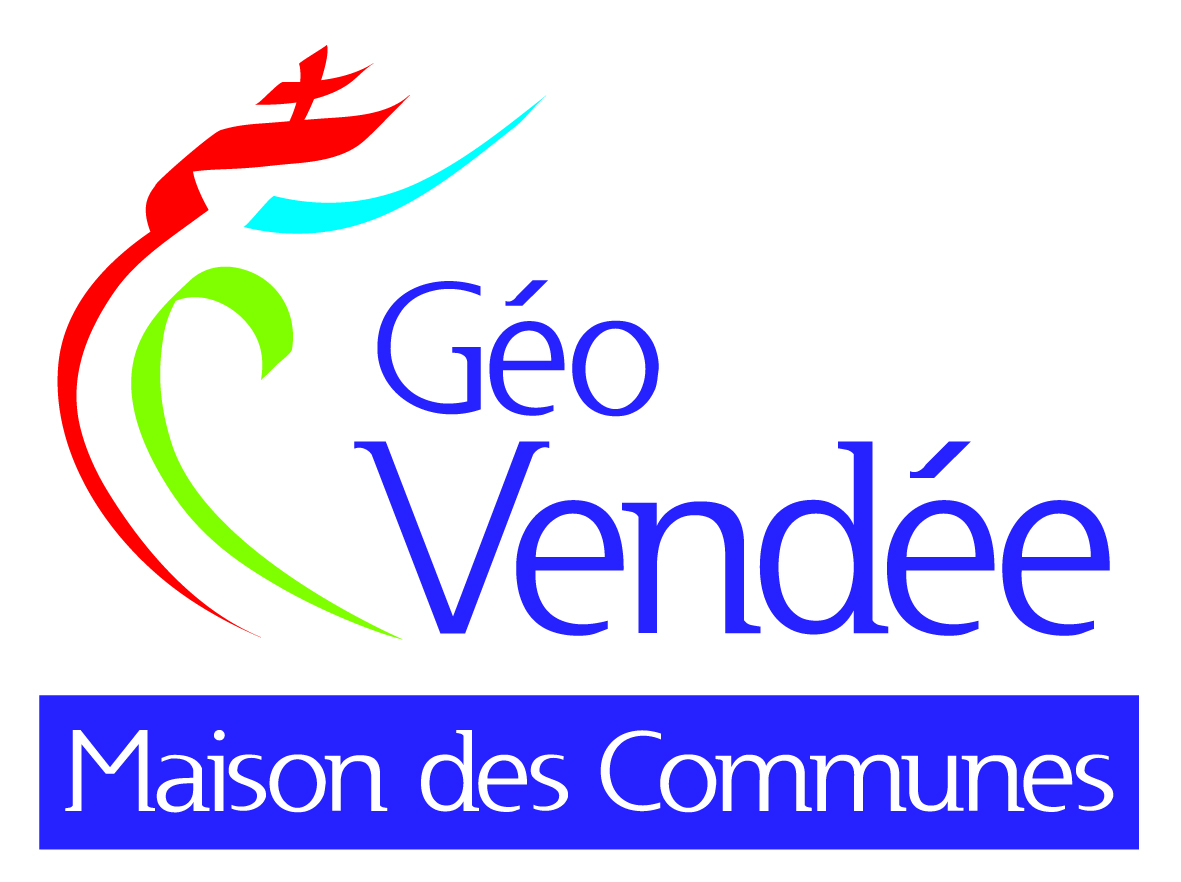 Service : plan de territoire
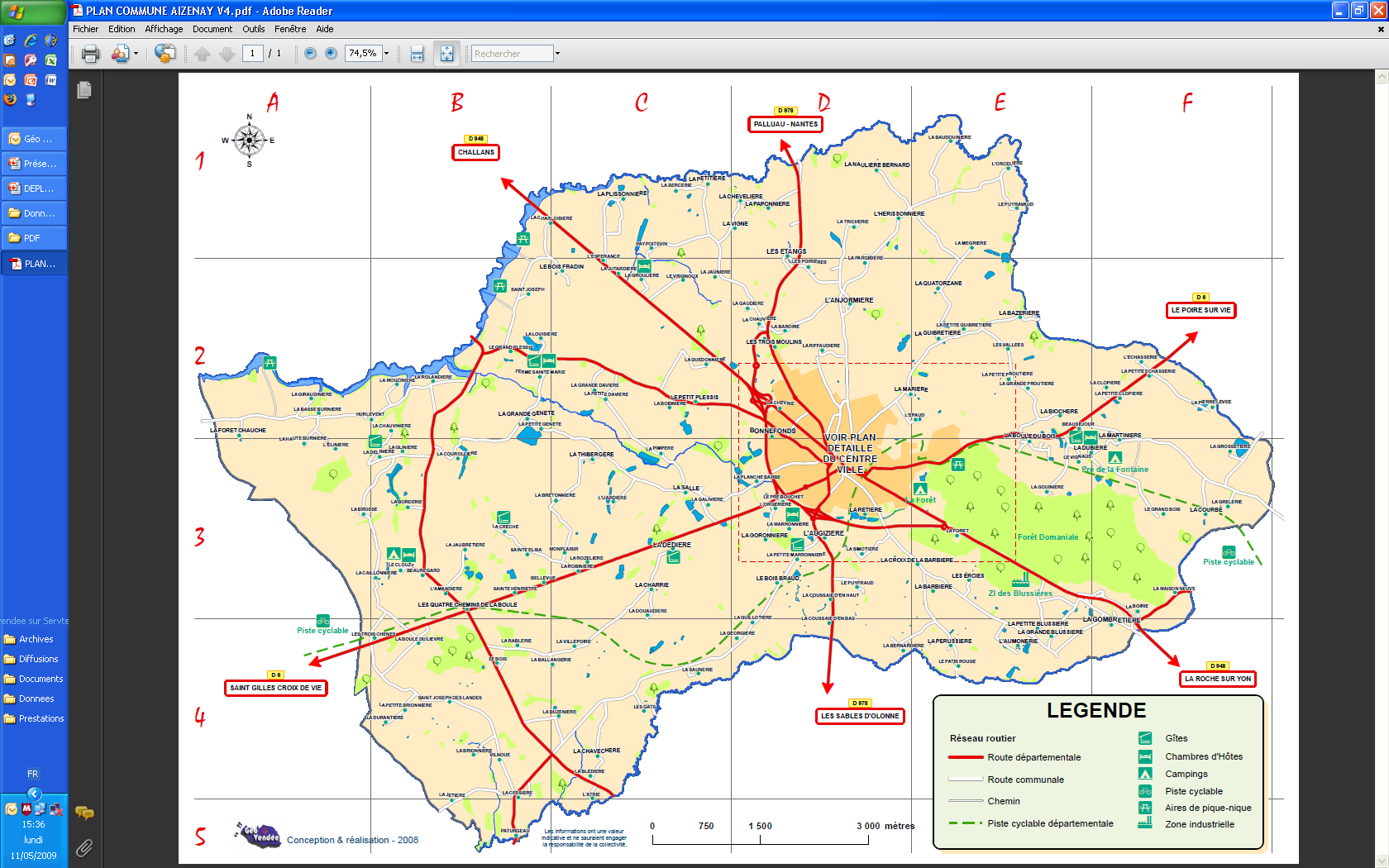 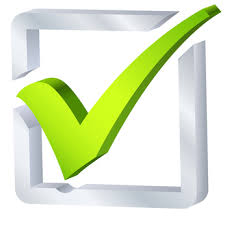 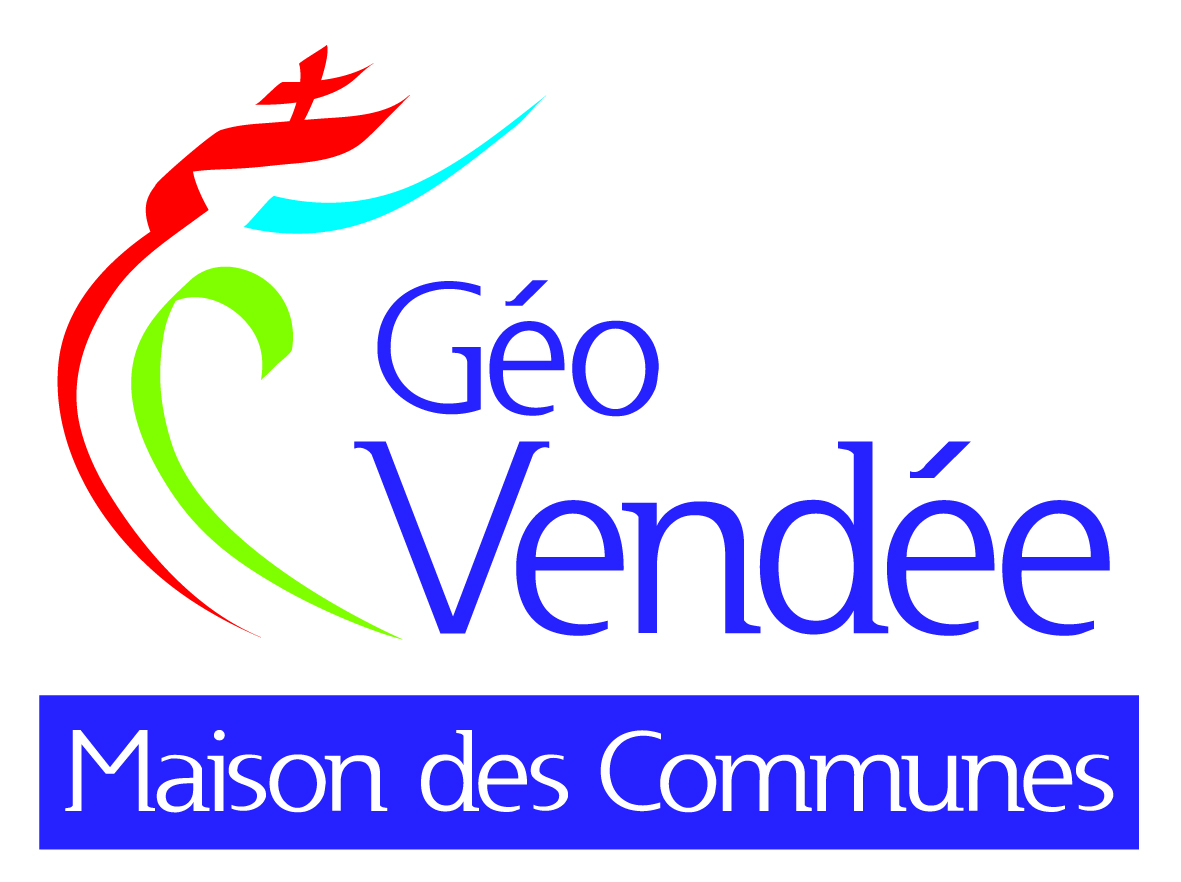 Service : scannérisation de plans papier
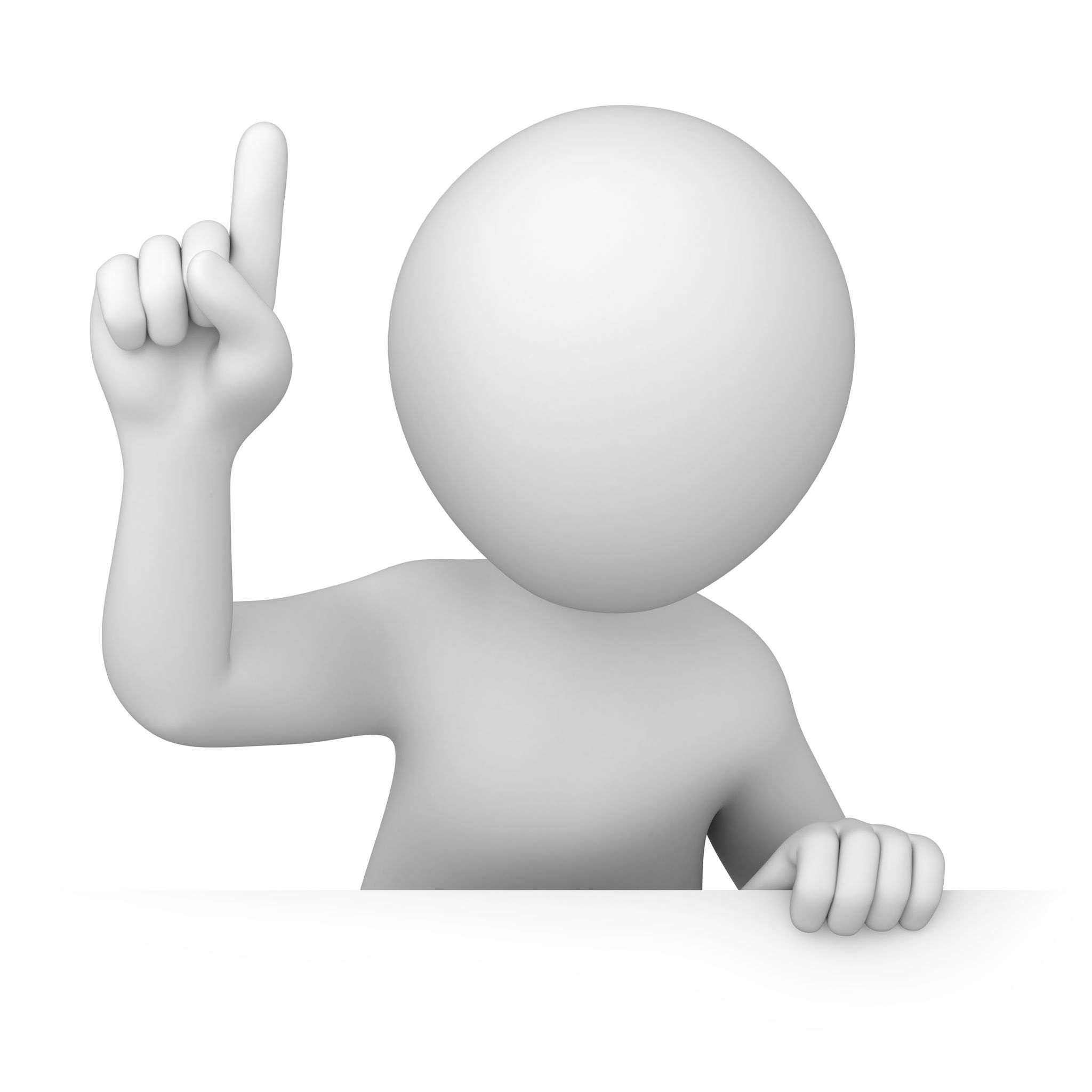 Nous scannons vos plans Grand Format
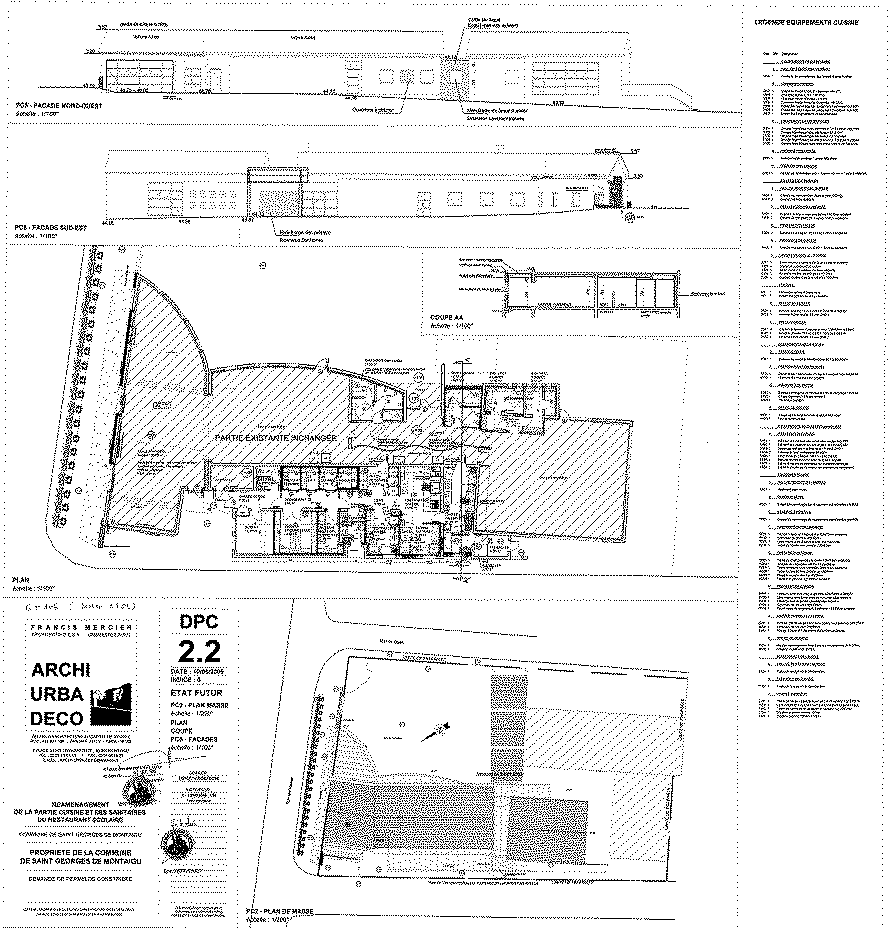 Depuis 2006, Géo Vendée a scanné + de 1800 plans de récollement.
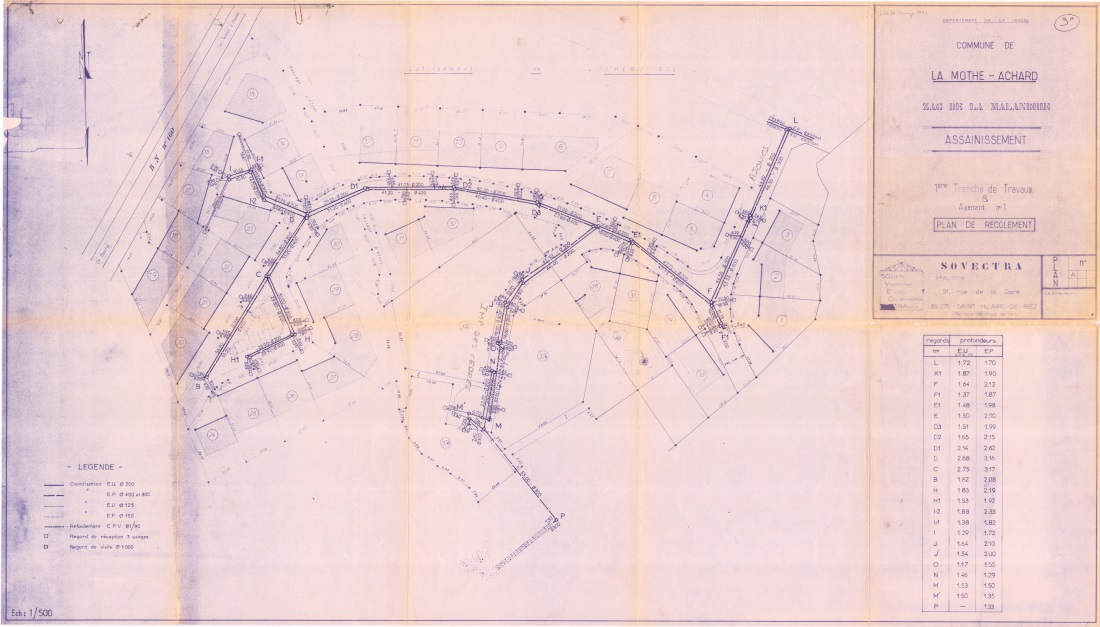 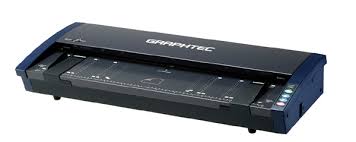 Quels sont les tarifs ?
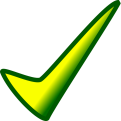 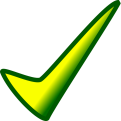 Pour 10 plans :
Partenaire sous convention 38 €
Partenaire hors convention 42 €
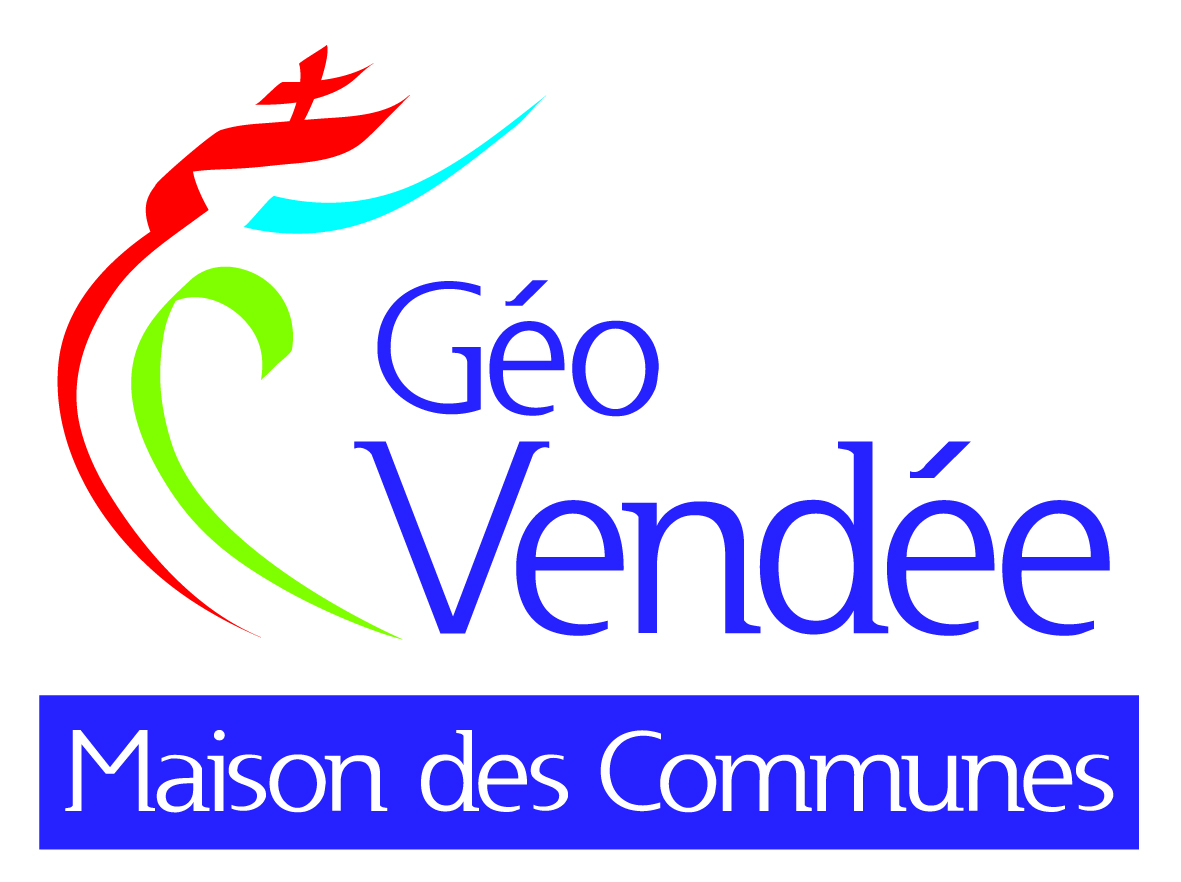 Service :  impression
Grand Format
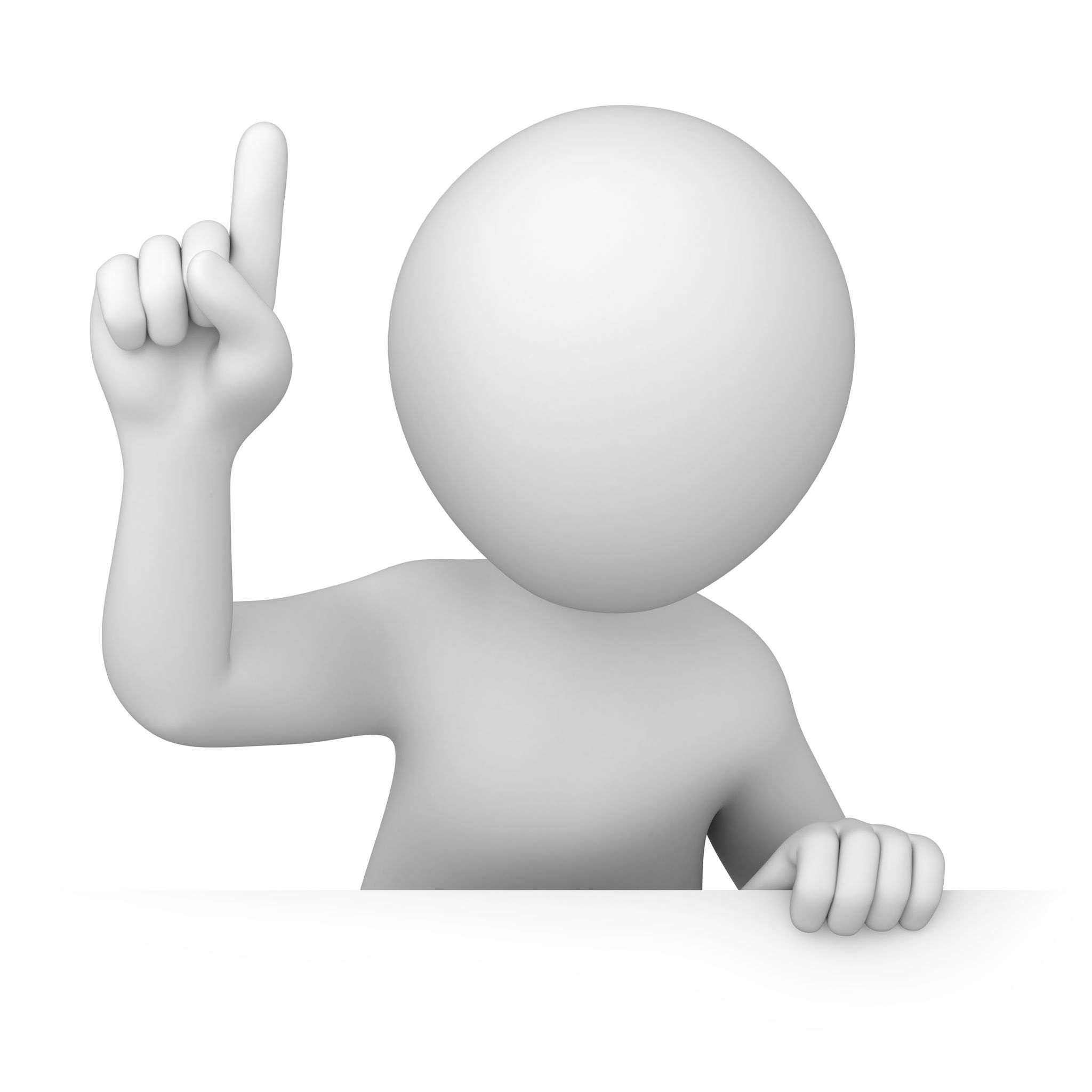 Nous imprimons vos plans Grand Format
Depuis 2006, Géo Vendée est équipé d’une imprimante pour  plans Grand format (84 cm de largeur max) et a imprimé + de 550 plans.
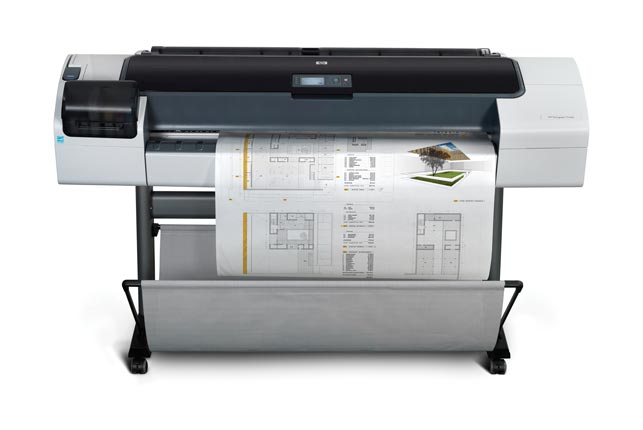 Quels sont les tarifs ?
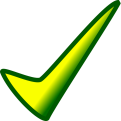 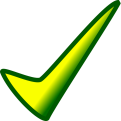 Tarifs au mètre linéaire:
Partenaire sous convention de 12 à 15 €
Partenaire hors convention de 15 à 20 €
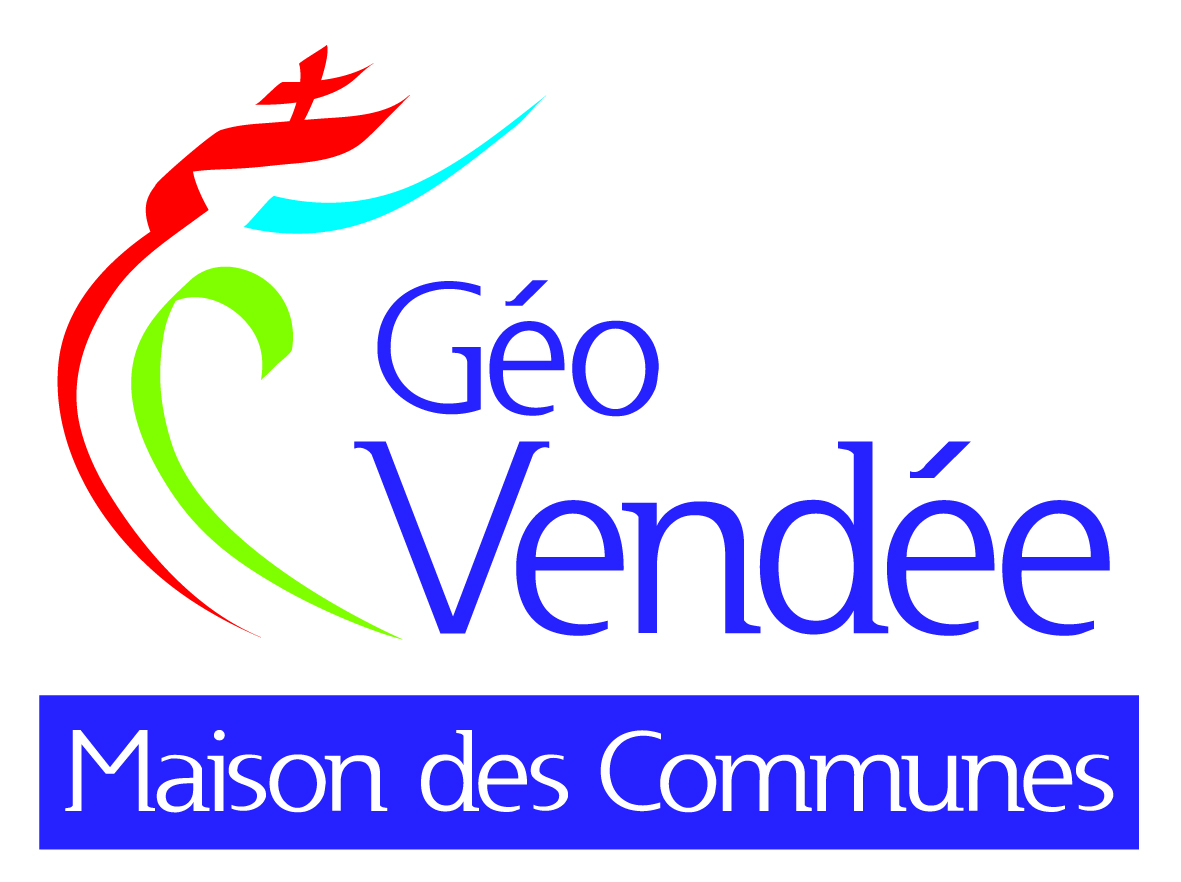 Animer et promouvoir
Géo Vendée pilote de nombreuses thématiques avec les collectivités
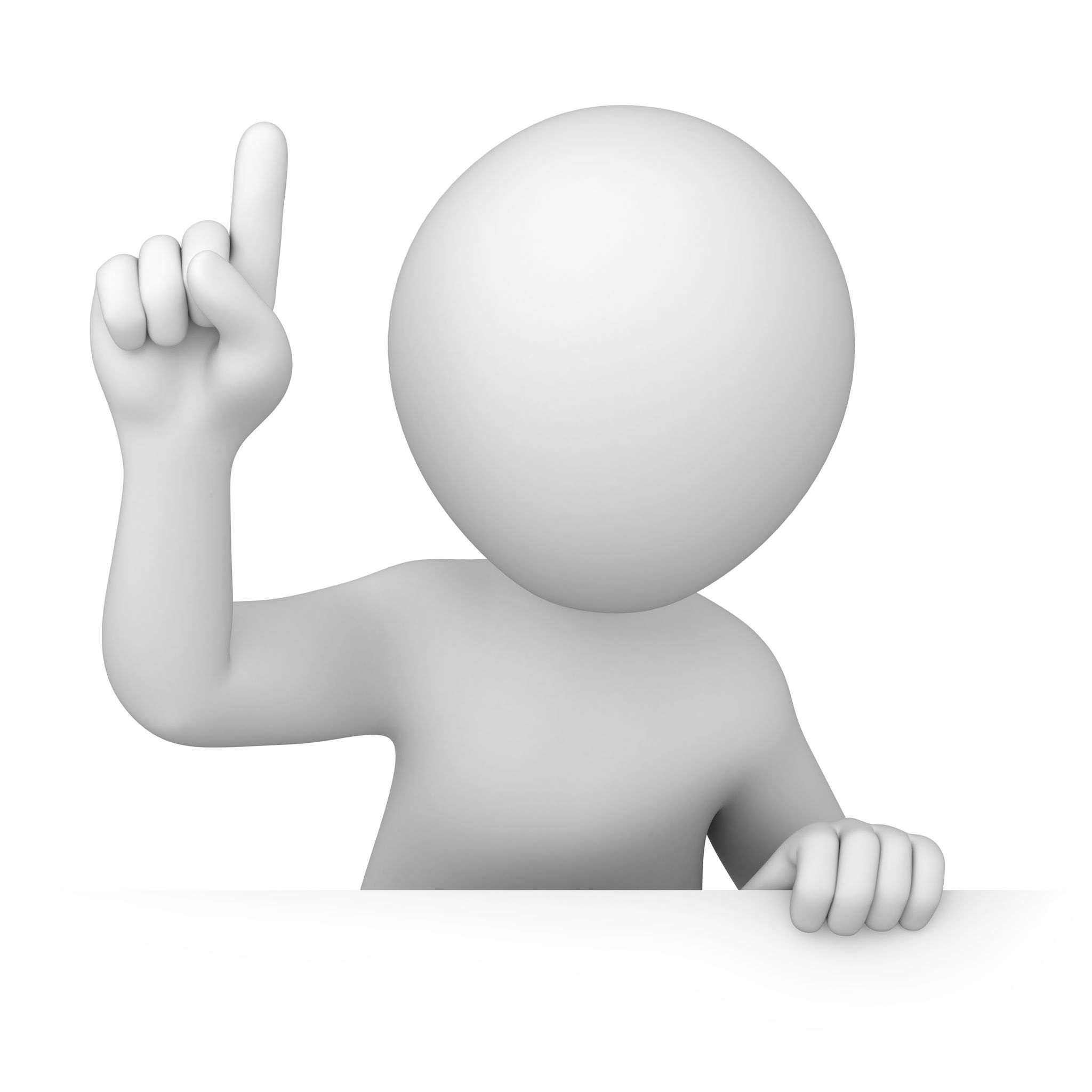 Adresse
Littoral
Lieu public
Directive INSPIRE
Mobilité
Eau
Urbanisme
Zones d’activités économiques
Référentiel à très Grande Echelle
Animations diverses
Occupation du sol
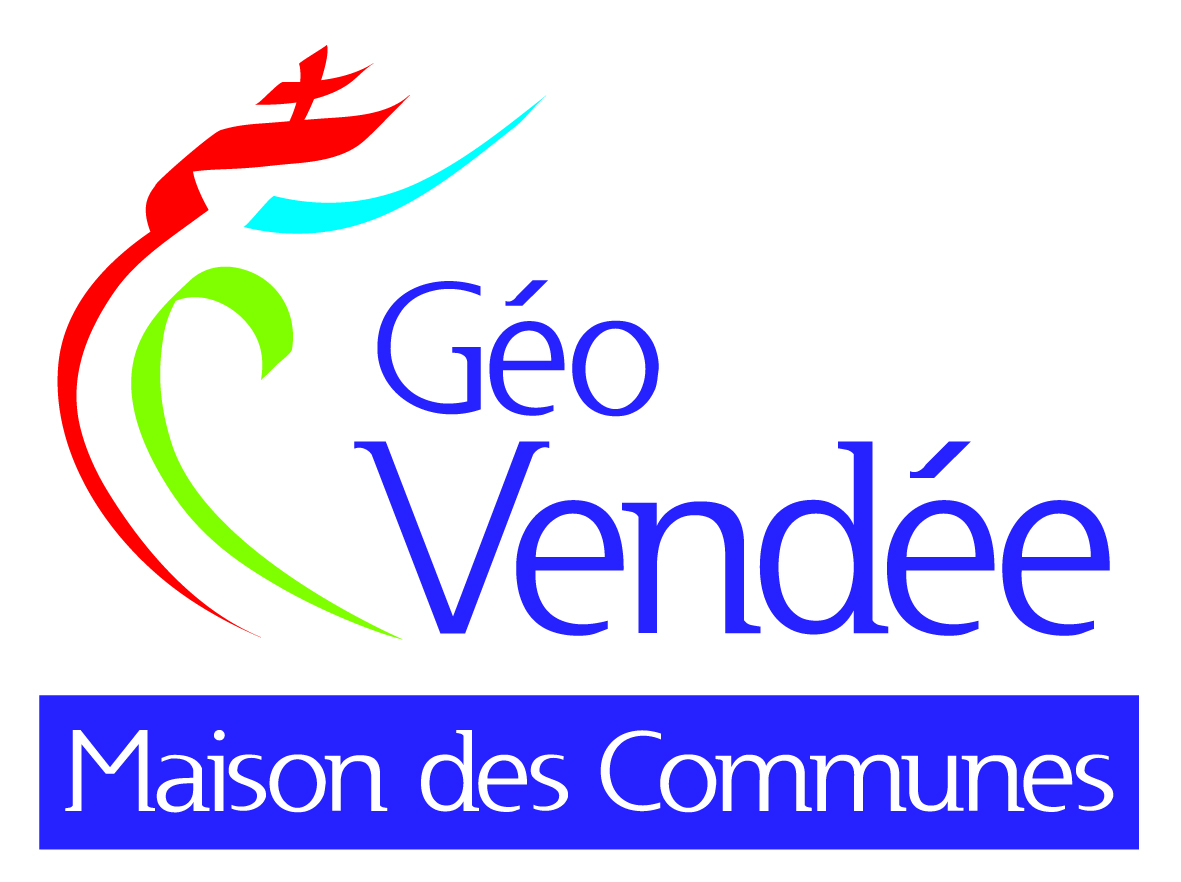 Former aux systèmes d’information géographiques
Élus et utilisateurs
 du SIG
Tarifs partenaires : 
sous convention = 120 €/jour
hors convention = 350 €/jour
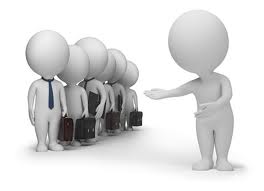 Bases de données
Prodige et INSPIRE
Les bases
 du SIG
Logiciels SIG
Géo Vendée CONSULT
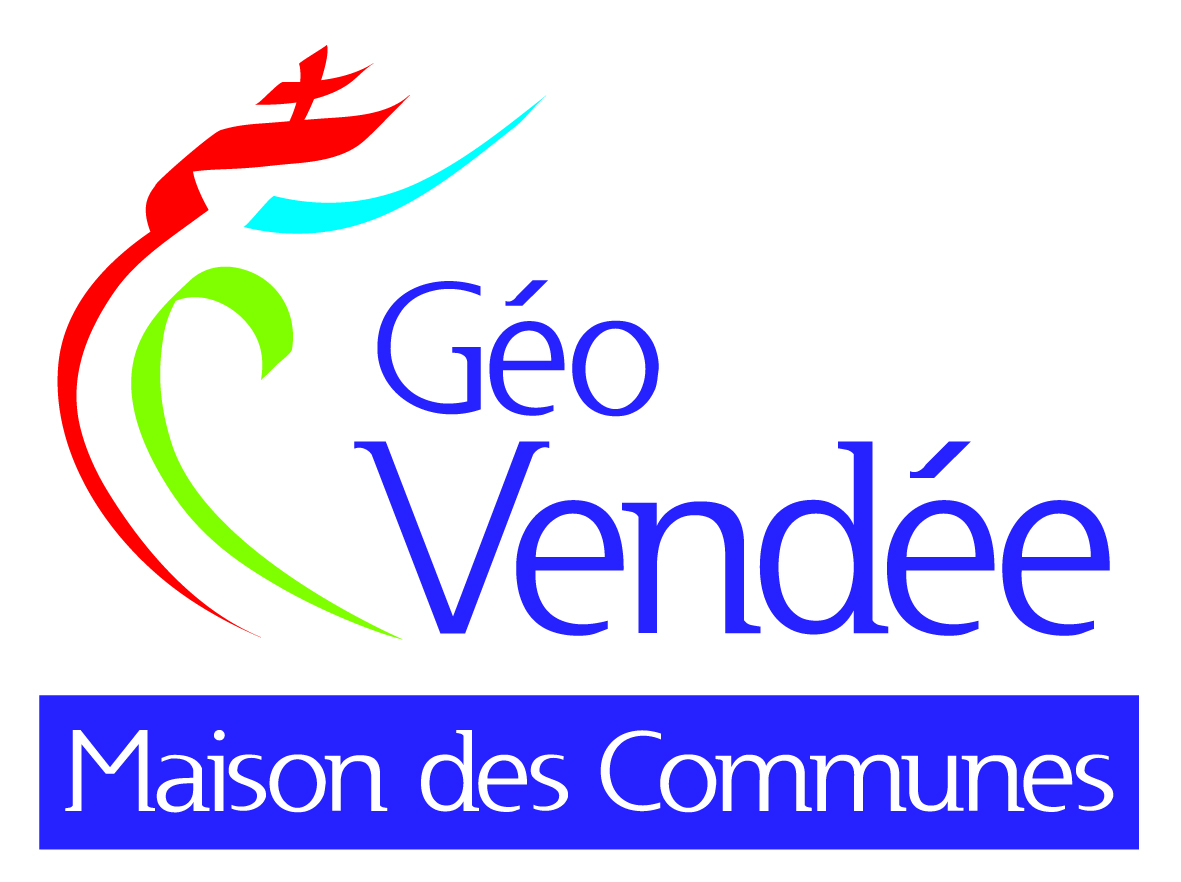 Former aux systèmes d’information géographiques
Et pour les étudiants vous faites quoi ?
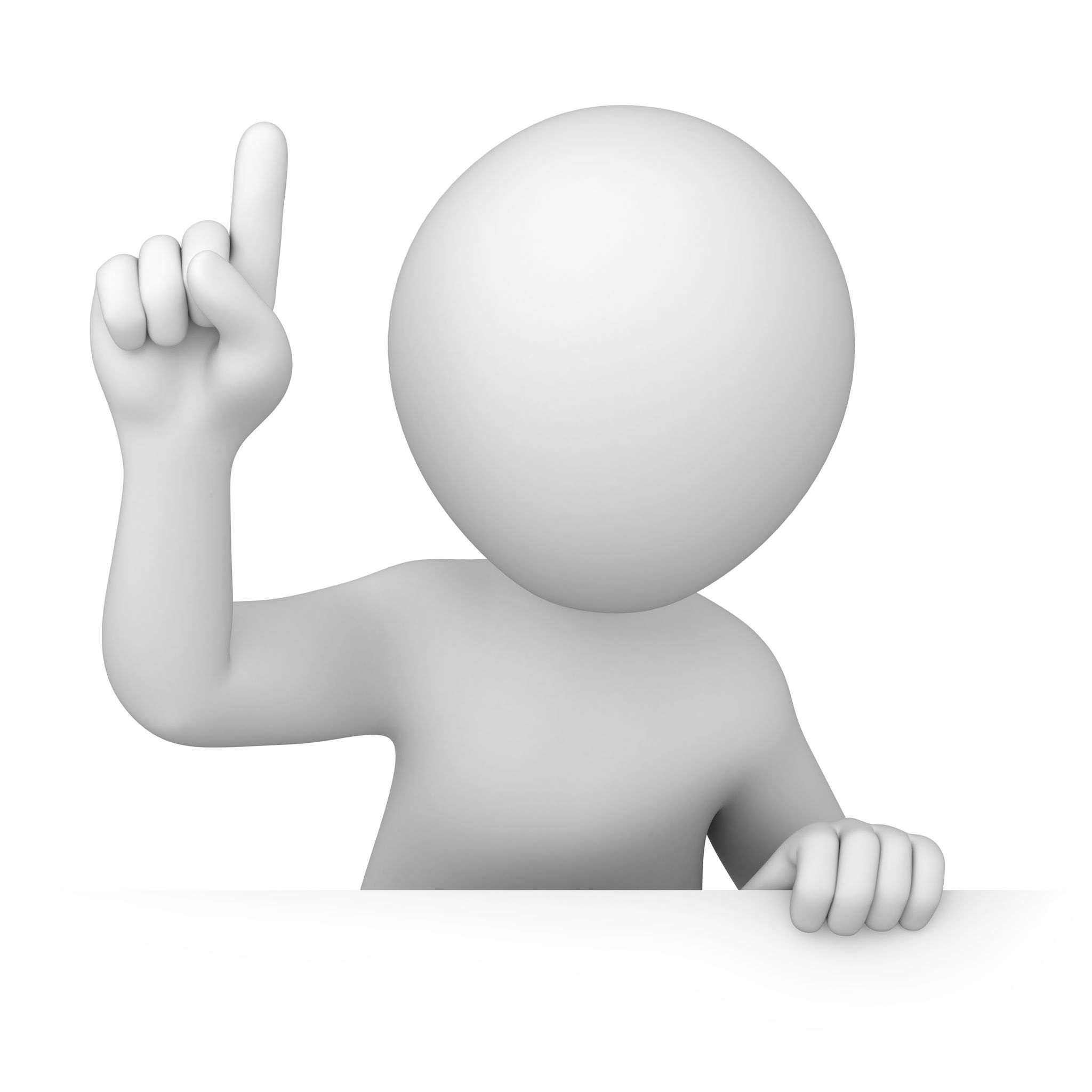 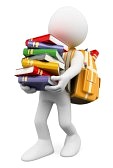 Géo Vendée forme les futurs professionnels et utilisateurs du SIG

En 2015, nous avons assuré
plus de 250 heures de cours en milieu étudiant
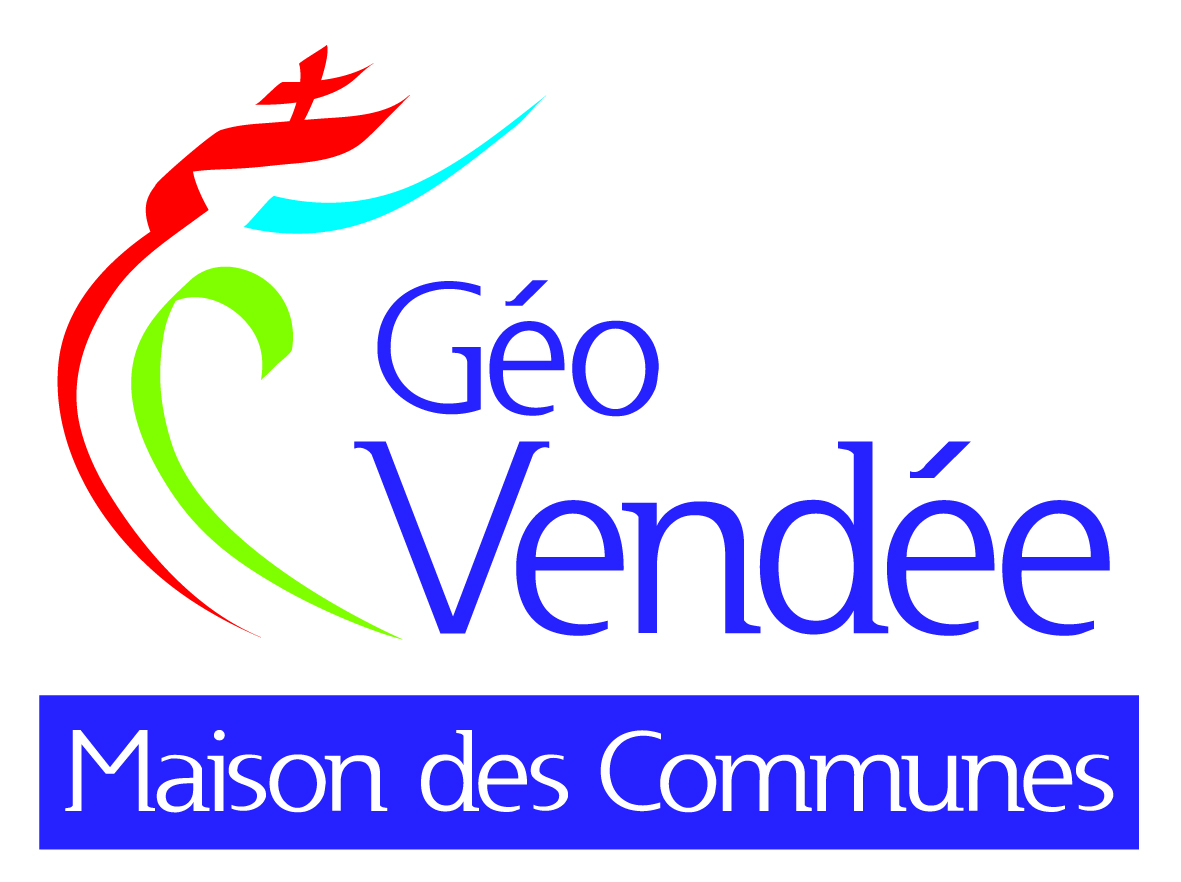 Temps d’échange
Vous avez des questions ?
La parole est à vous
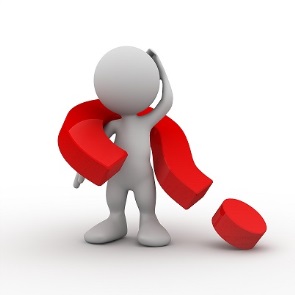